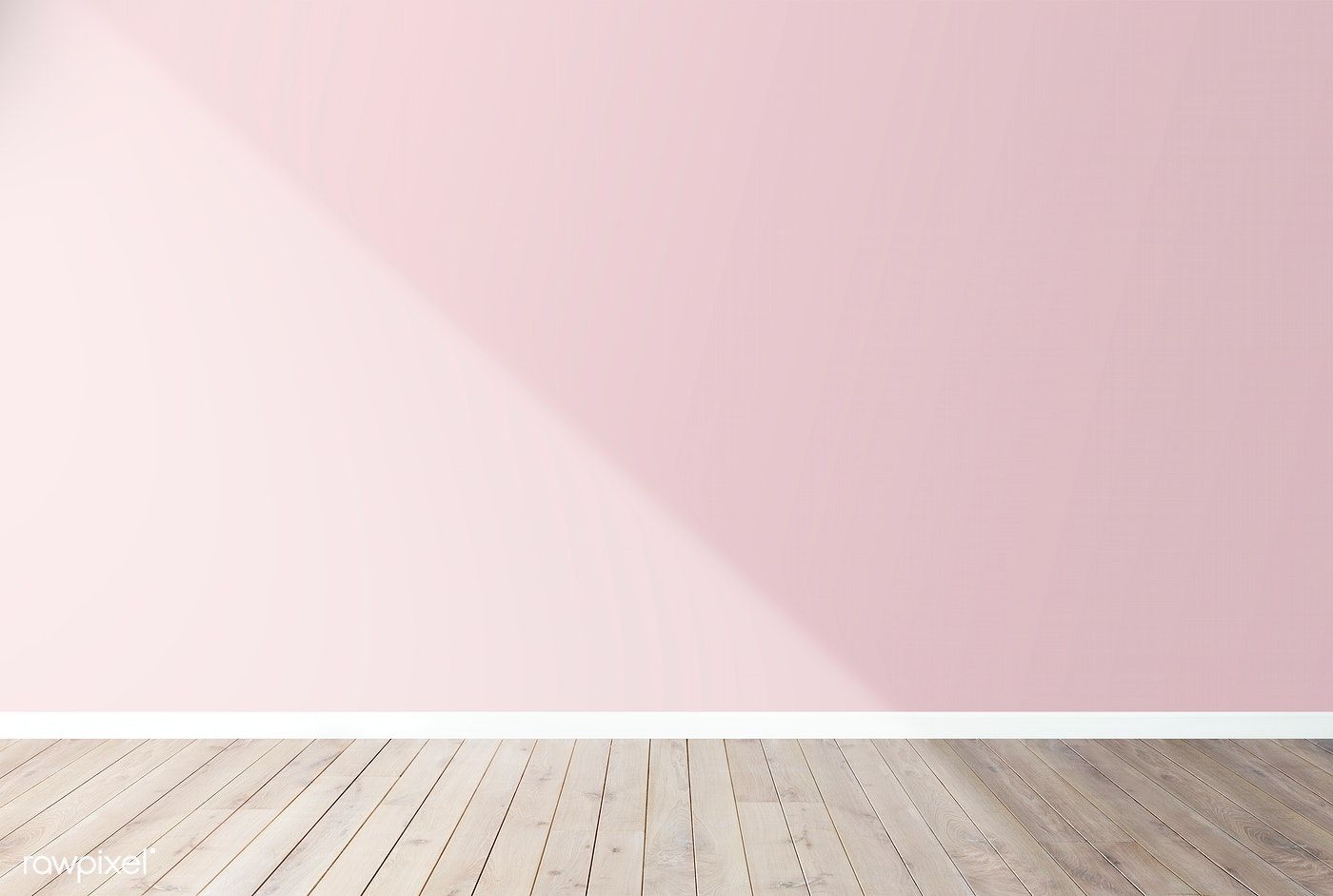 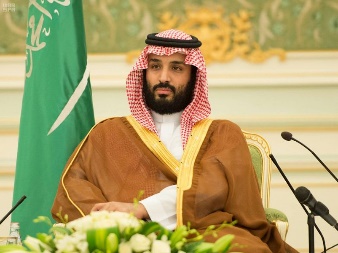 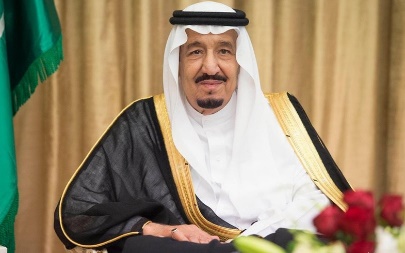 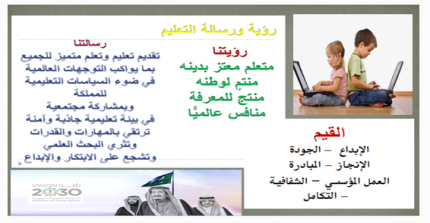 القوانين الصفية الإلكترونية
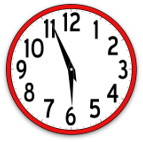 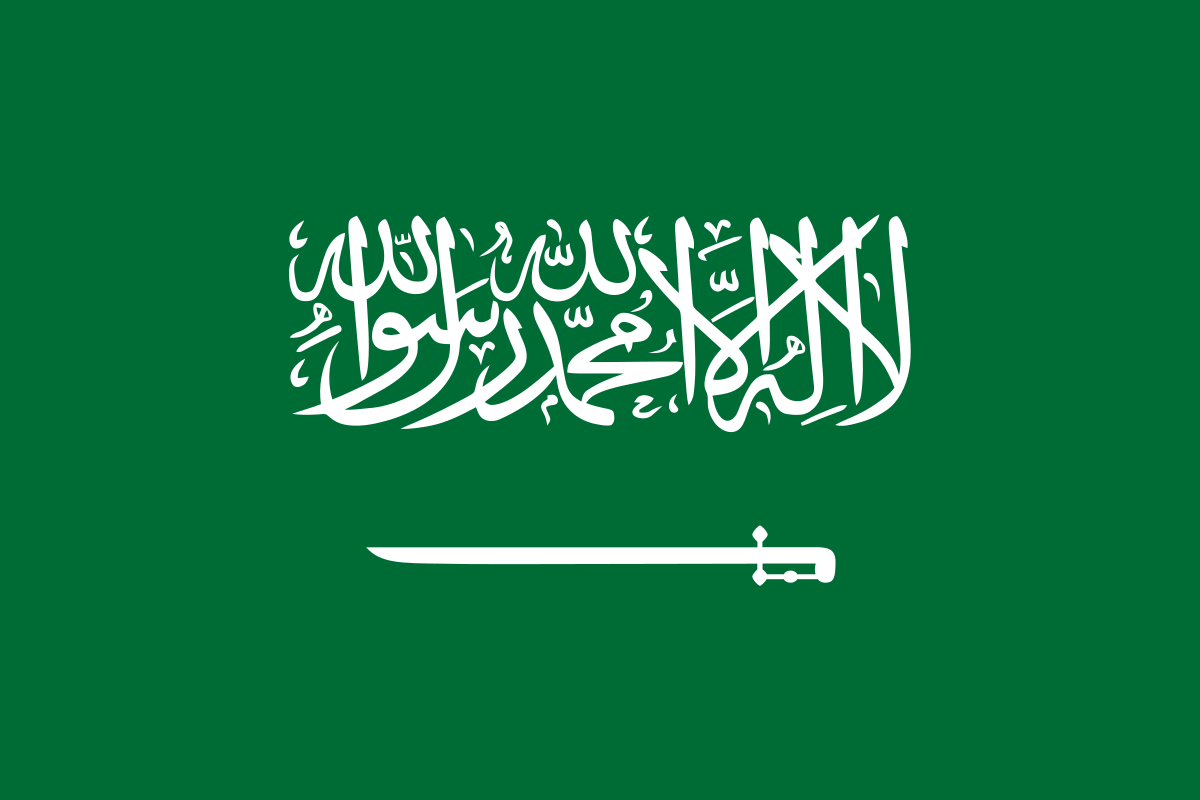 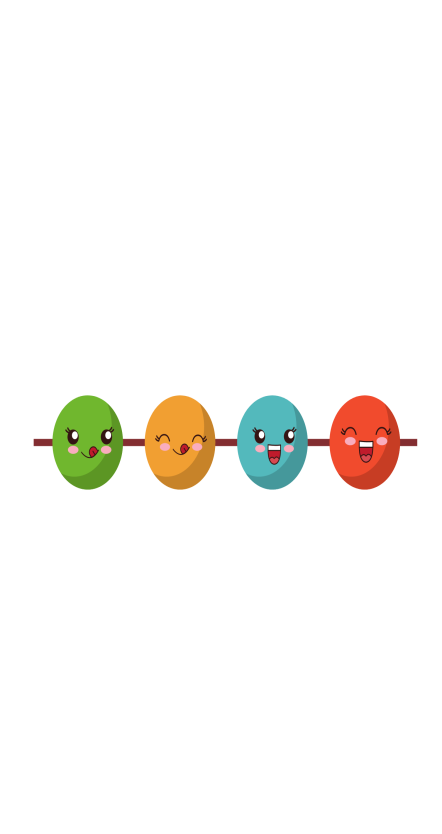 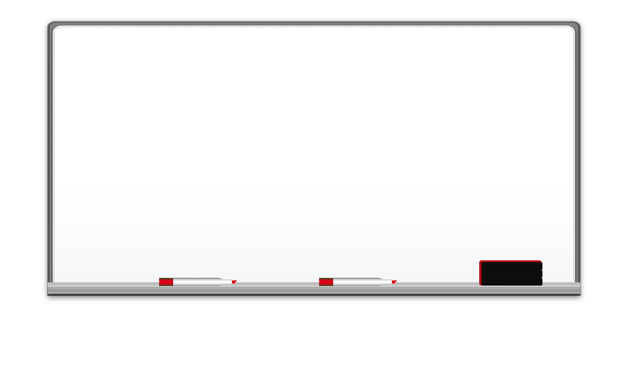 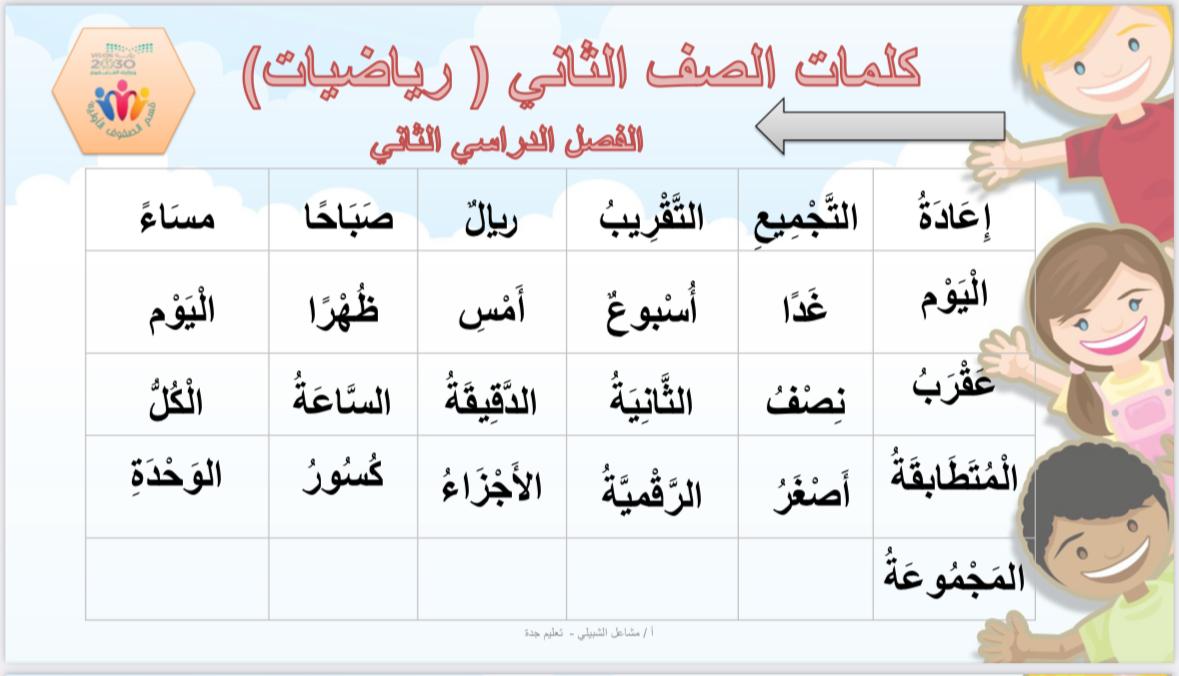 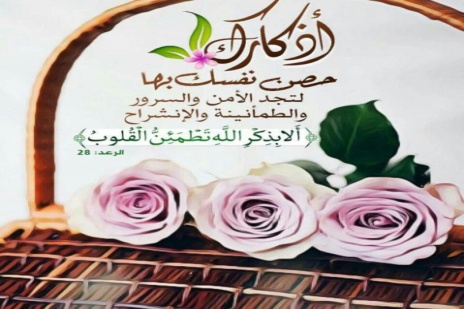 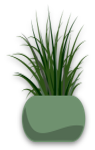 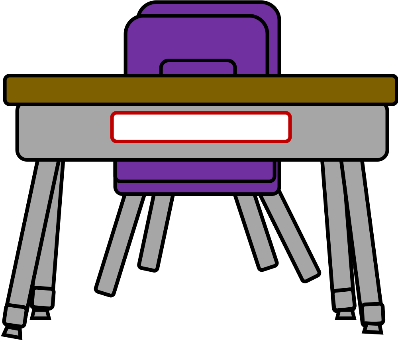 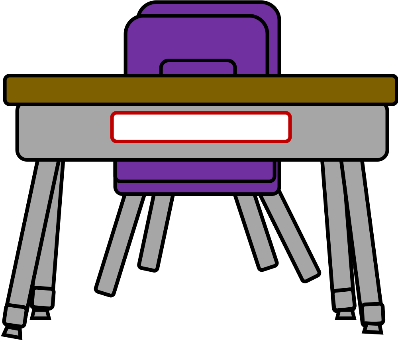 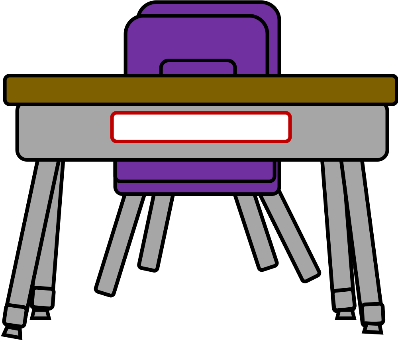 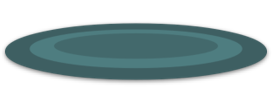 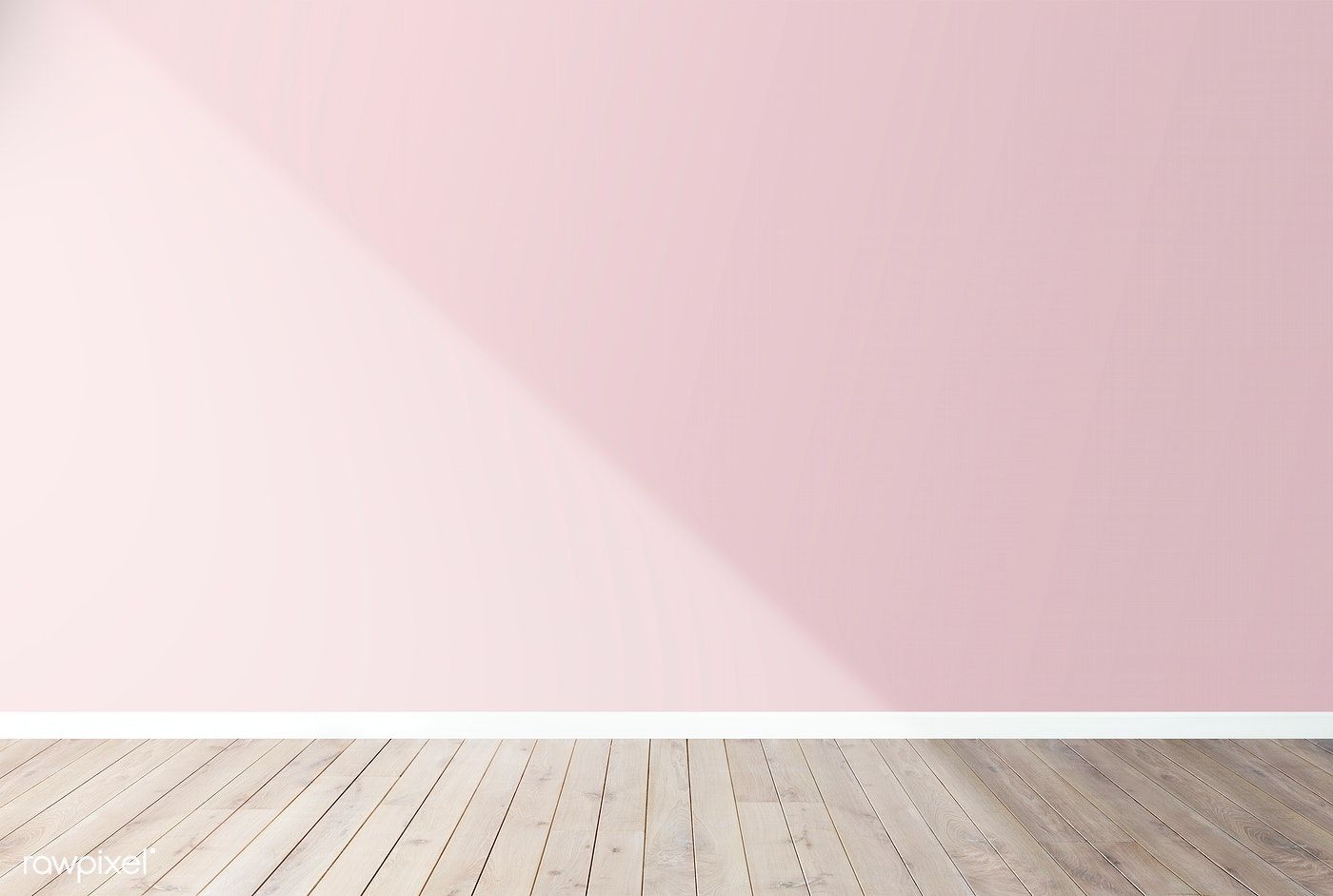 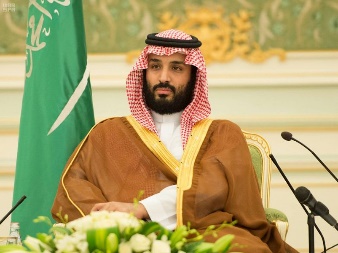 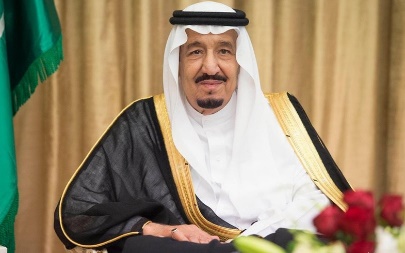 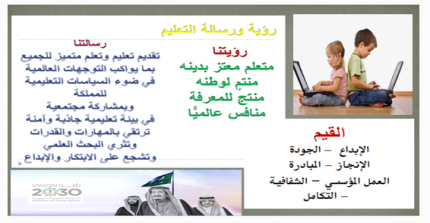 القوانين الصفية الإلكترونية
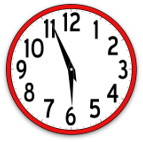 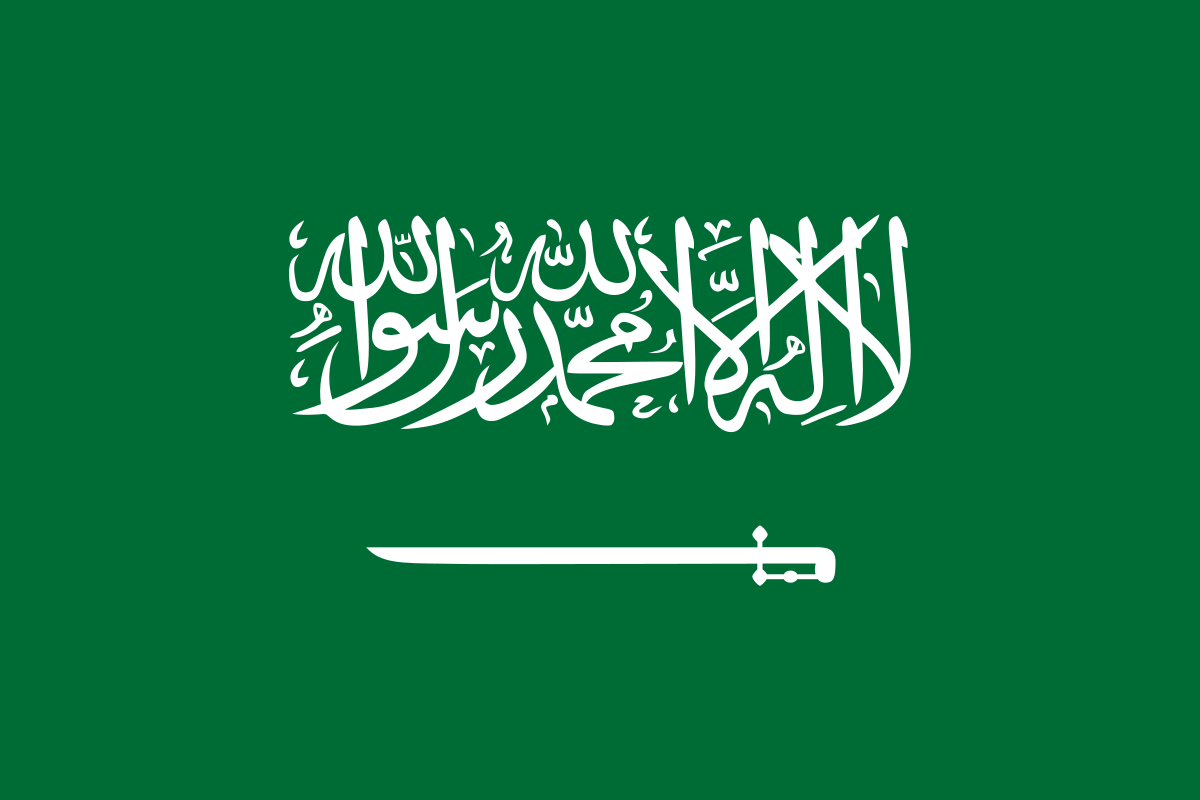 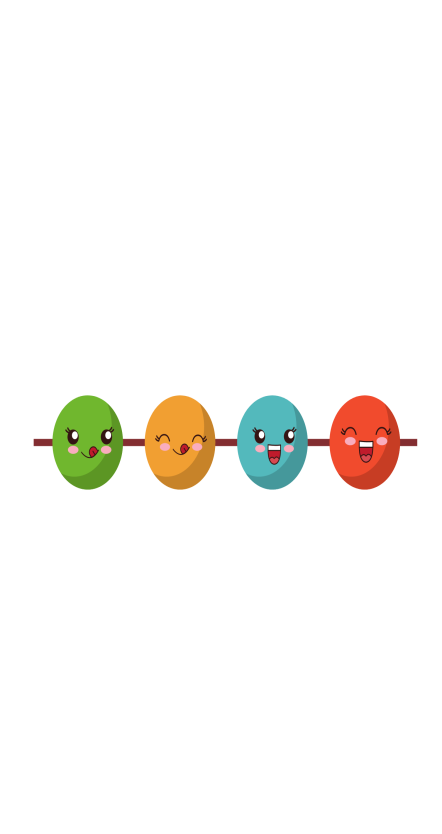 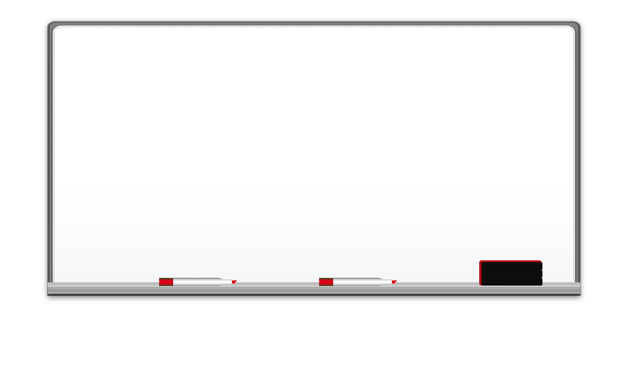 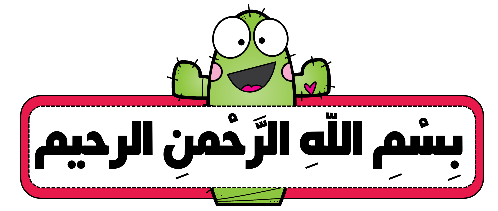 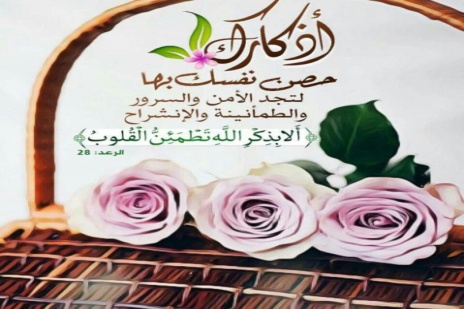 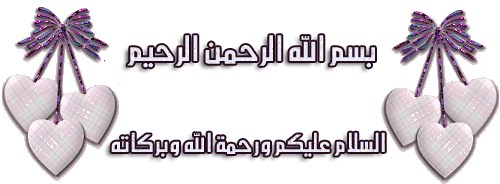 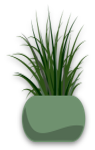 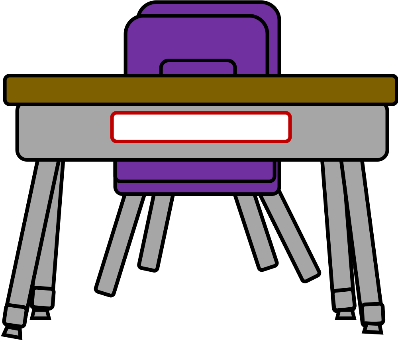 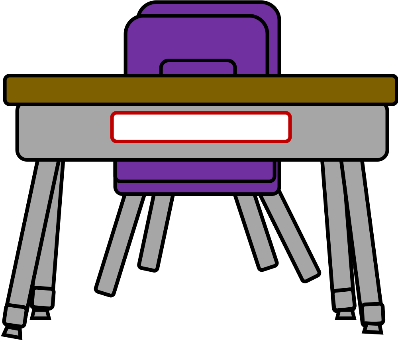 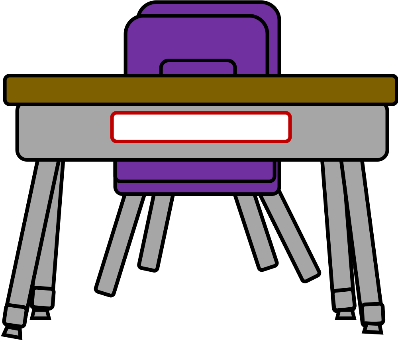 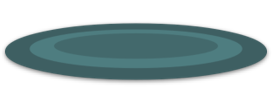 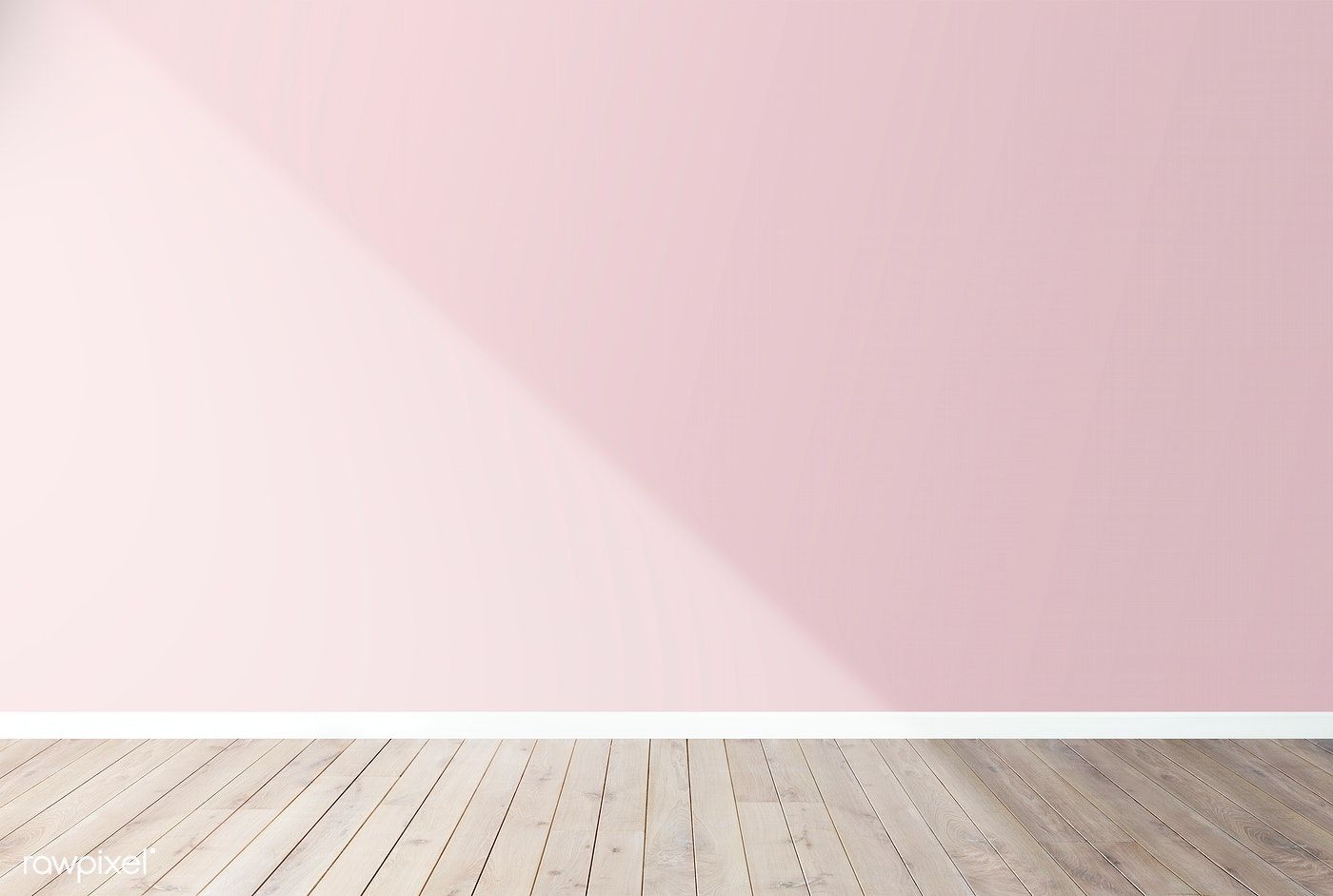 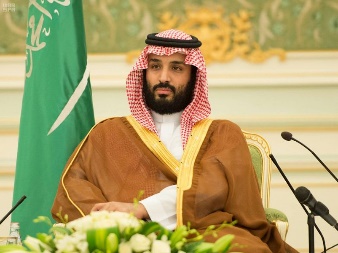 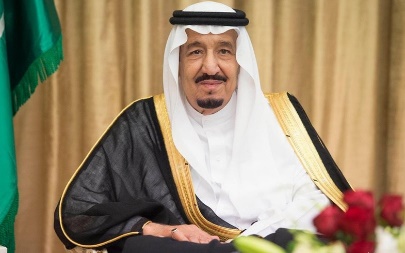 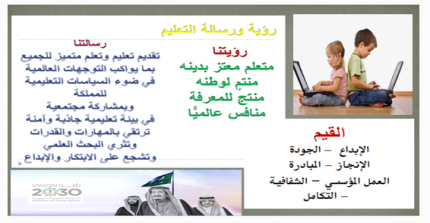 القوانين الصفية الإلكترونية
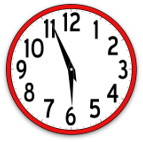 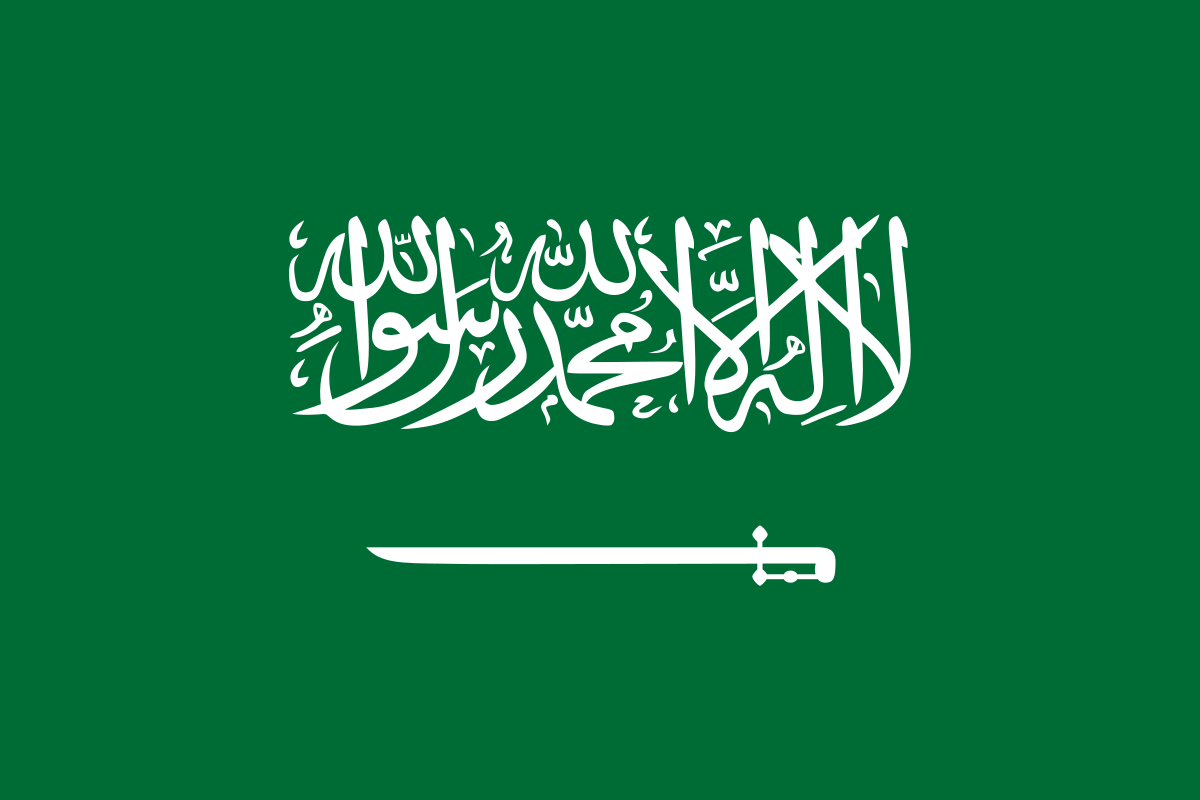 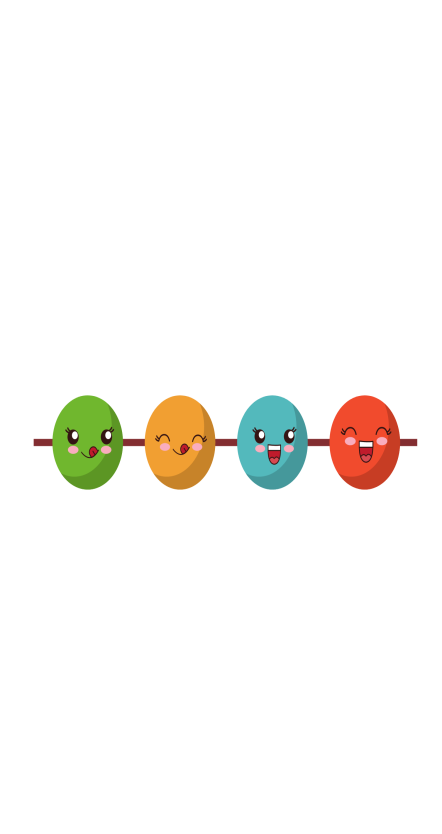 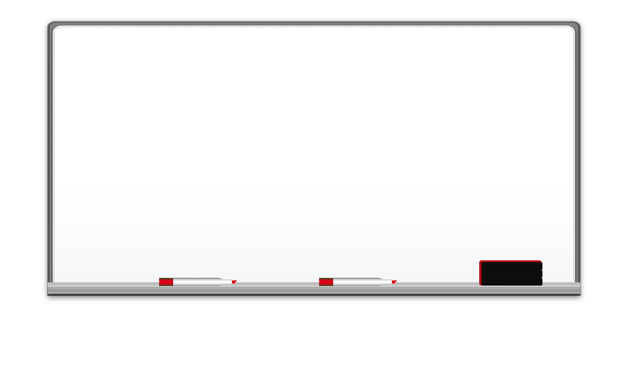 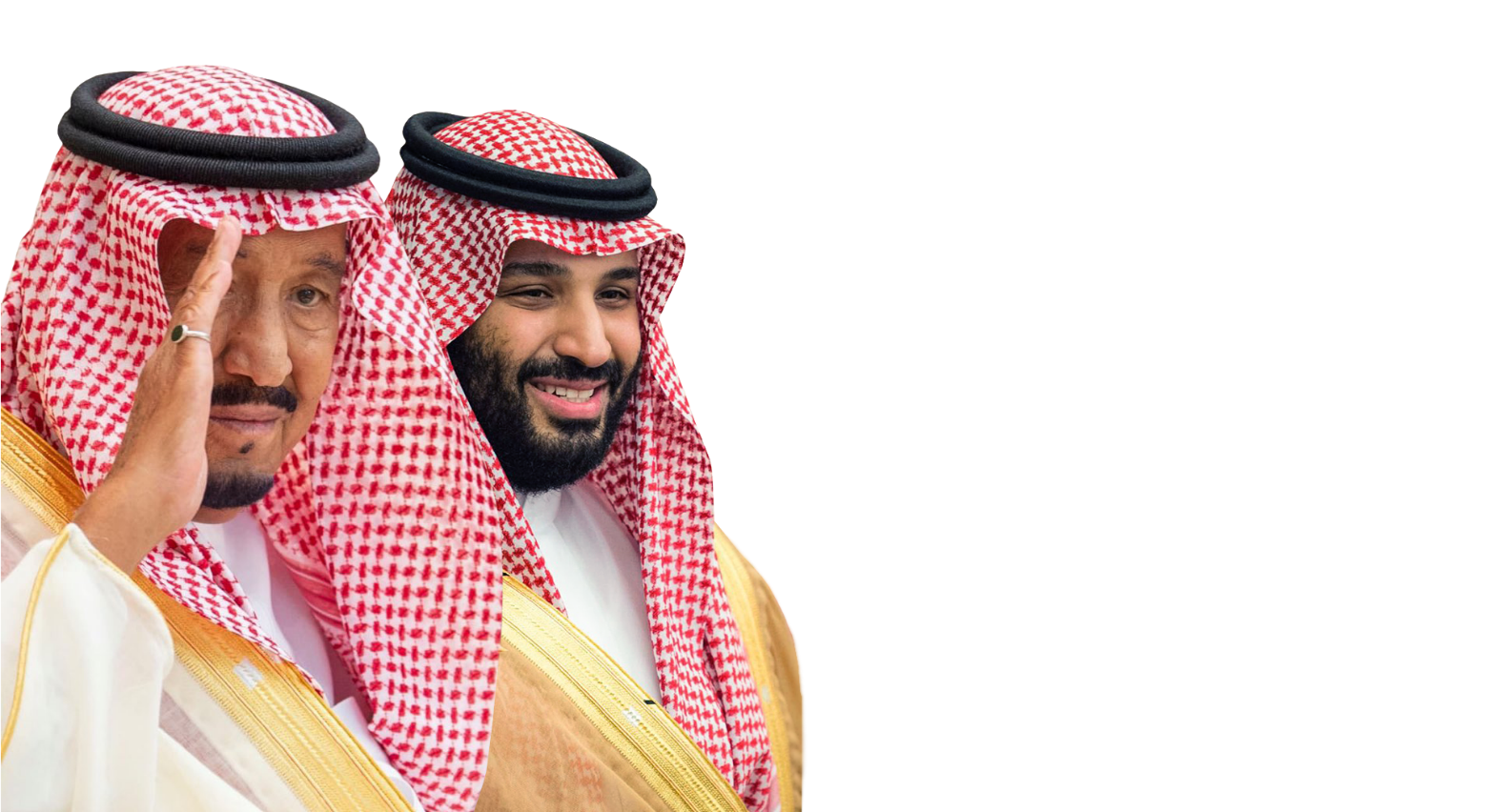 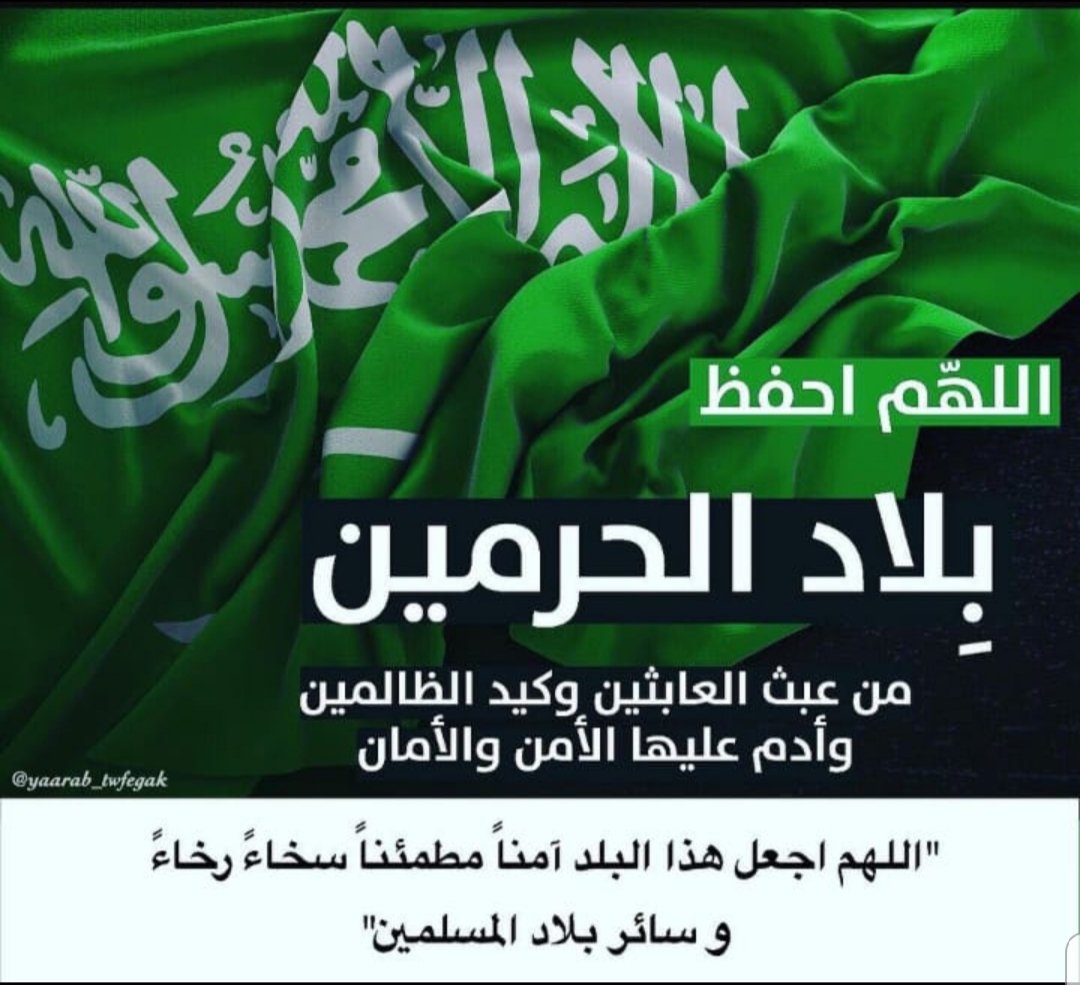 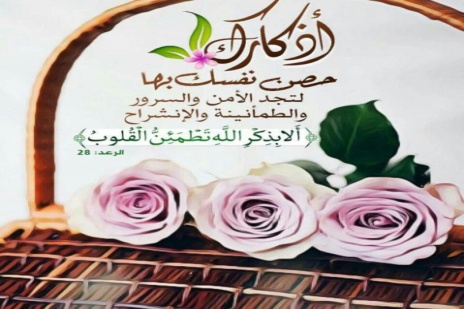 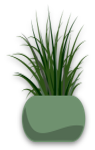 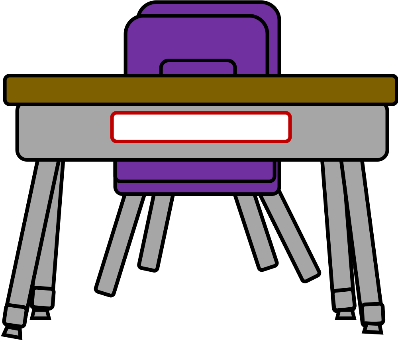 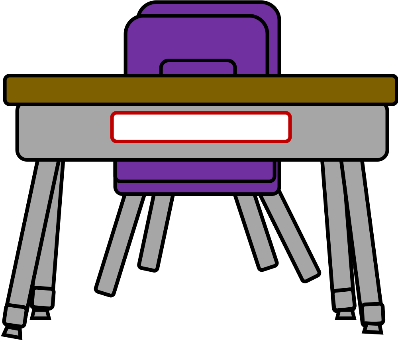 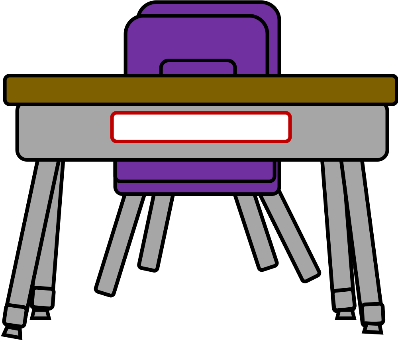 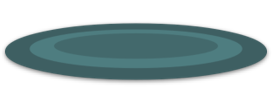 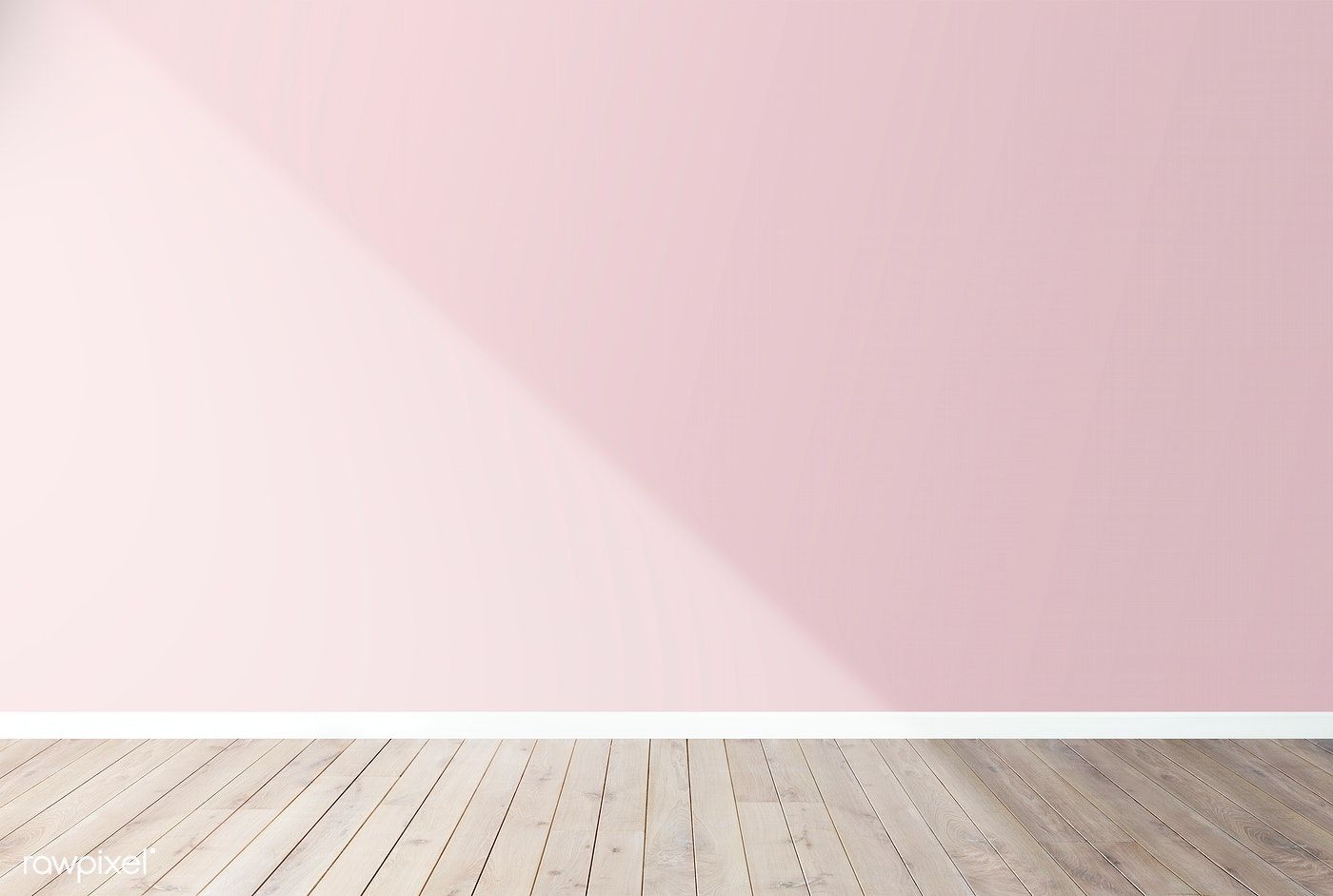 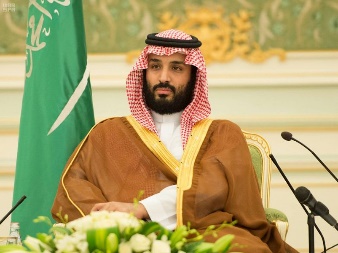 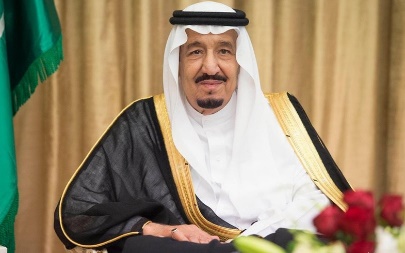 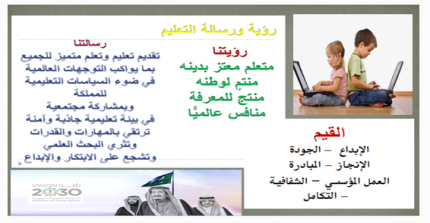 القوانين الصفية الإلكترونية
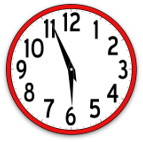 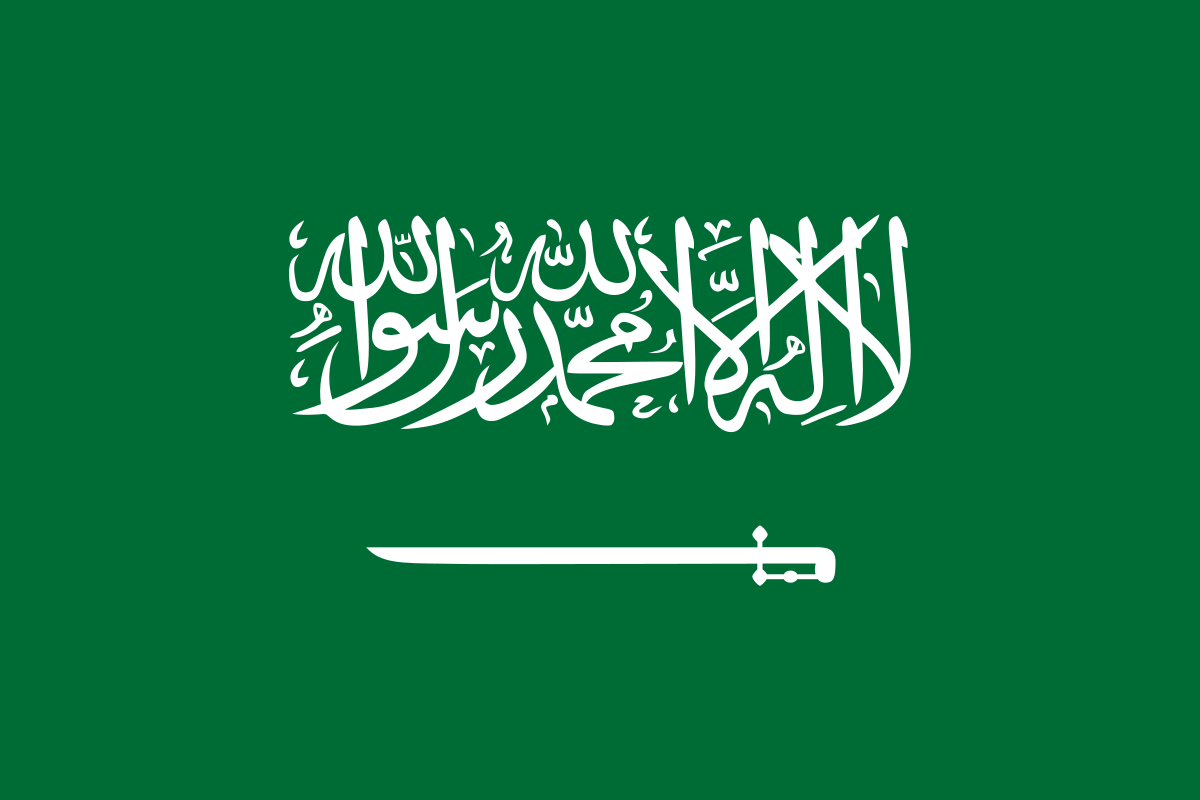 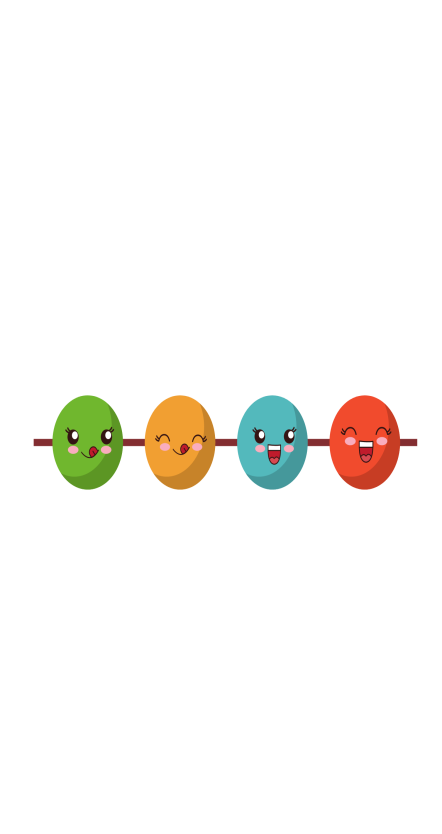 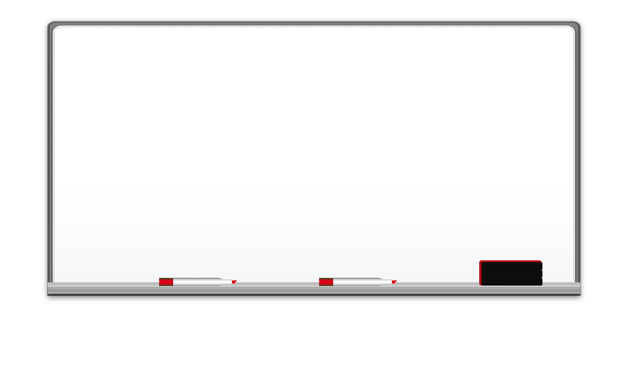 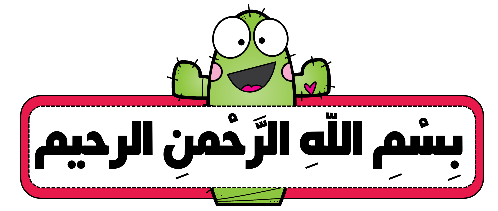 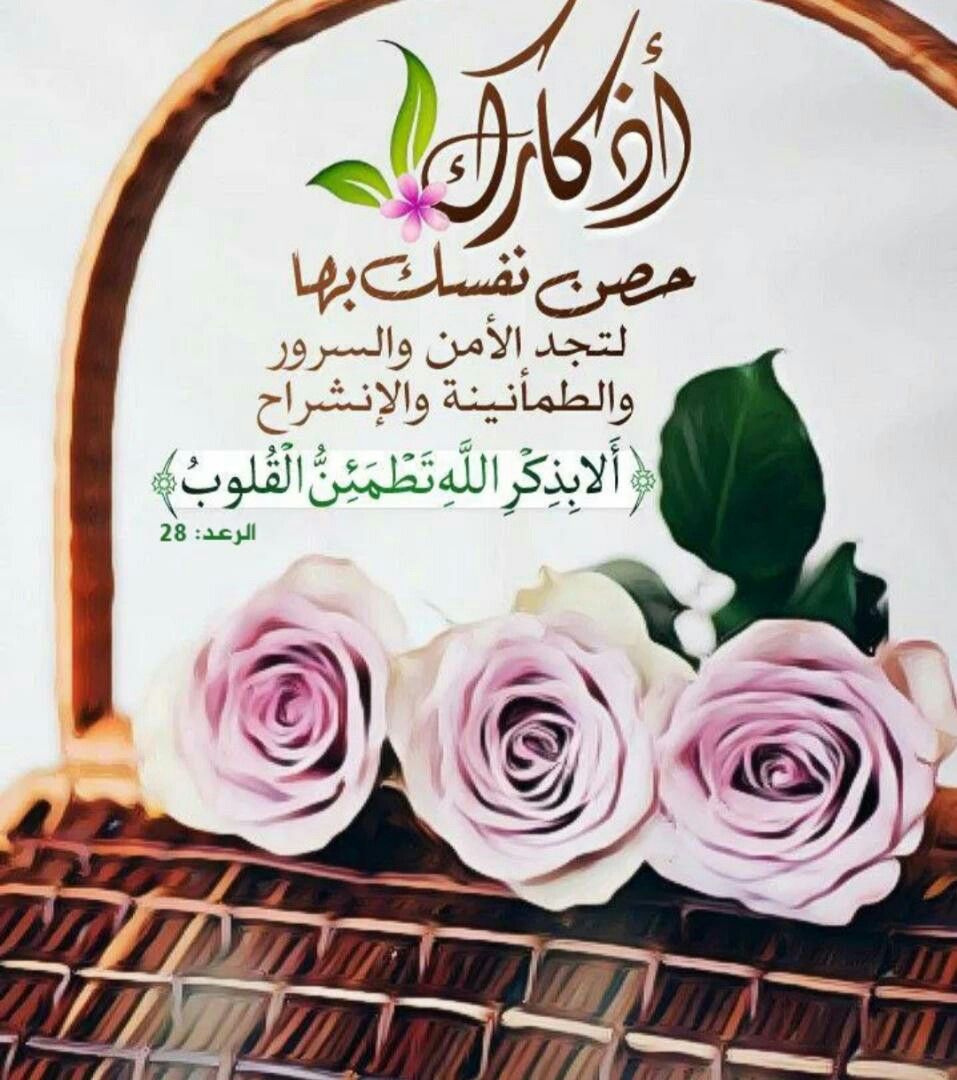 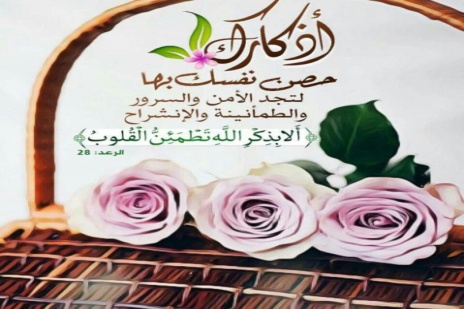 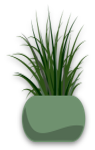 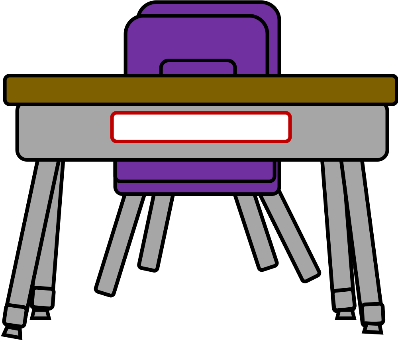 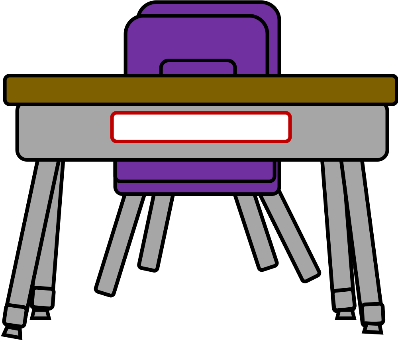 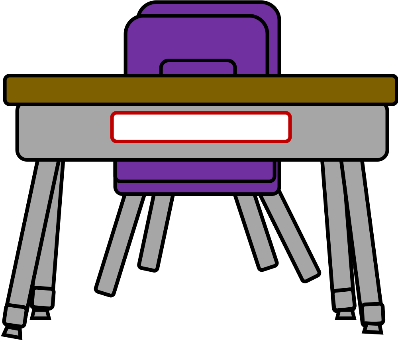 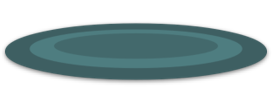 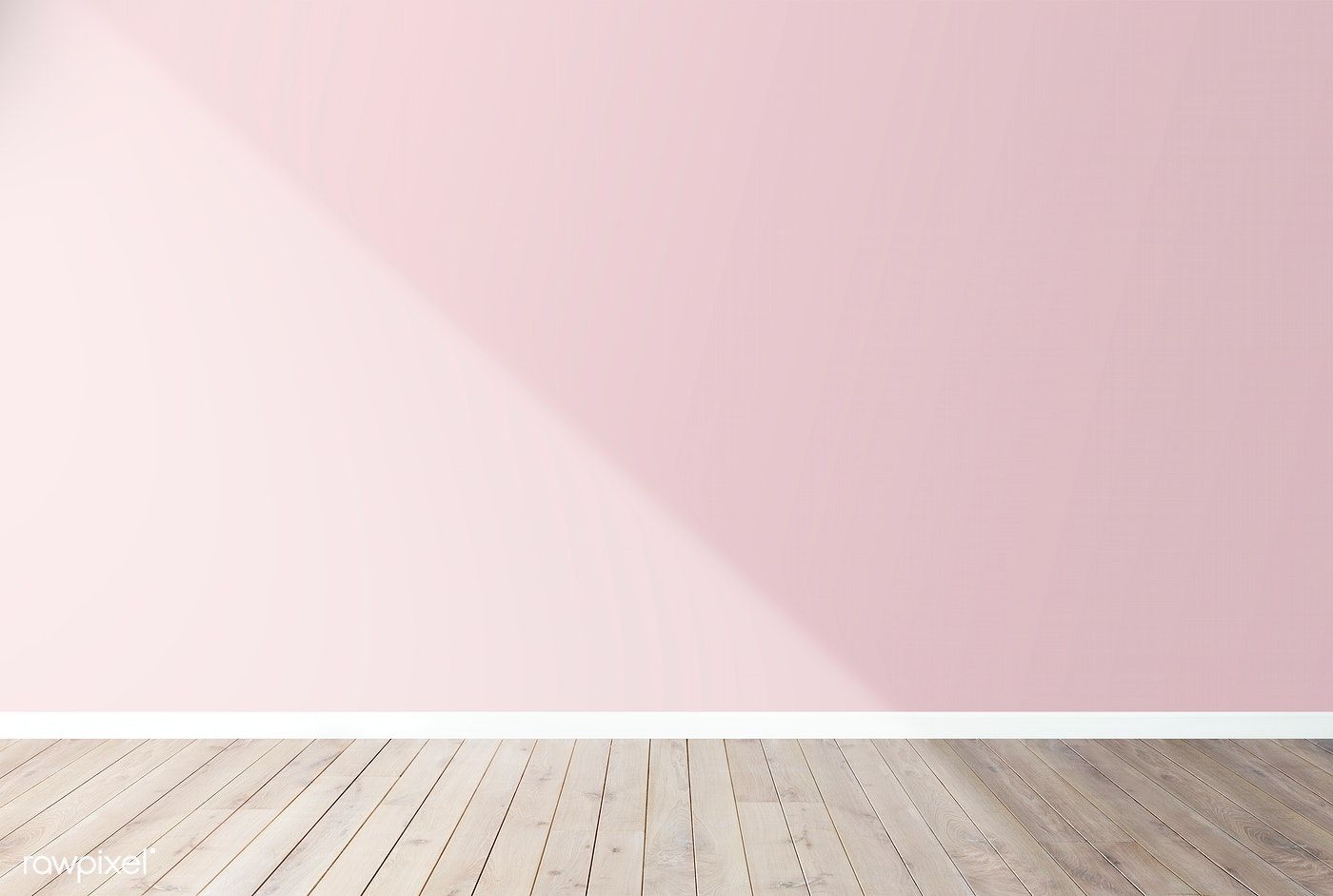 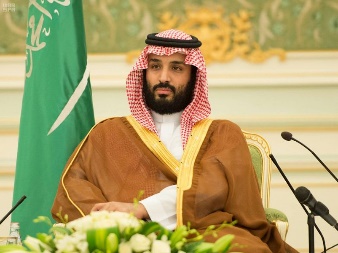 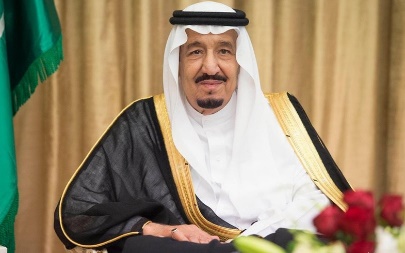 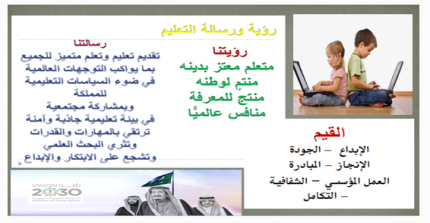 القوانين الصفية الإلكترونية
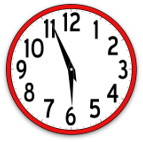 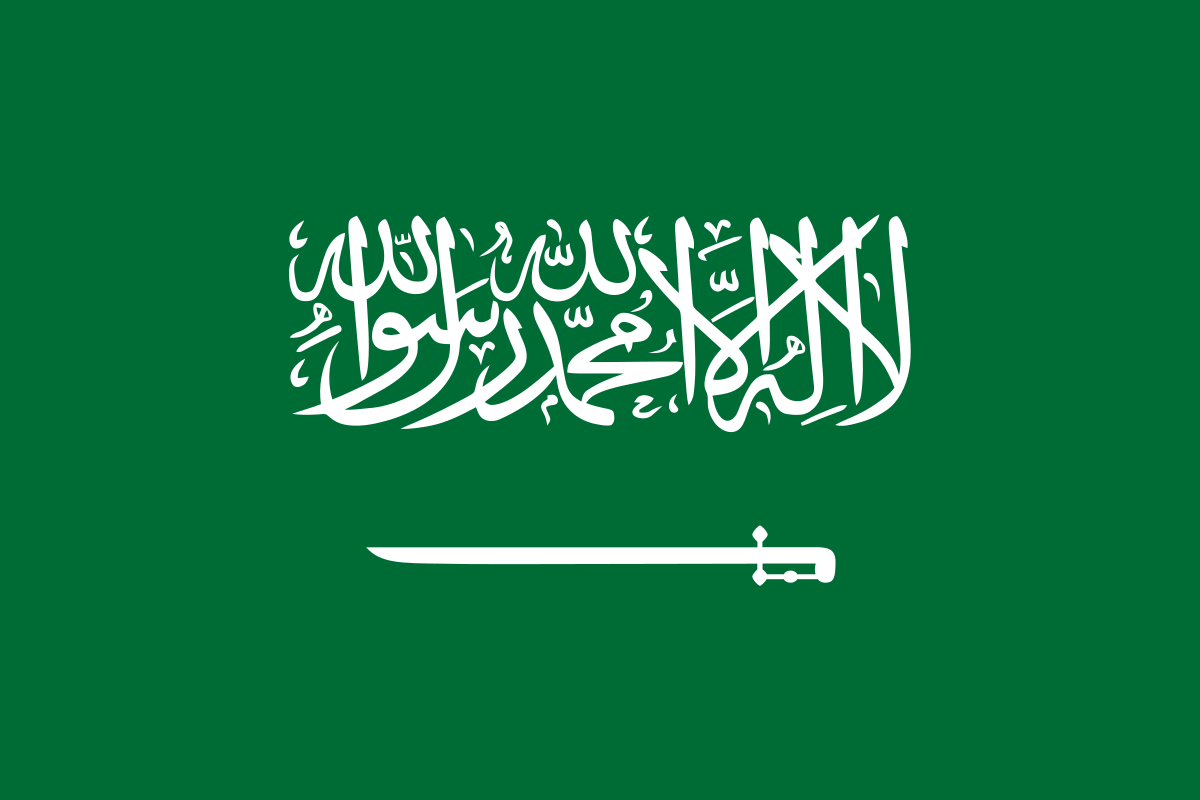 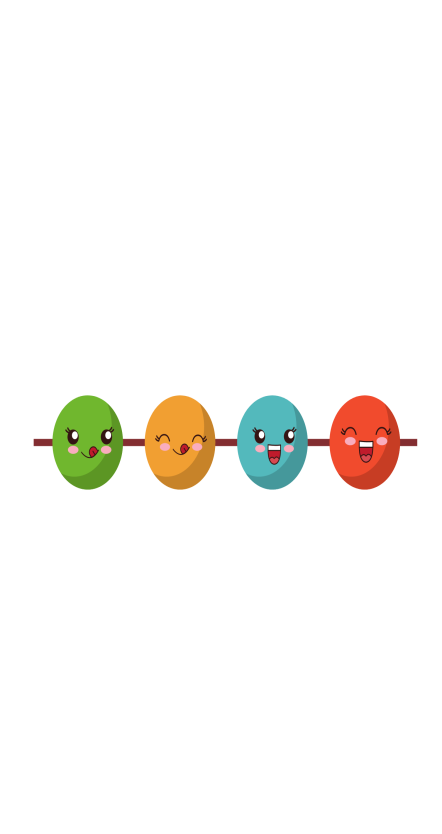 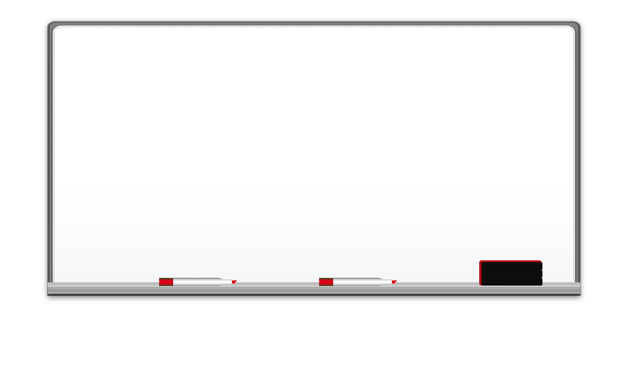 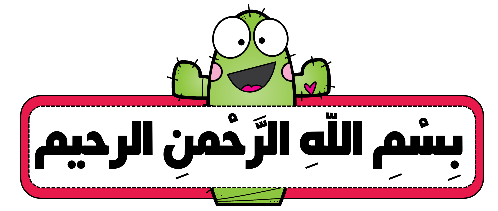 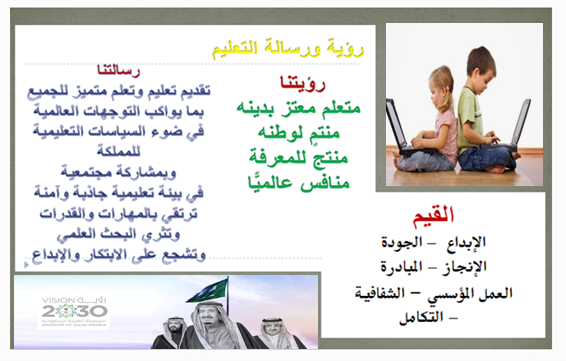 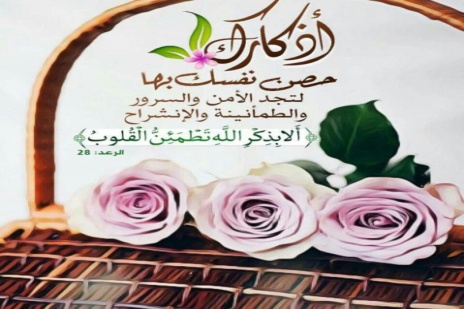 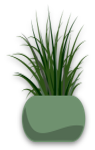 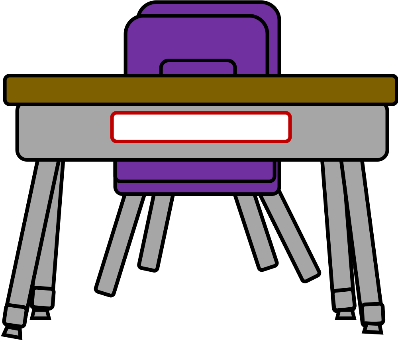 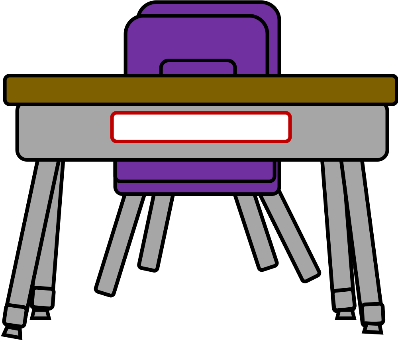 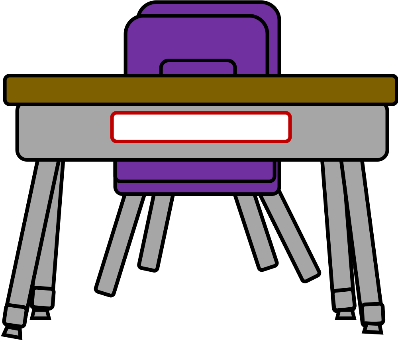 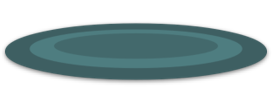 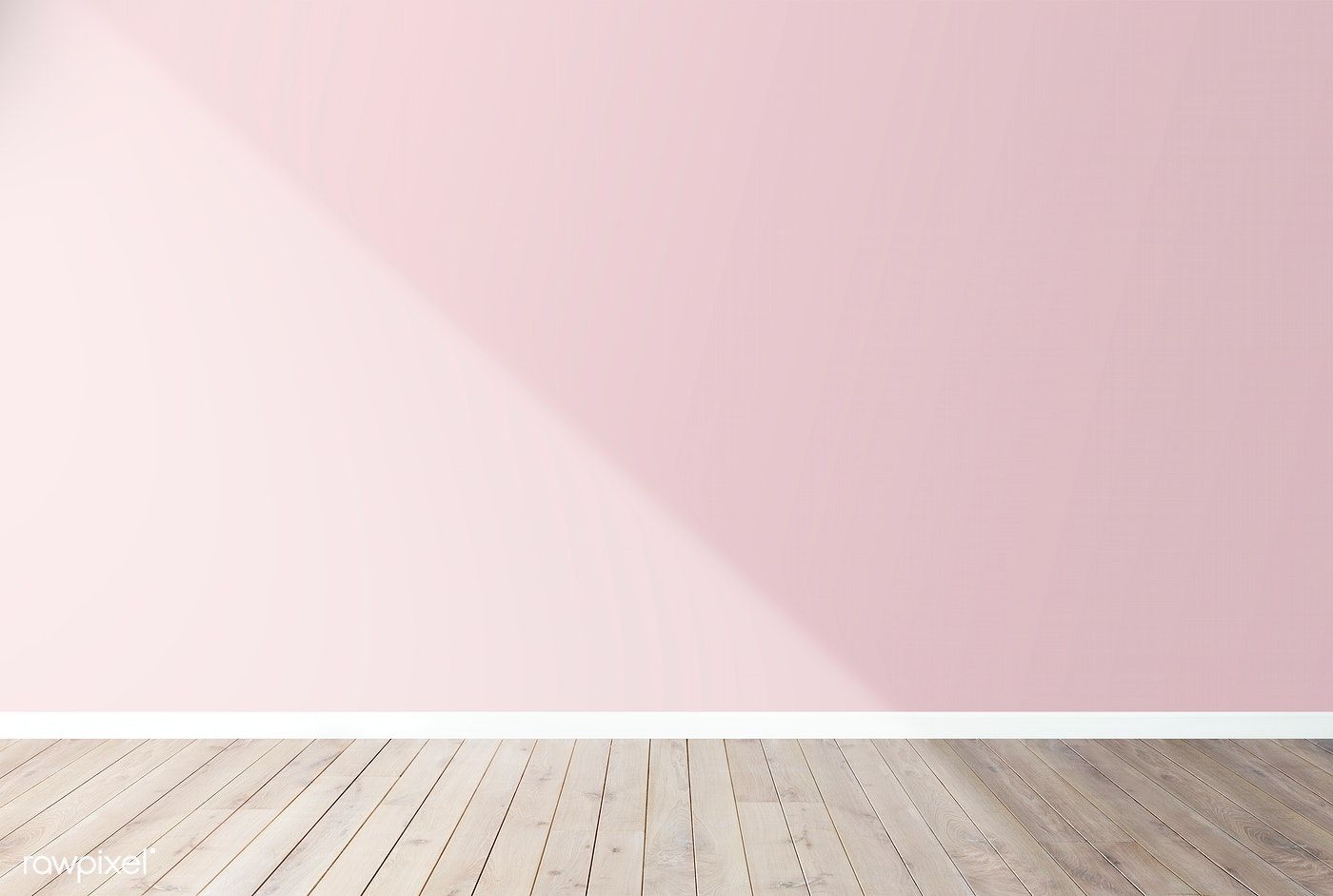 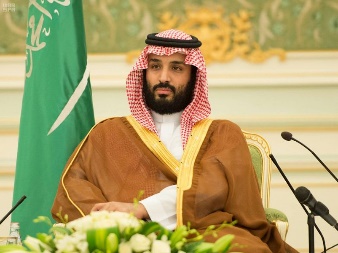 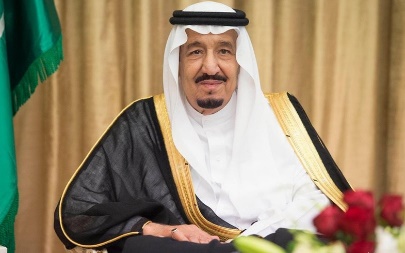 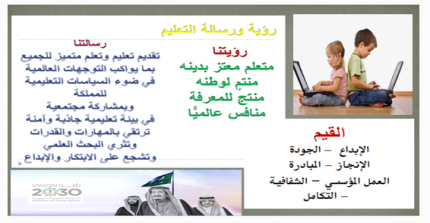 القوانين الصفية الإلكترونية
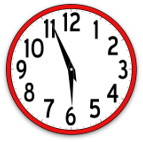 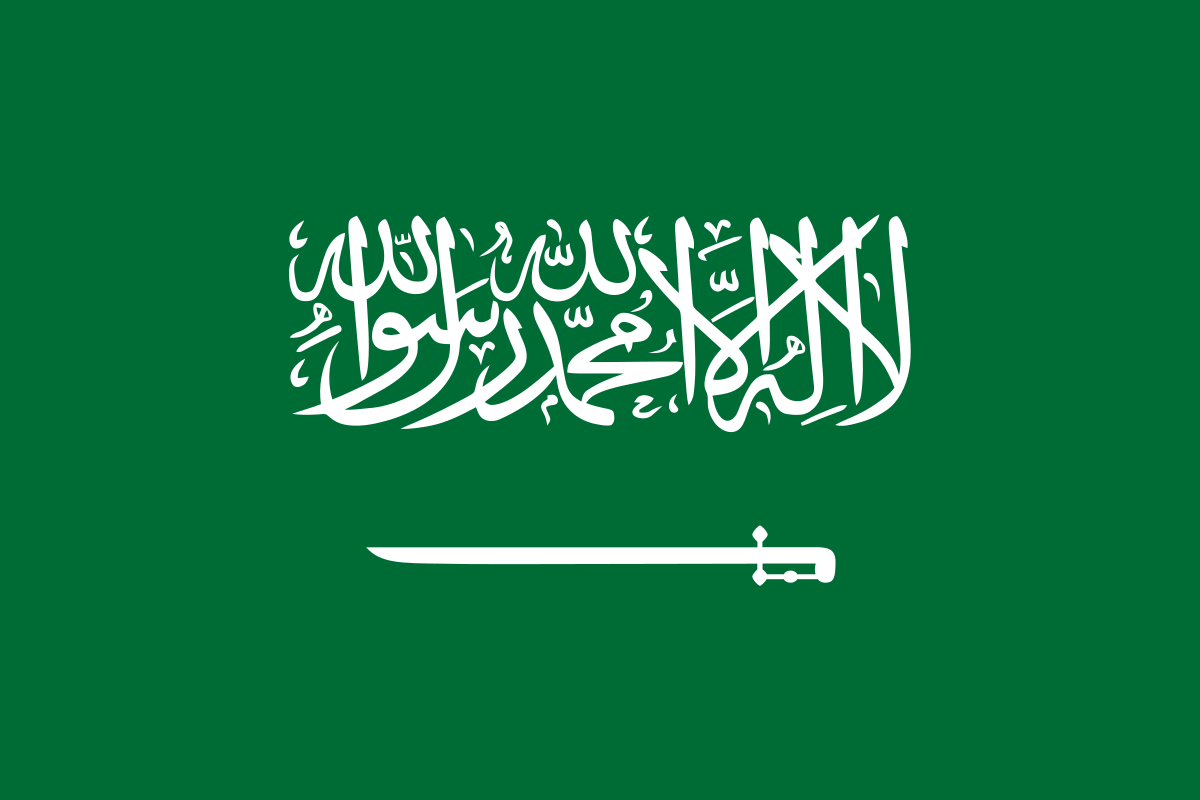 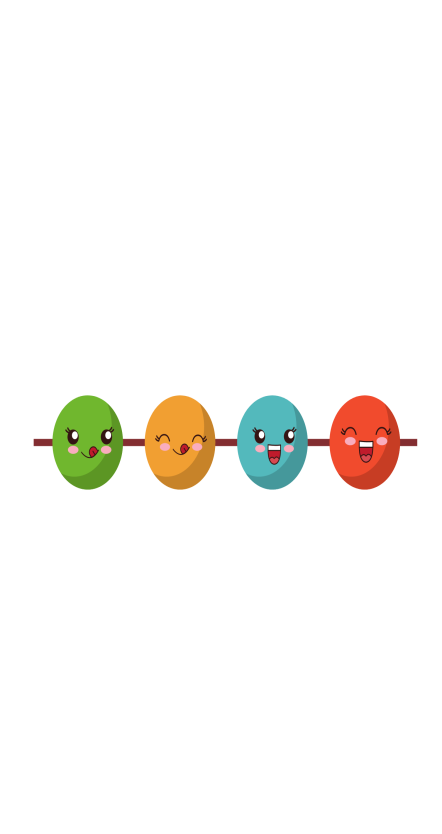 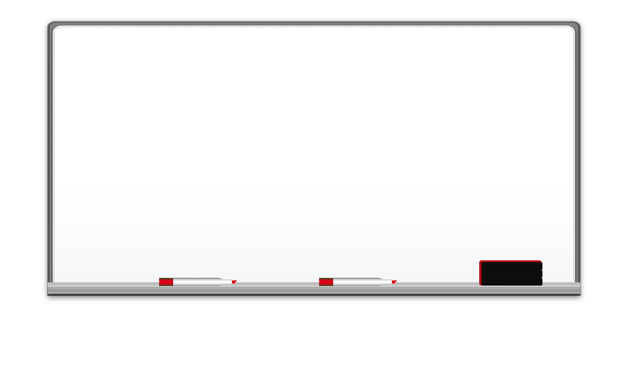 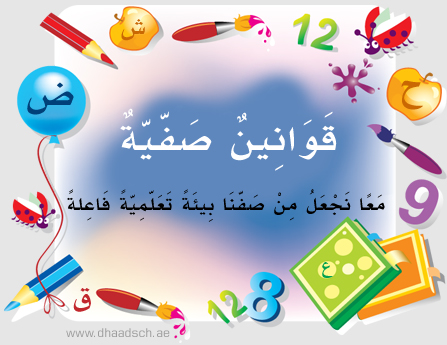 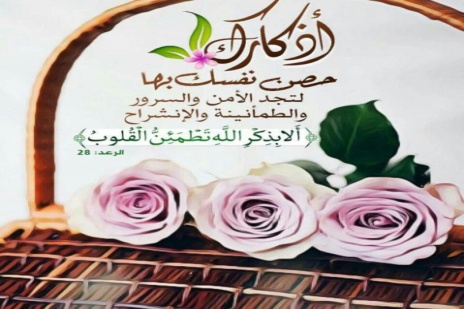 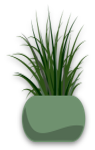 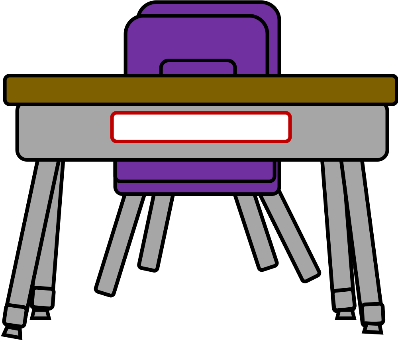 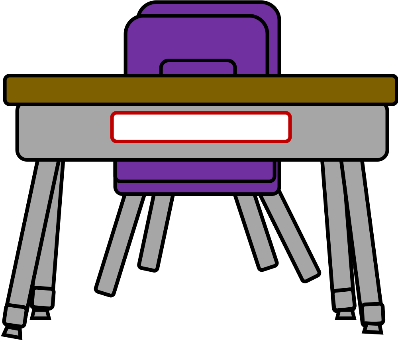 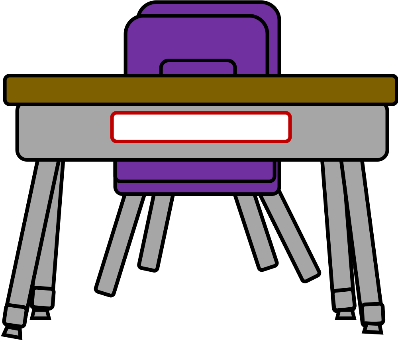 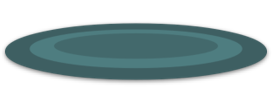 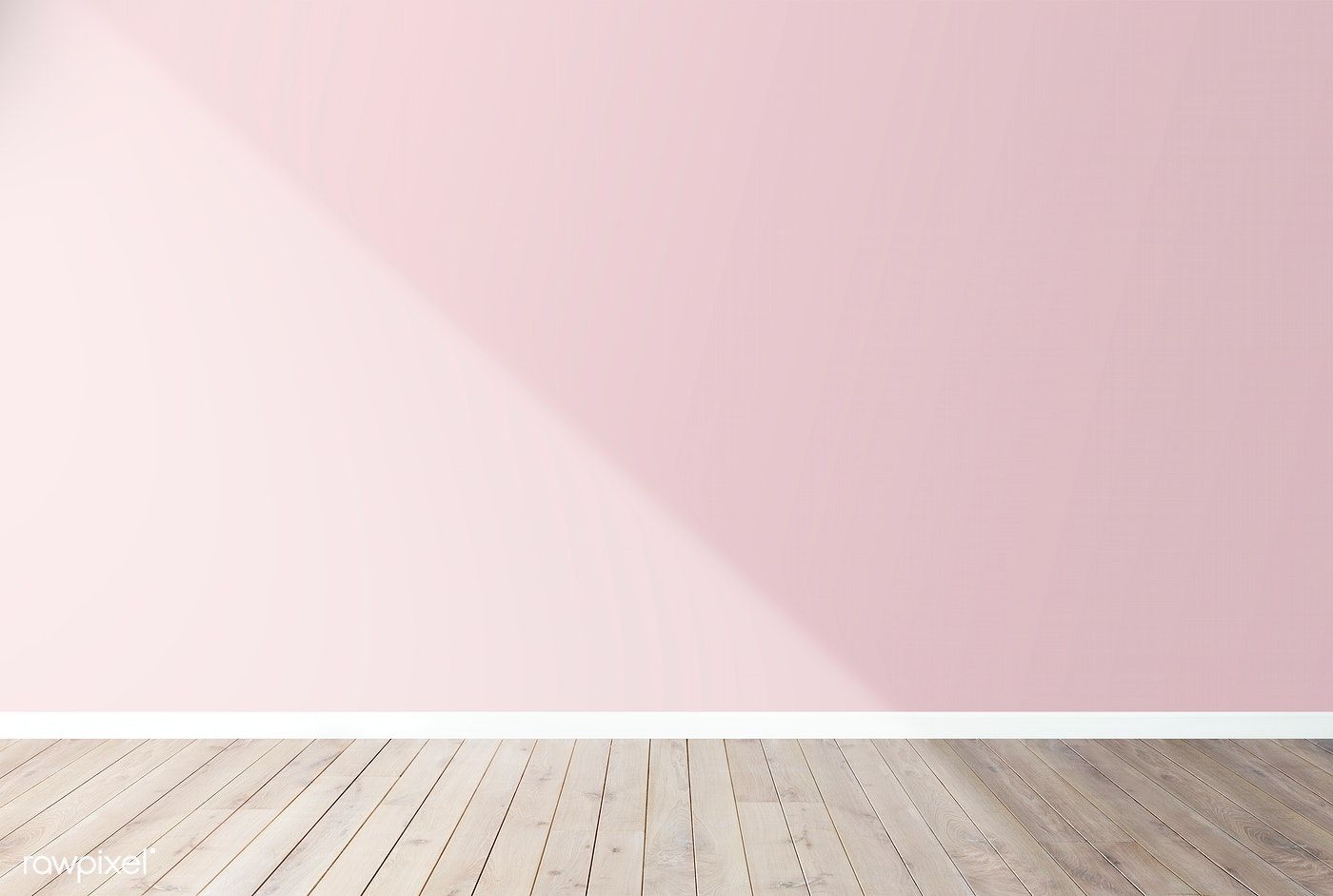 الفصل
6
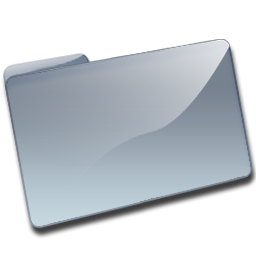 طرح الأعداد المكونة من رقمين
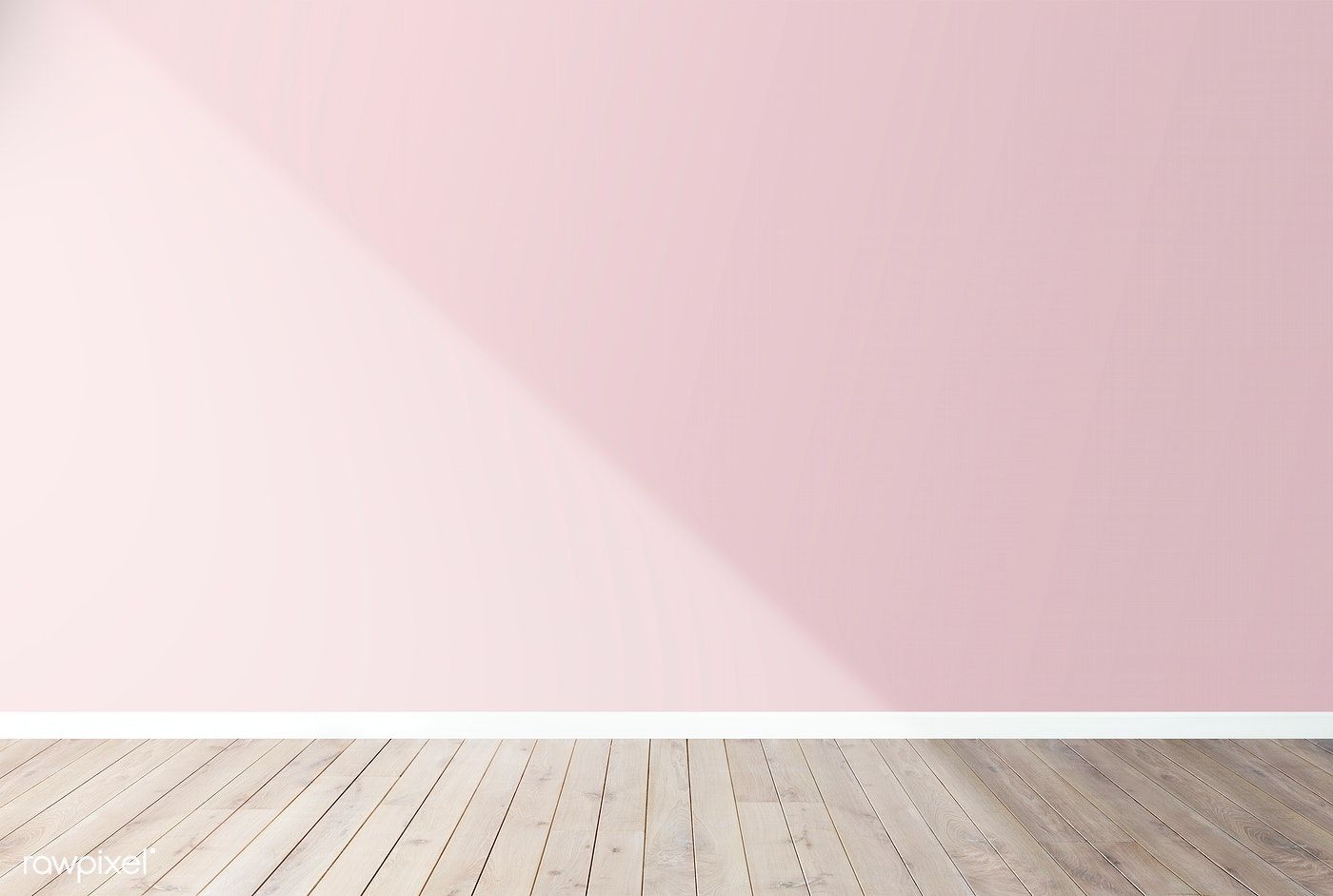 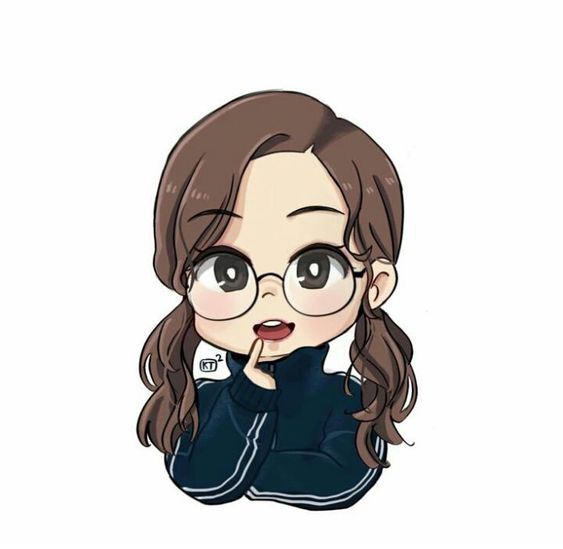 نشاط لمراجعة الدرس السابق :
أوجدي ناتج طرح 
30 – 4 =
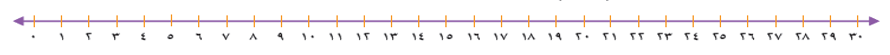 ما العد المستخدم لاستنتاج ما سبق ؟
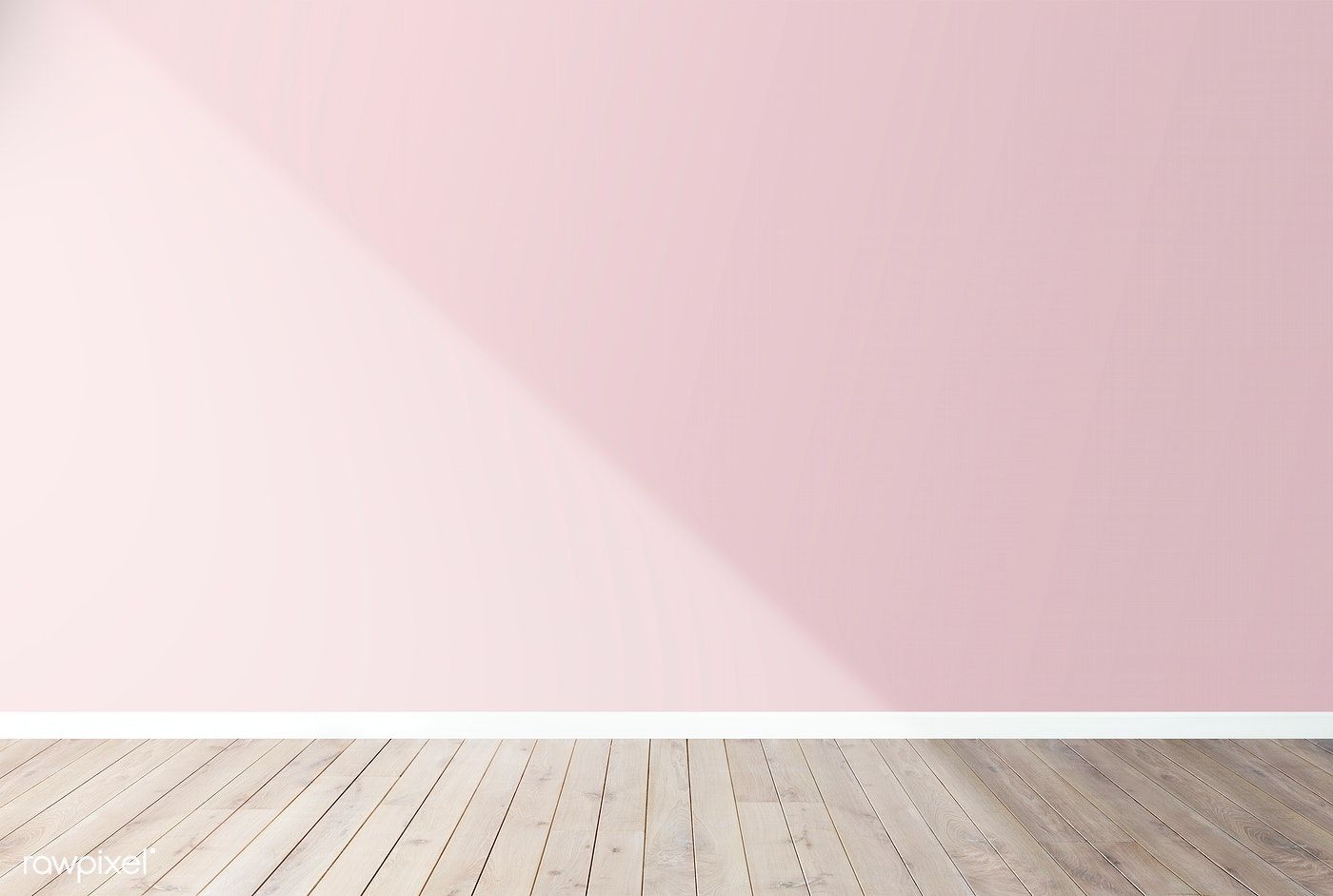 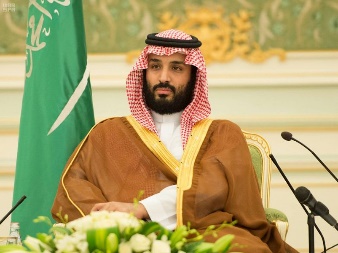 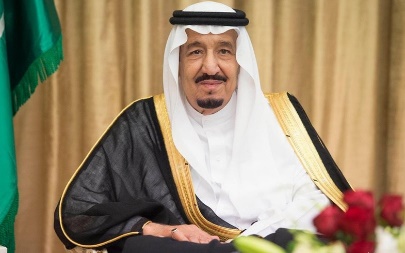 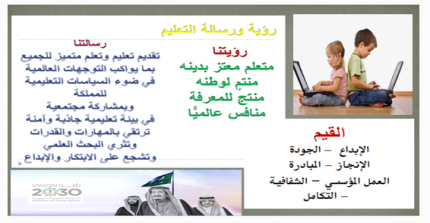 القوانين الصفية الإلكترونية
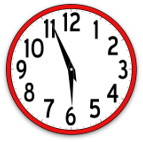 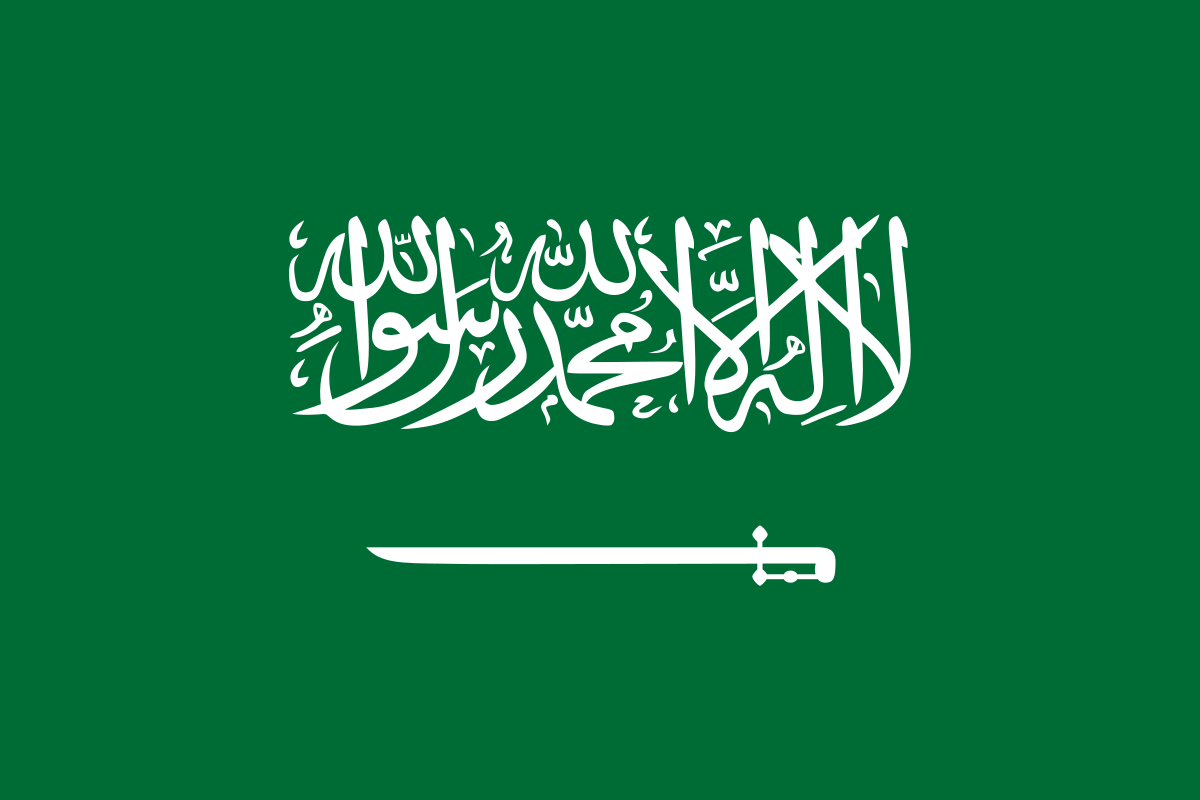 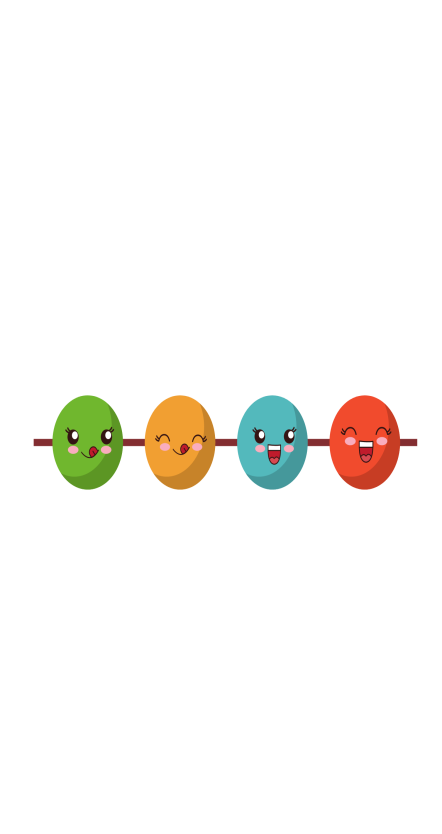 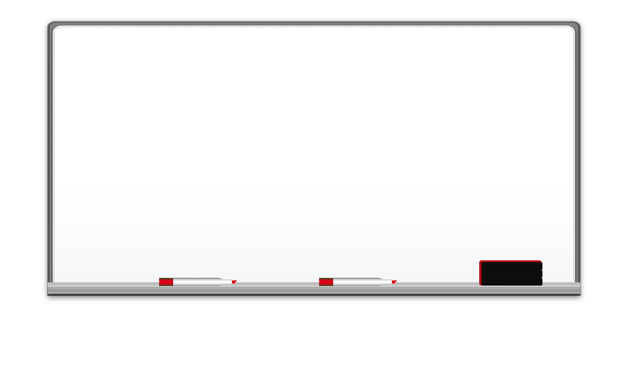 حل الواجب
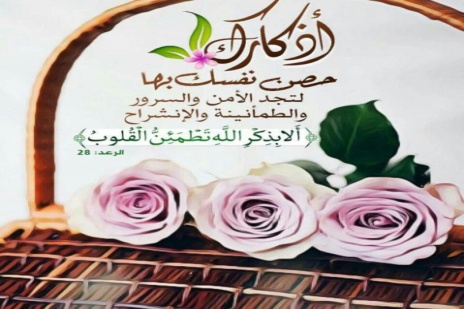 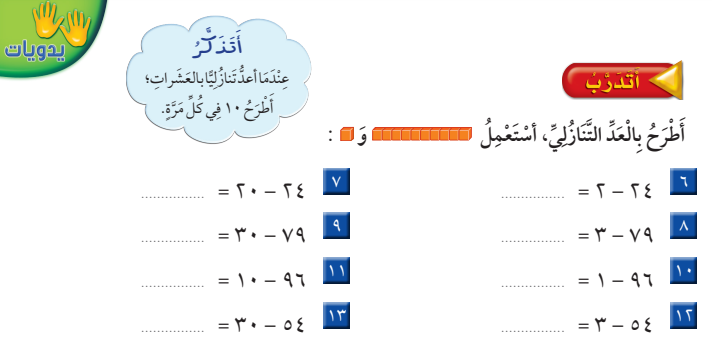 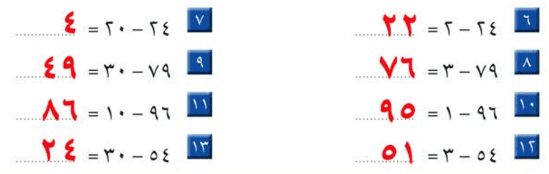 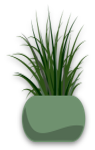 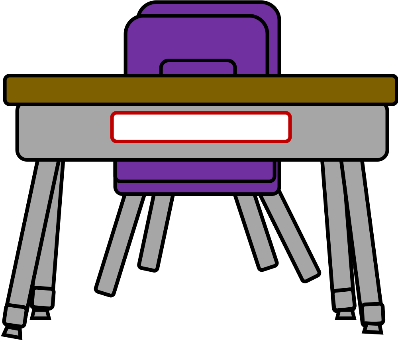 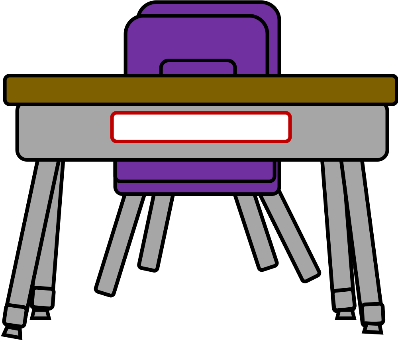 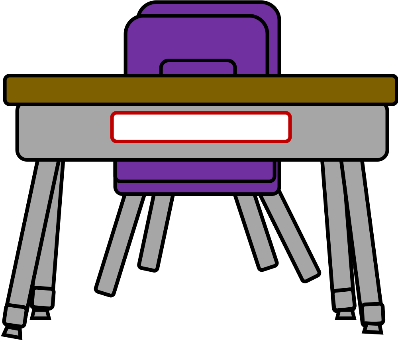 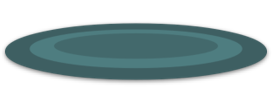 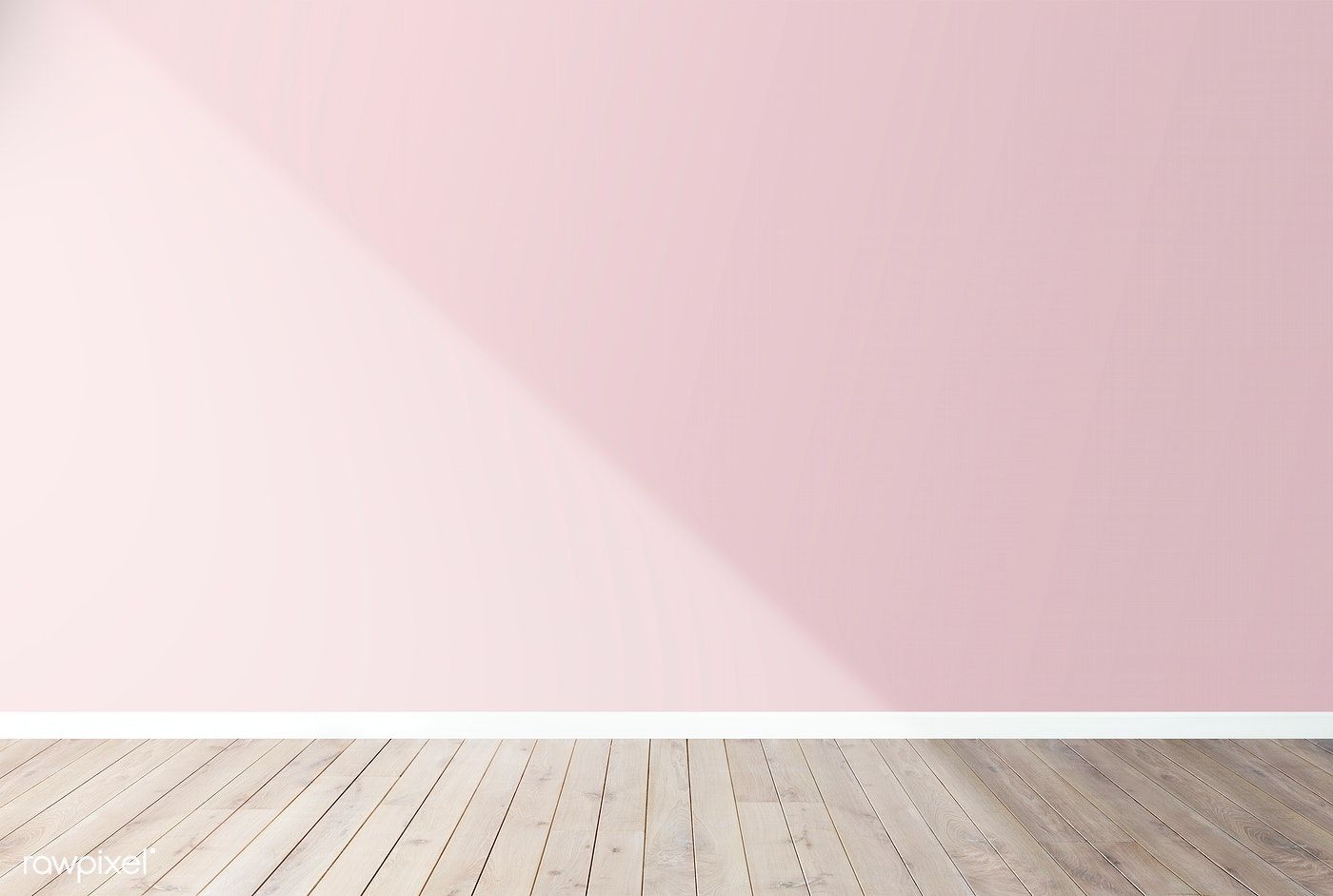 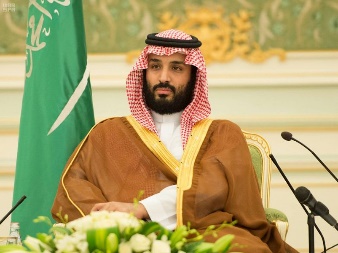 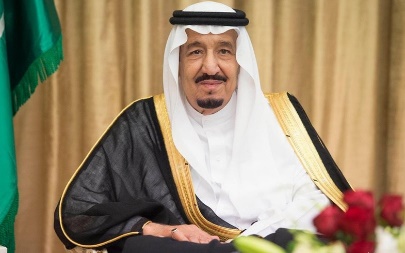 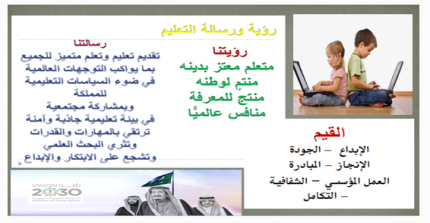 القوانين الصفية الإلكترونية
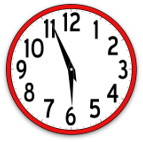 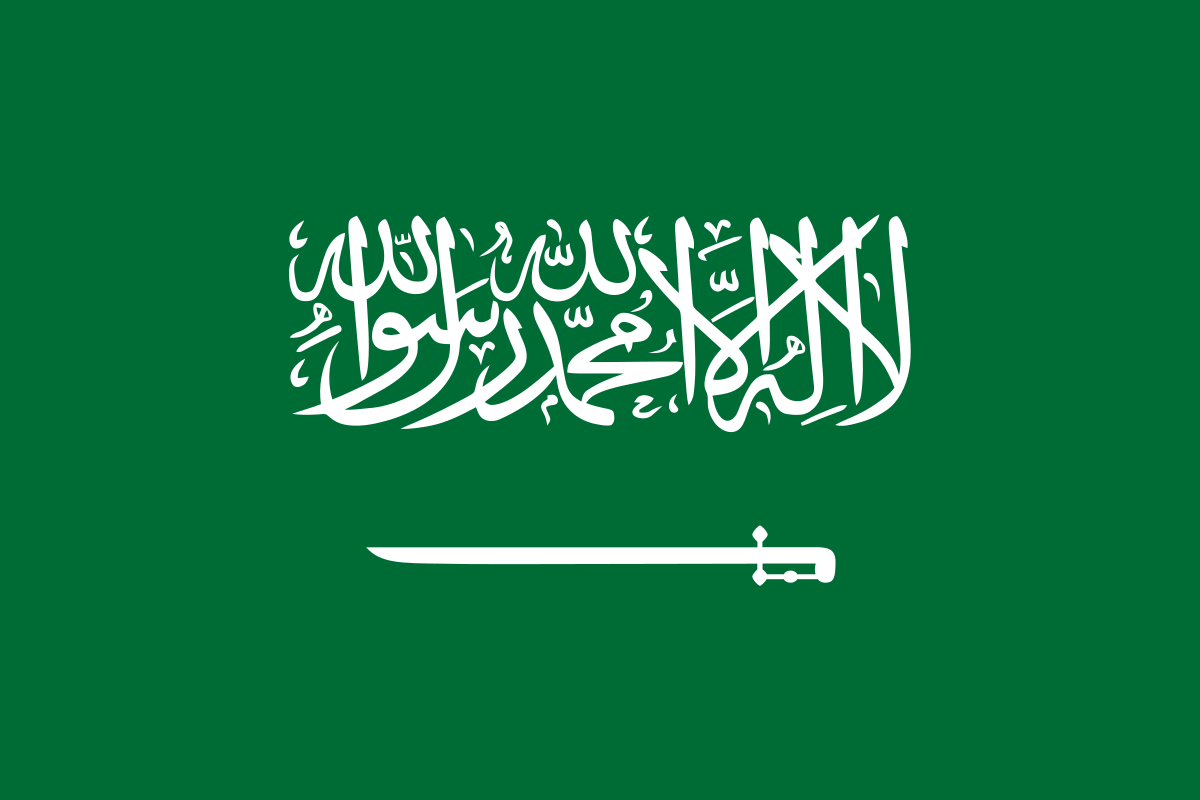 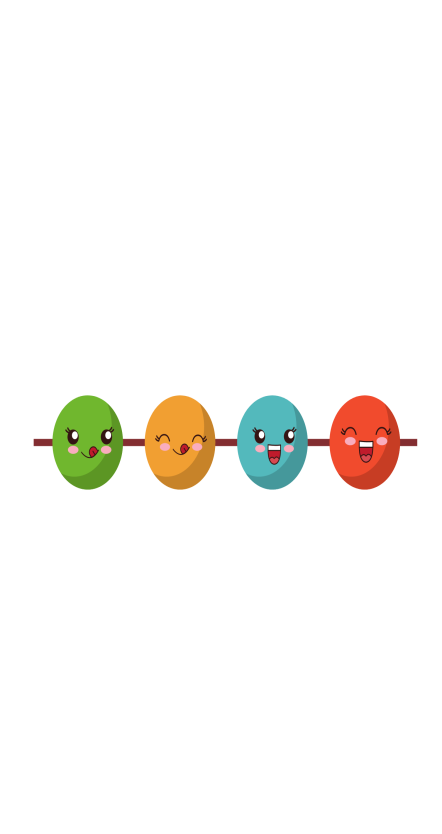 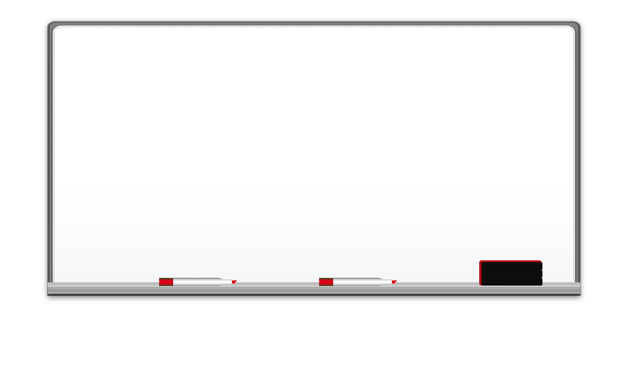 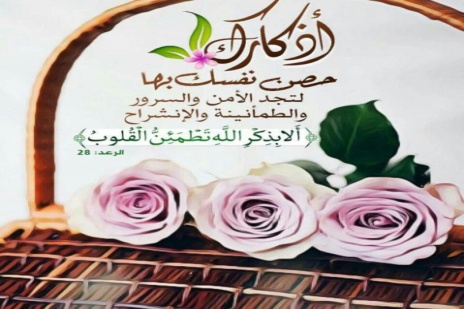 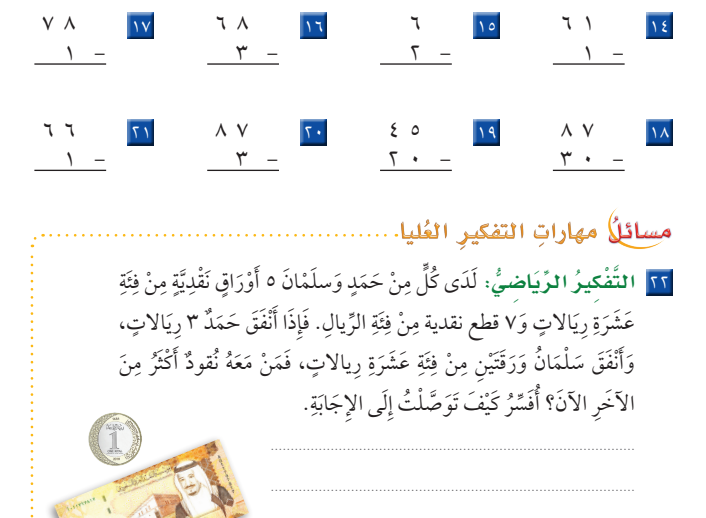 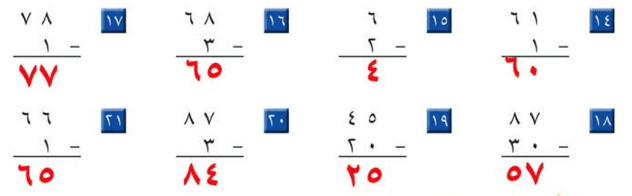 حل 
الواجب
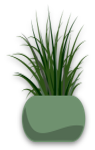 مجموع ما لدى حمد وسلمان يساوي 50 + 7 = 57 
حمد : 57 – 3 =  54
سلمان : 57 – 20 = 37
مع حمد أكثر
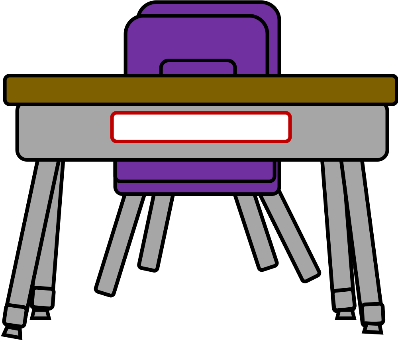 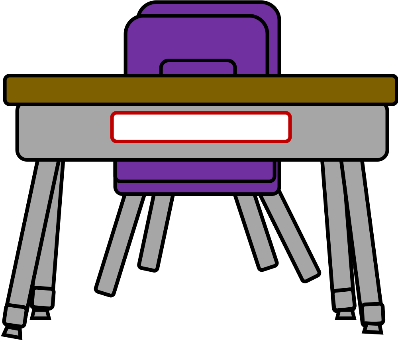 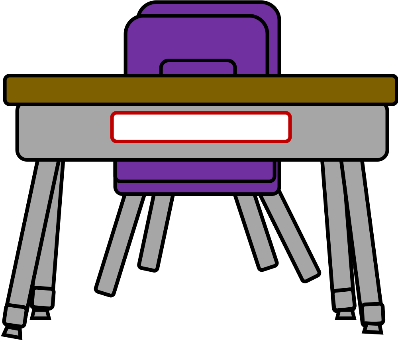 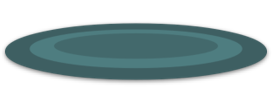 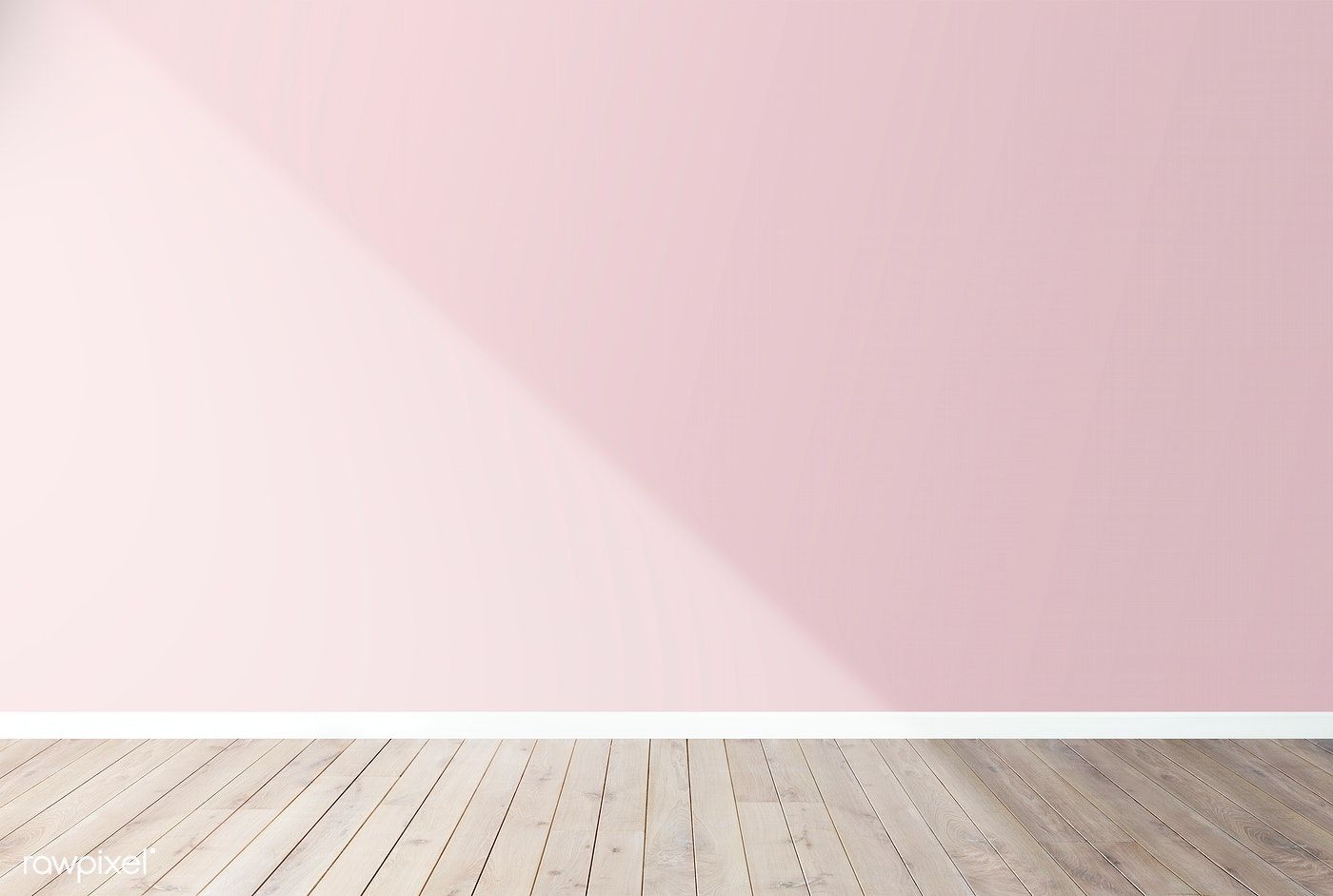 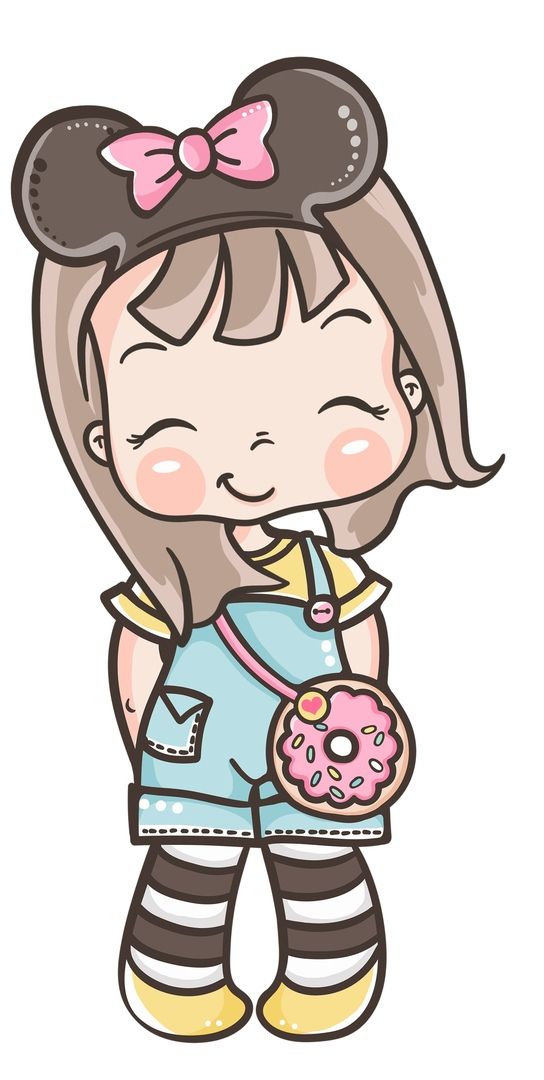 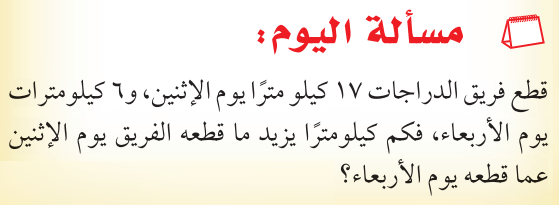 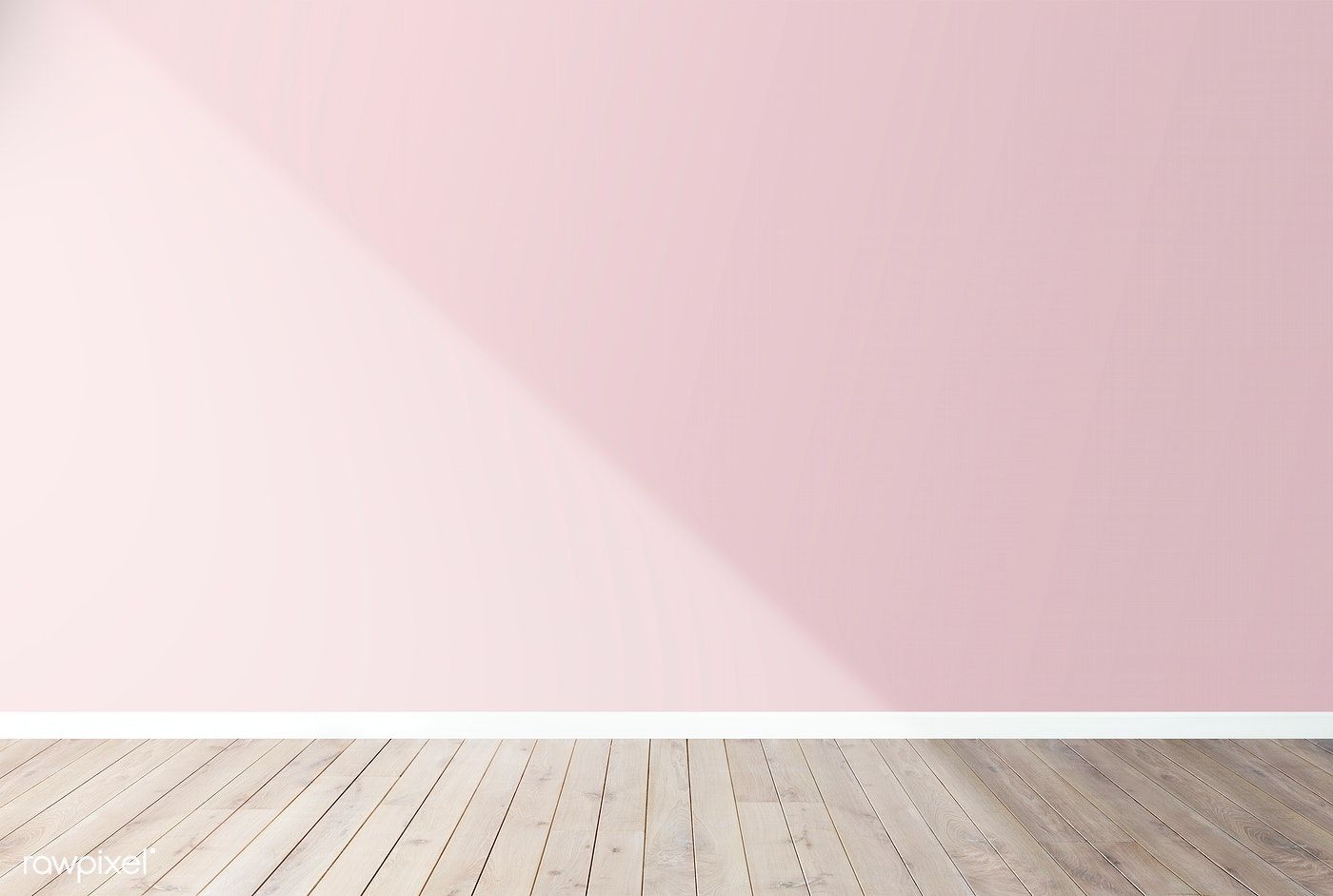 نشاهد هذا المقطع لنتعرف على درسنا
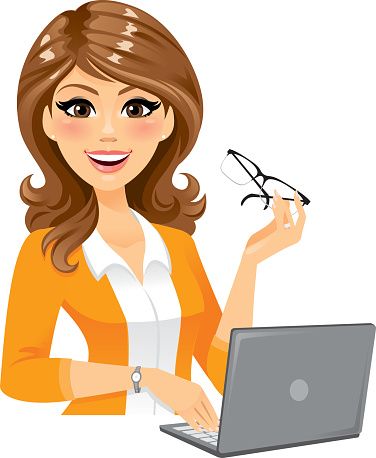 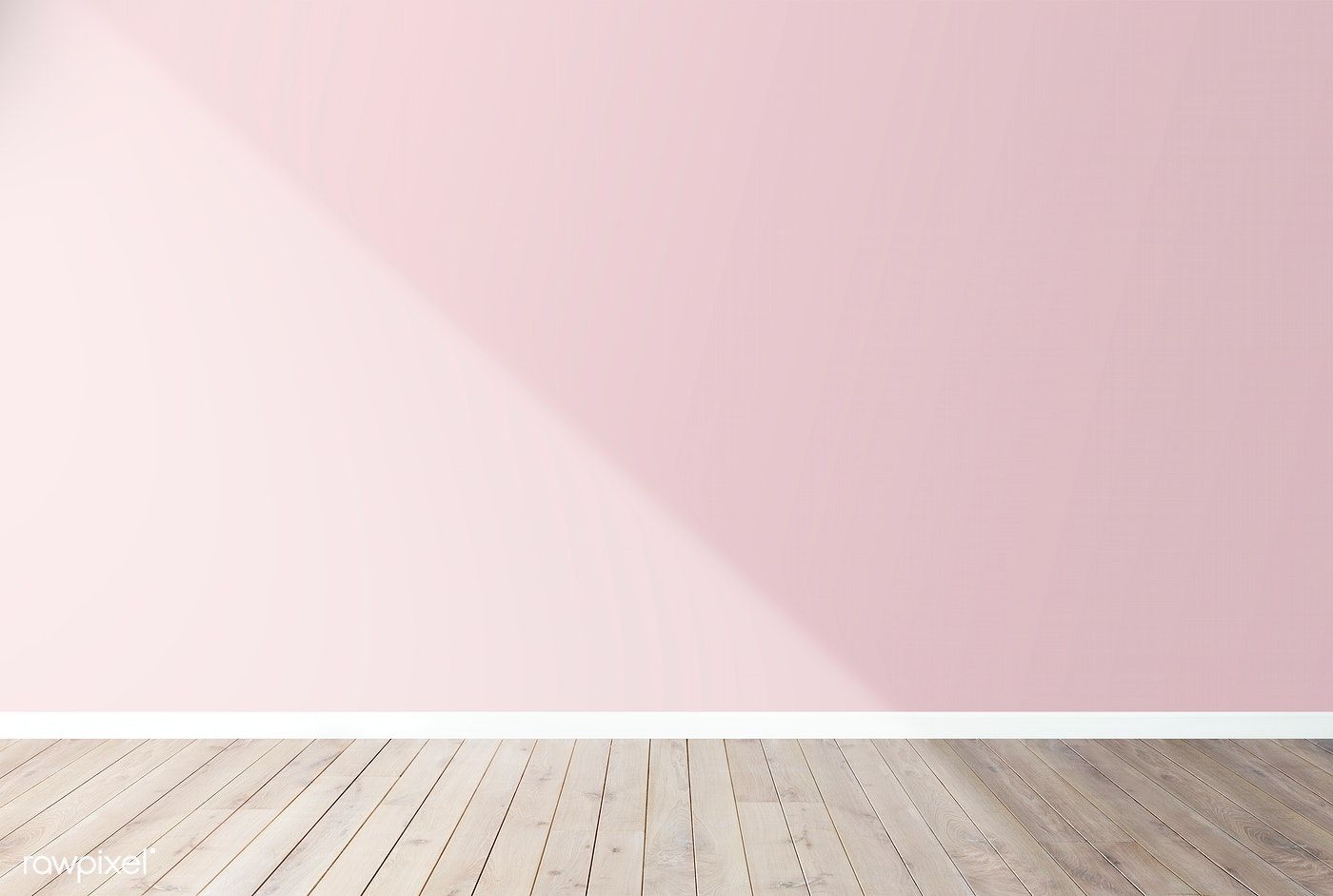 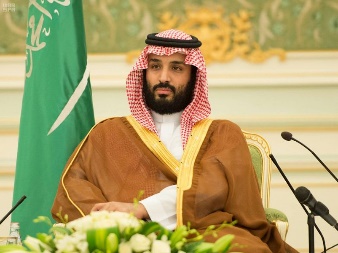 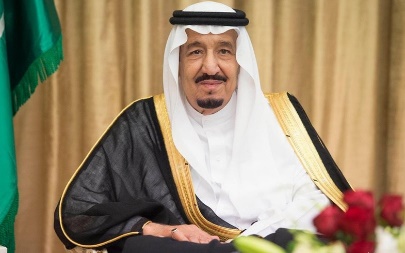 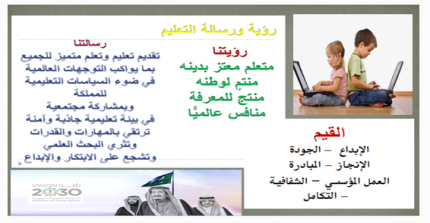 القوانين الصفية الإلكترونية
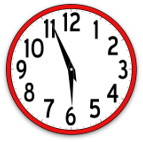 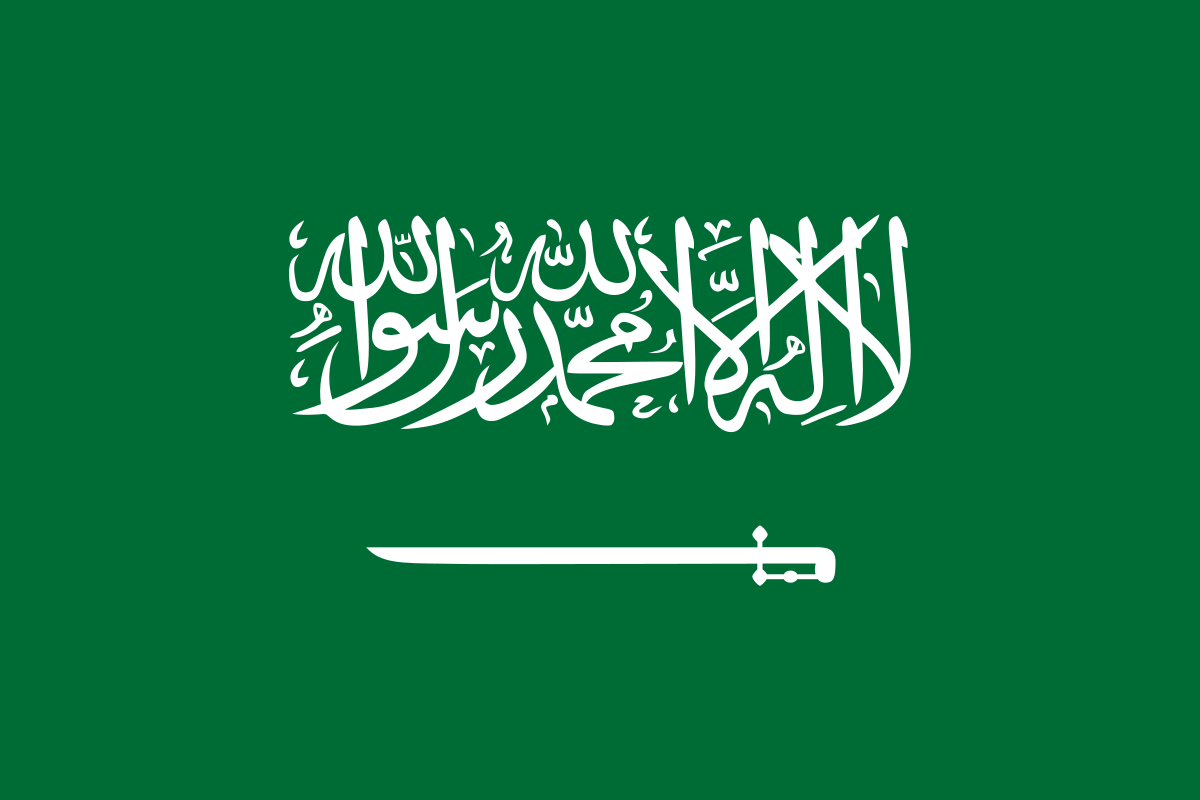 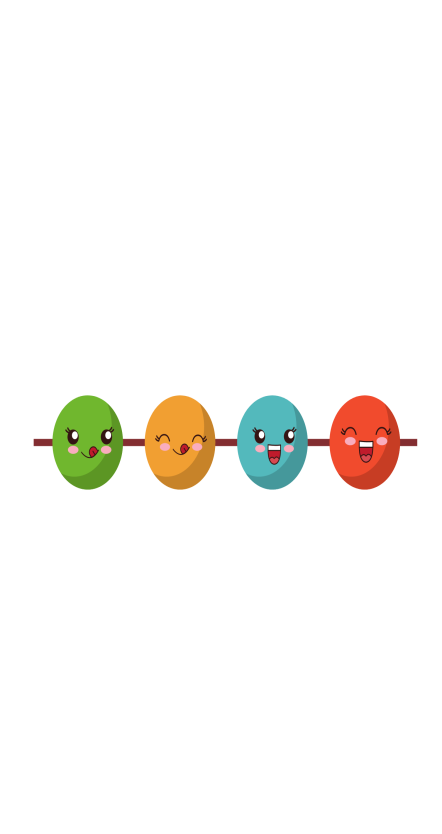 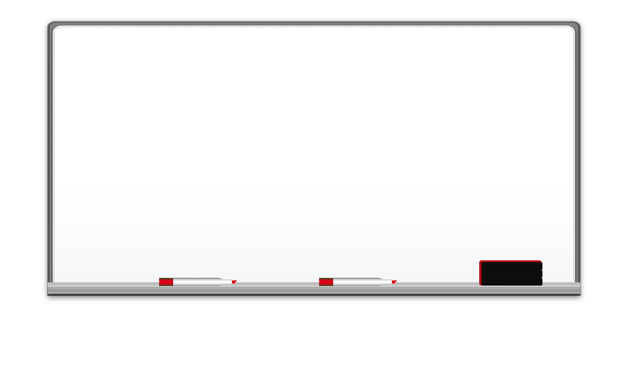 صفحة 42
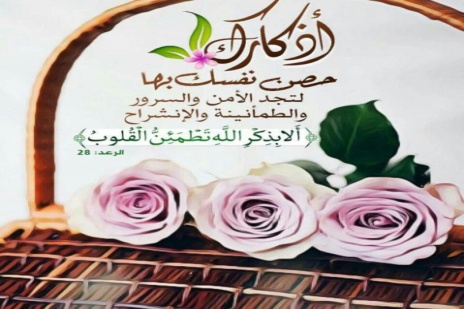 التاريخ  : 8 / 6 / 1444هـ
الفصل السادس: طرح الأعداد المكونة من رقمين 
الموضوع : الطرح بدون إعادة التجميع
فكرة الدرس والهدف منه :
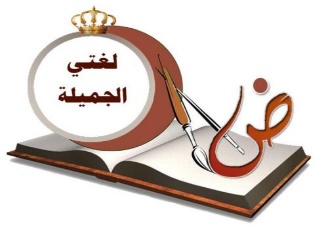 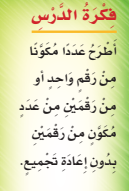 بما ختمت كلمة إعادة ؟
 وبماذا تتميز ؟
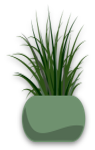 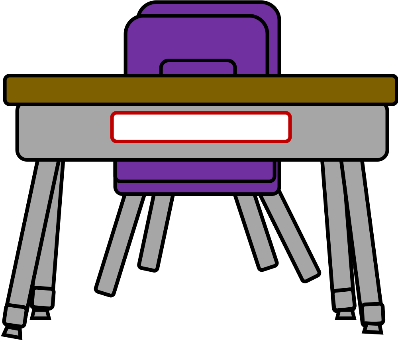 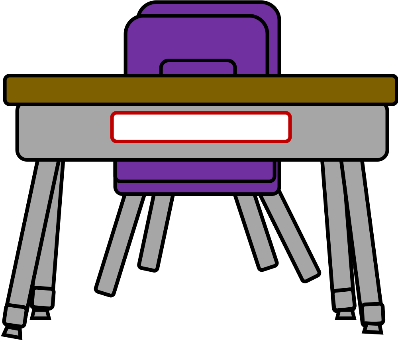 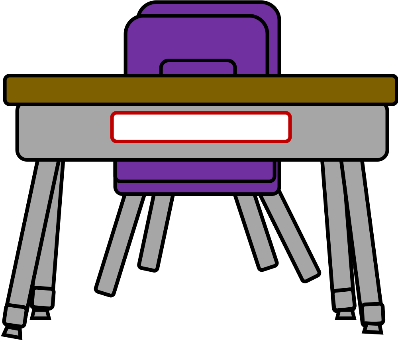 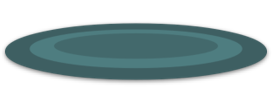 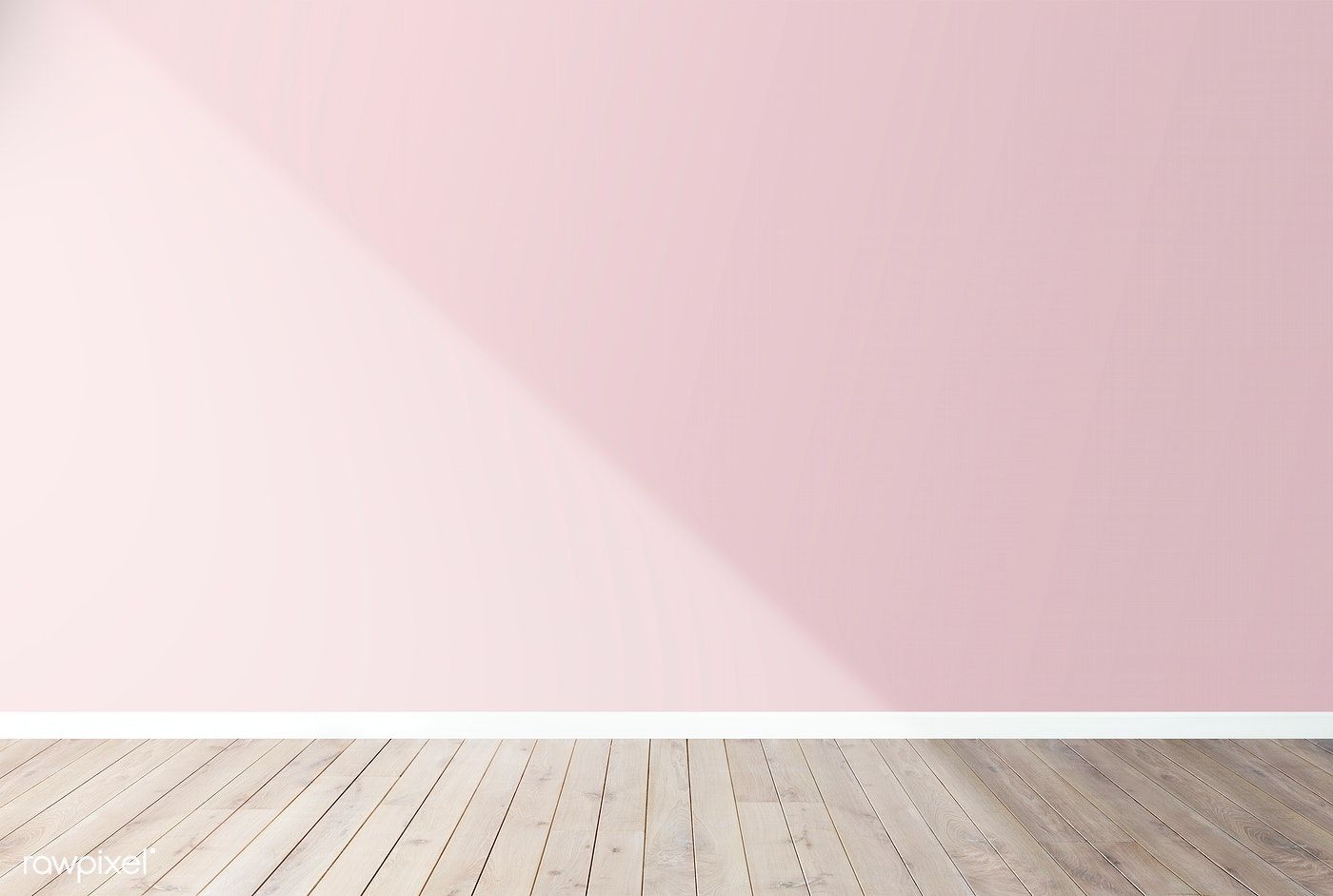 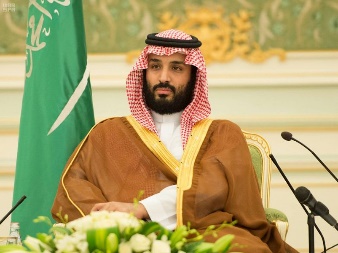 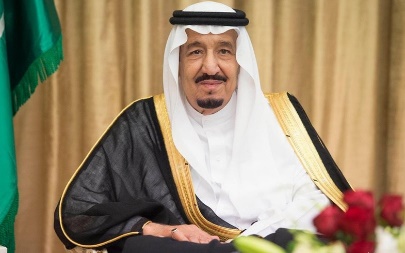 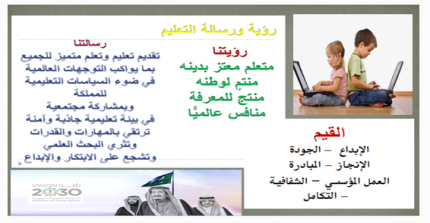 القوانين الصفية الإلكترونية
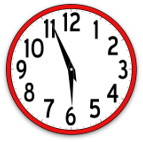 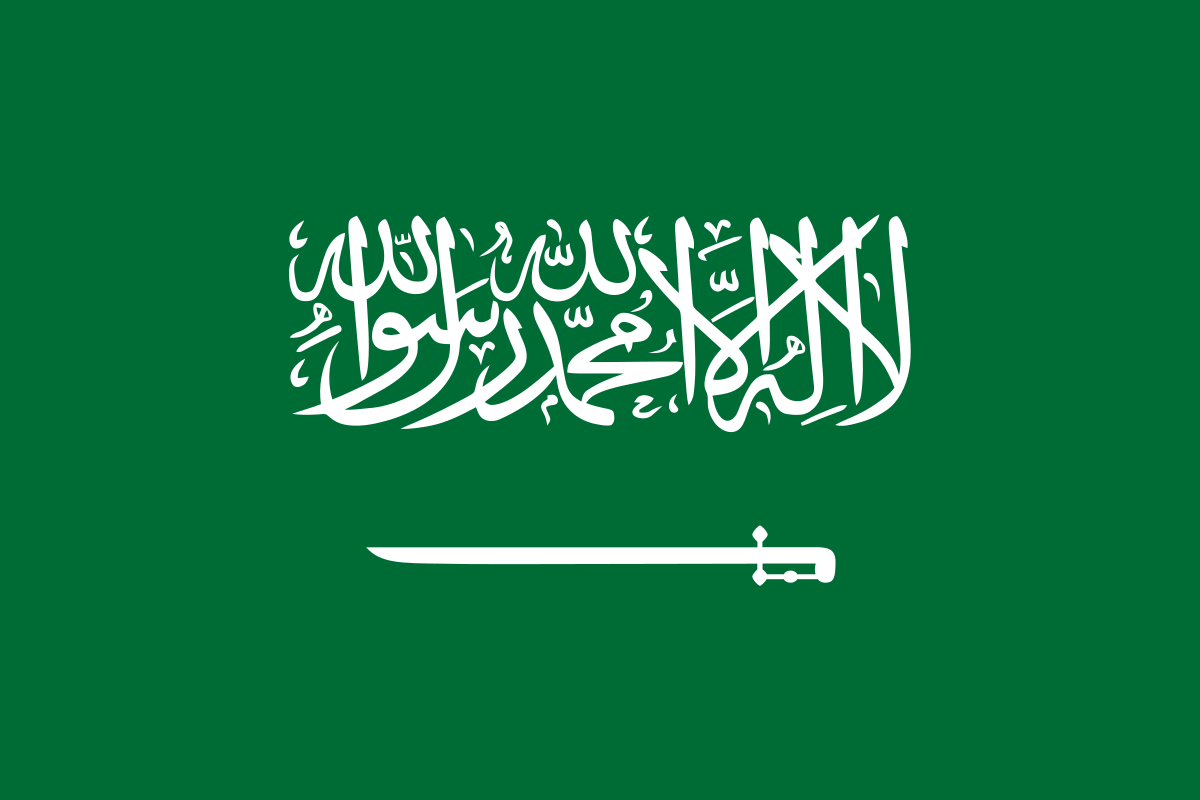 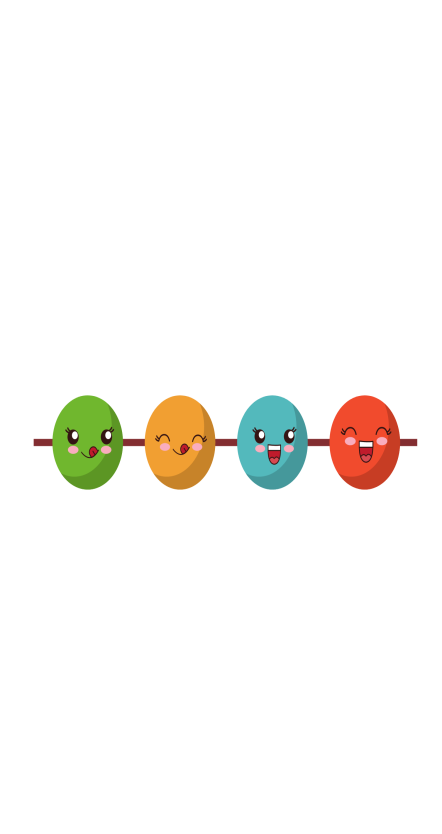 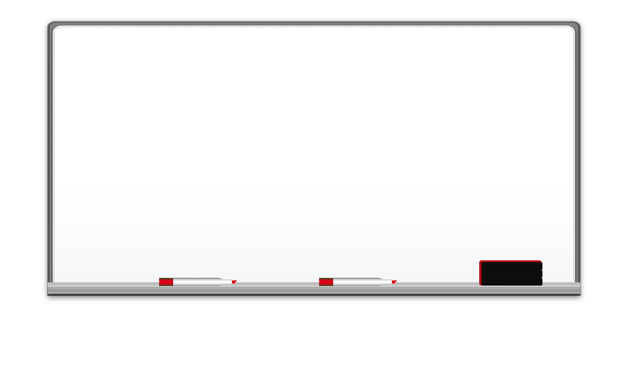 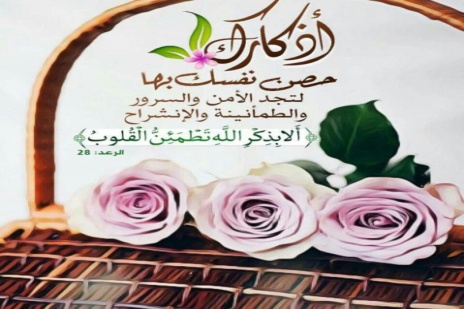 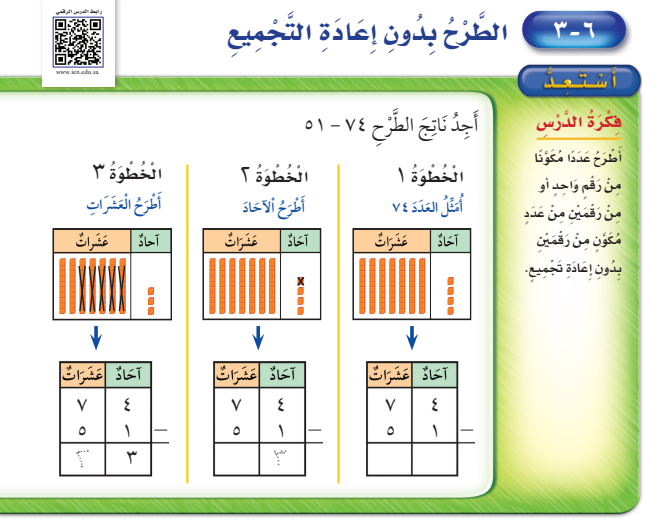 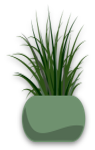 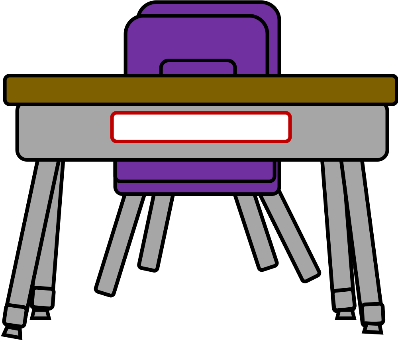 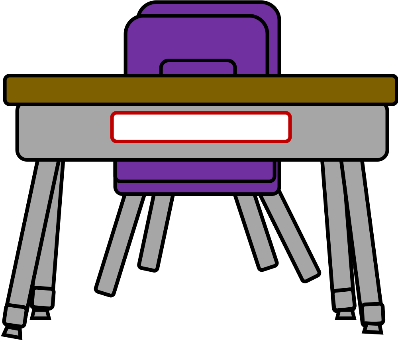 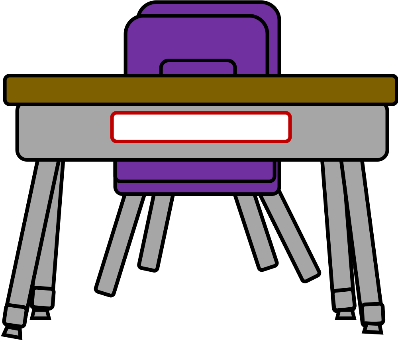 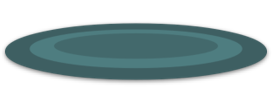 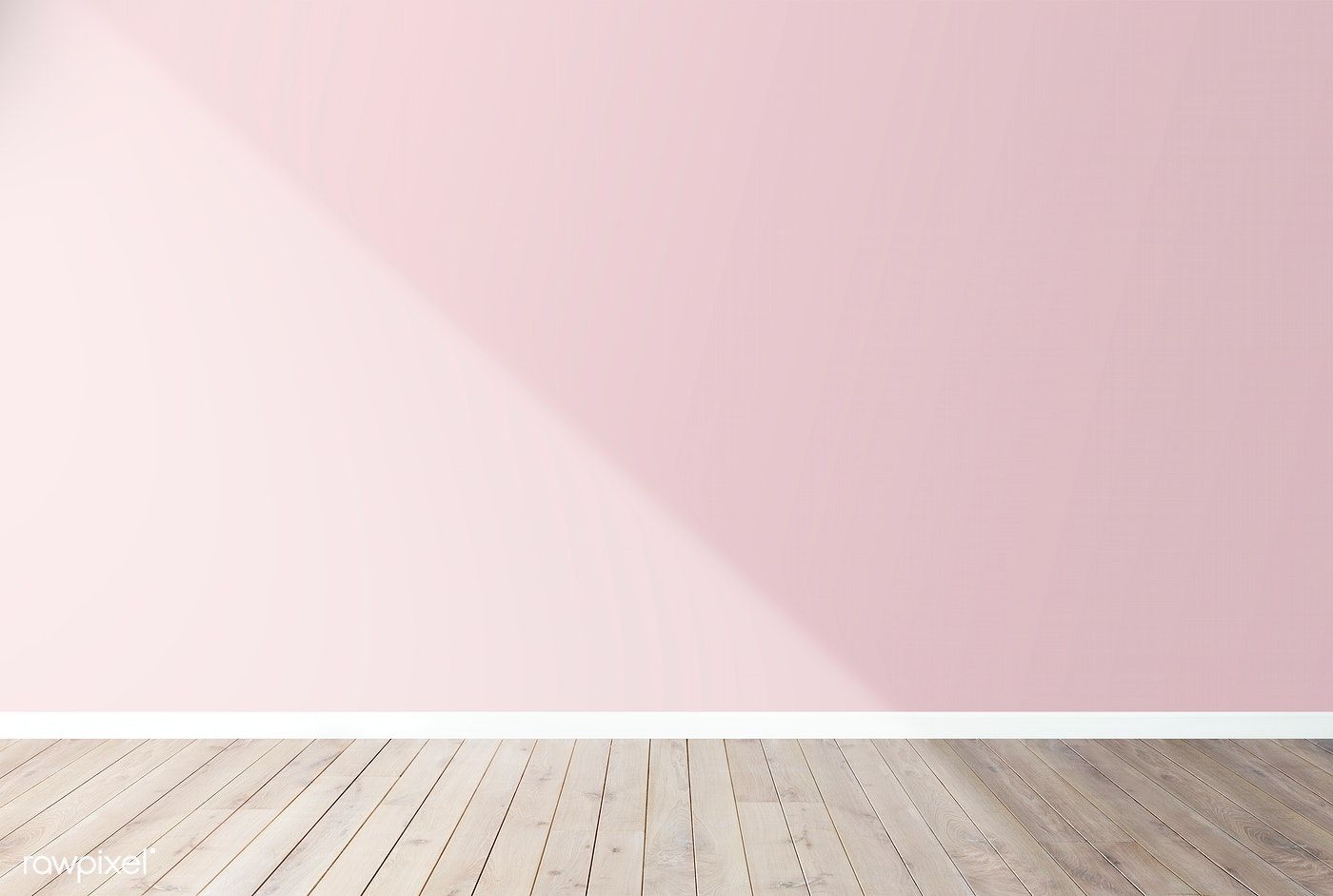 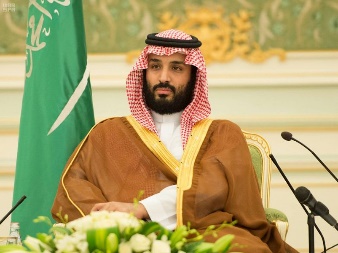 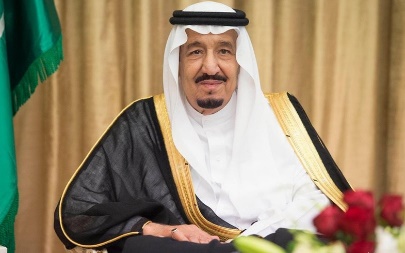 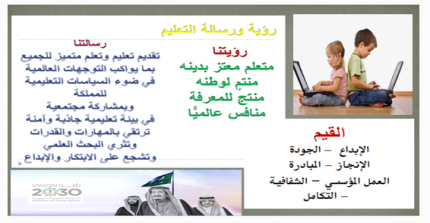 القوانين الصفية الإلكترونية
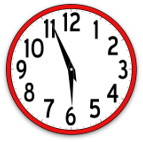 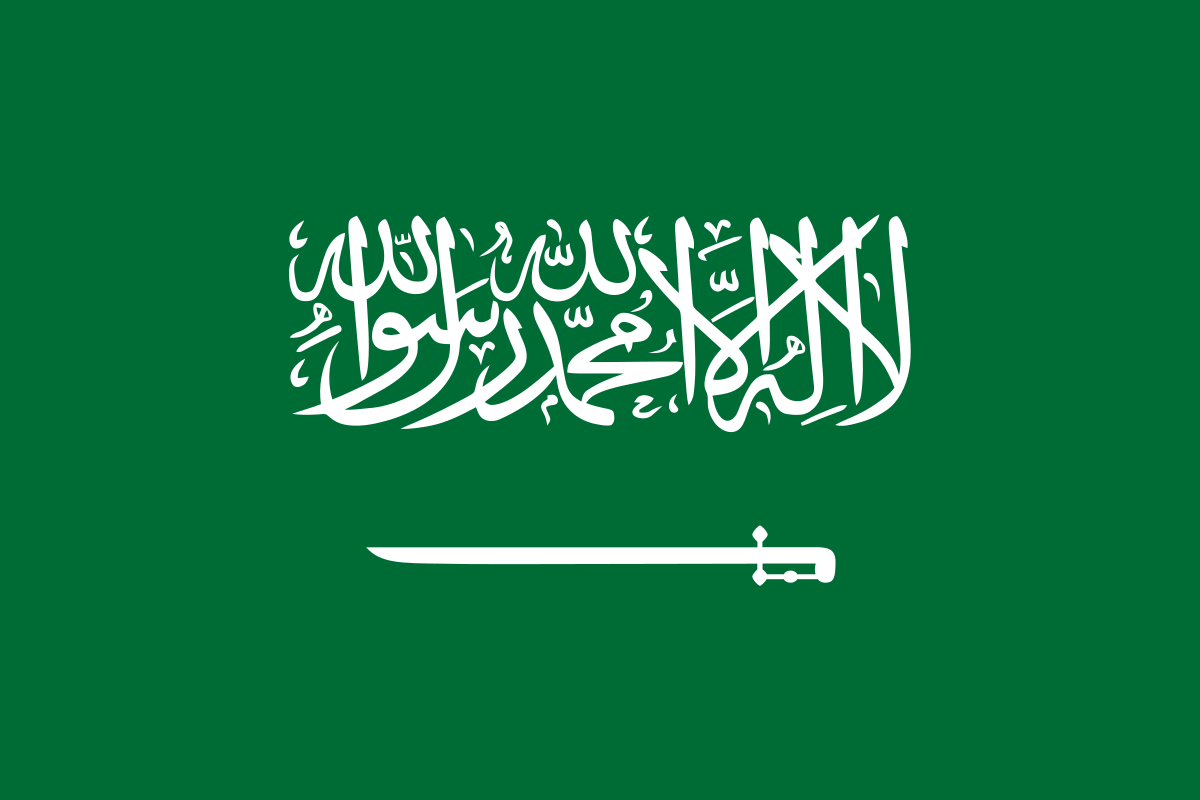 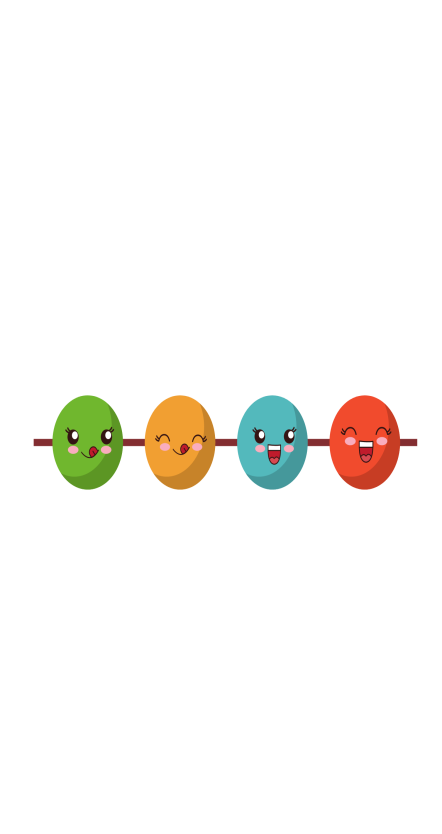 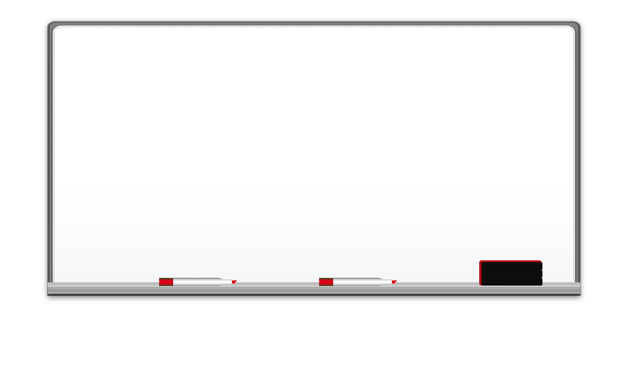 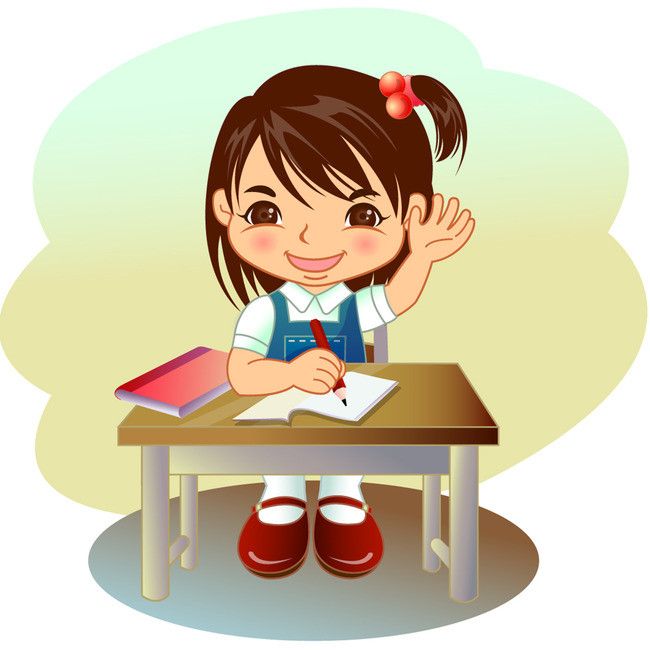 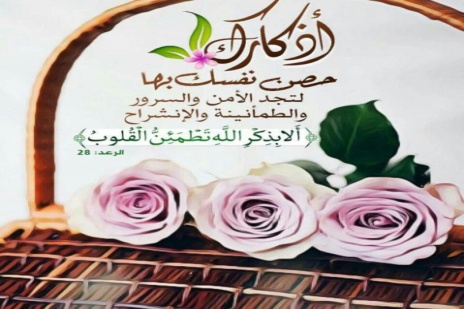 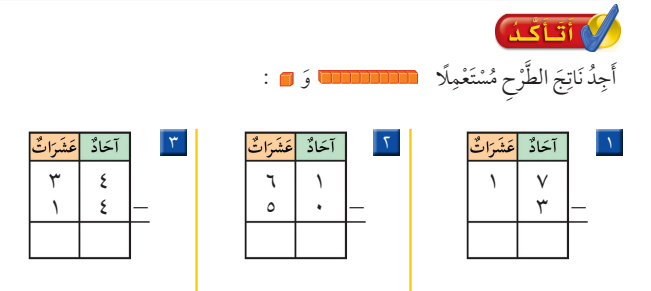 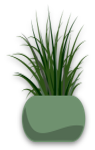 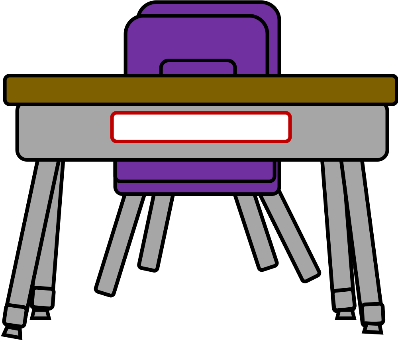 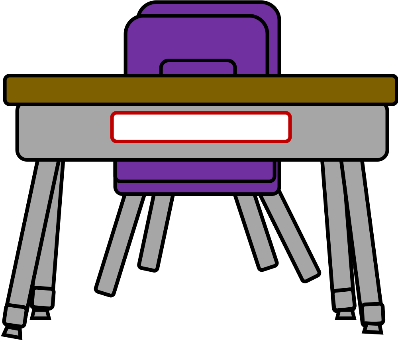 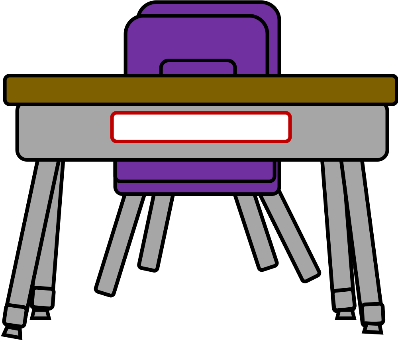 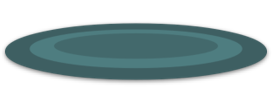 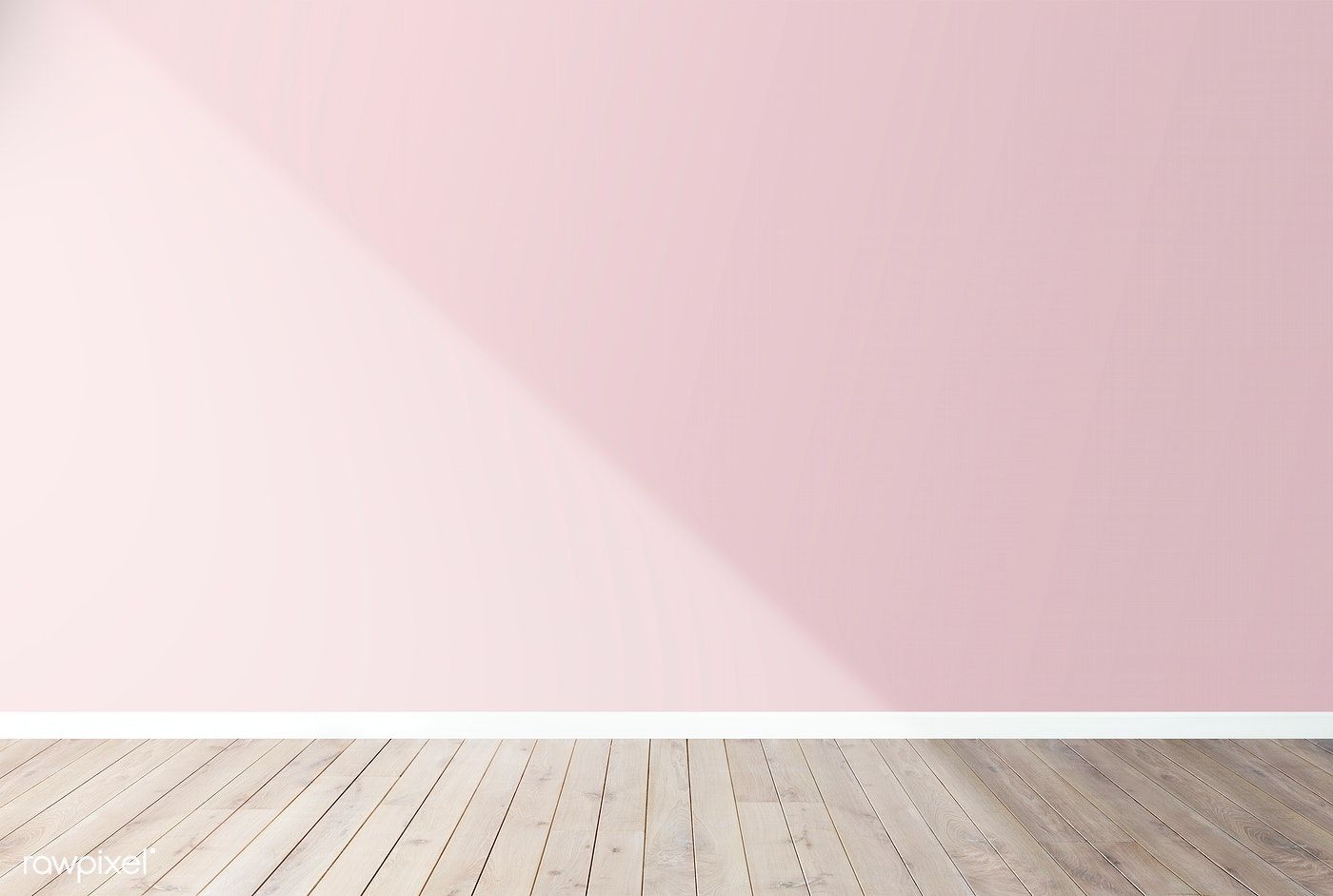 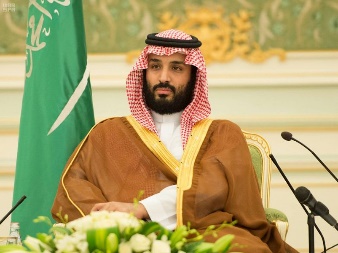 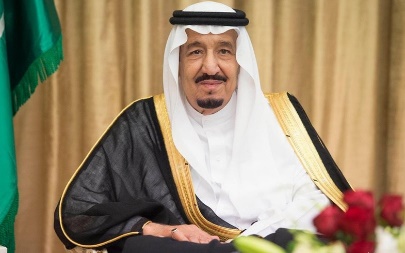 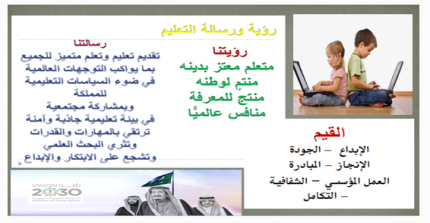 القوانين الصفية الإلكترونية
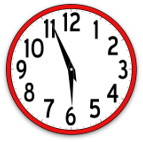 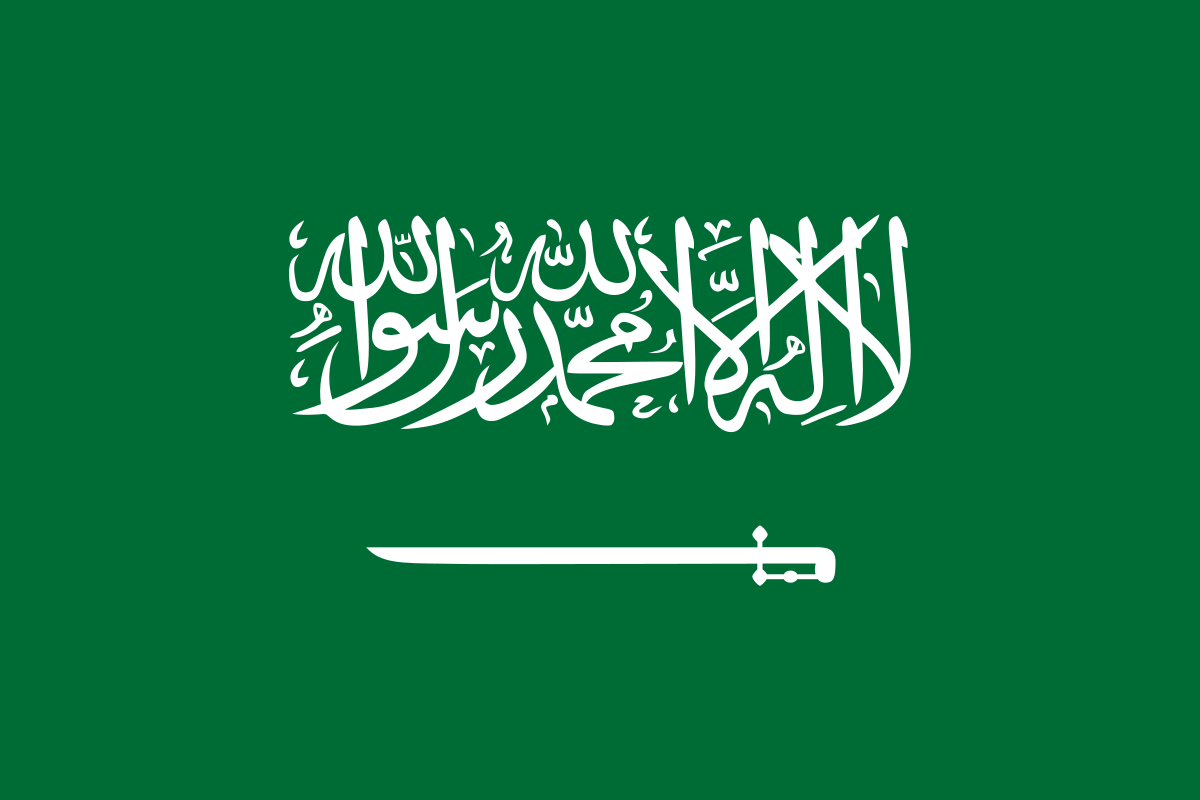 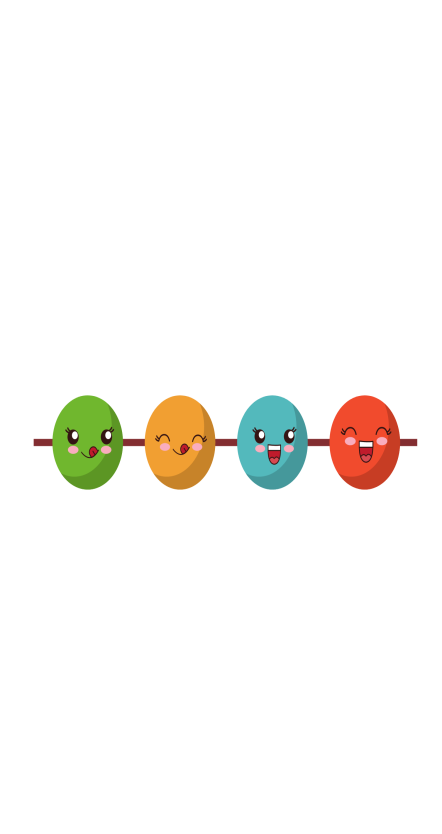 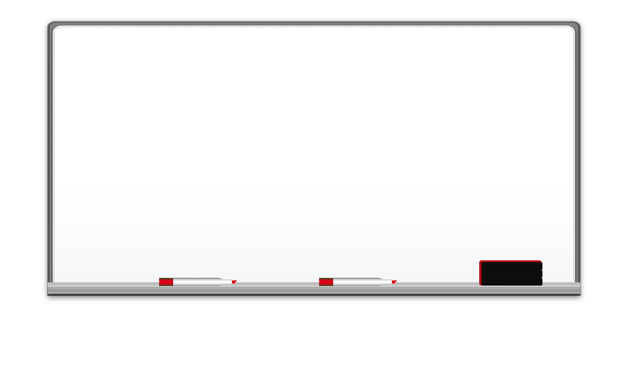 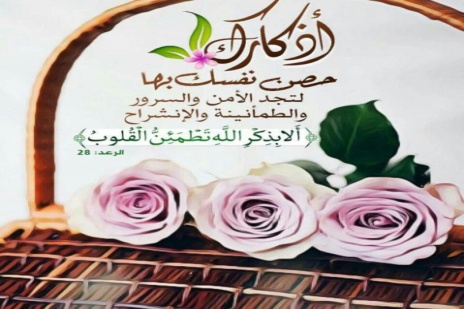 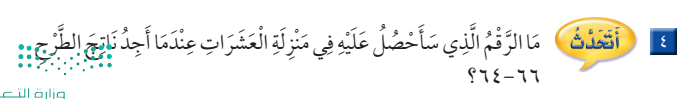 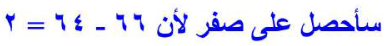 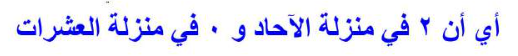 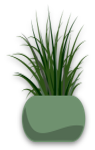 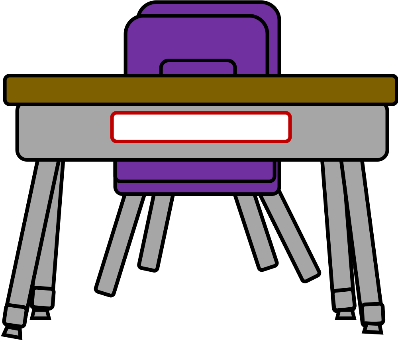 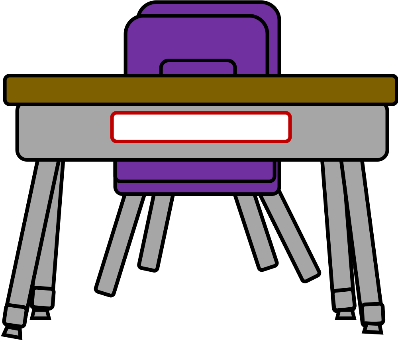 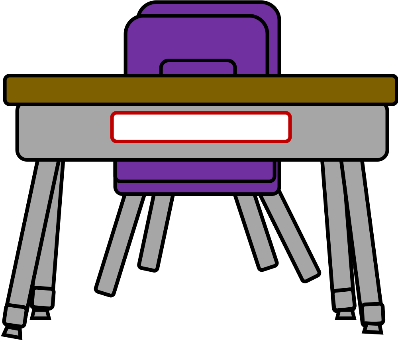 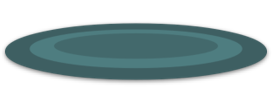 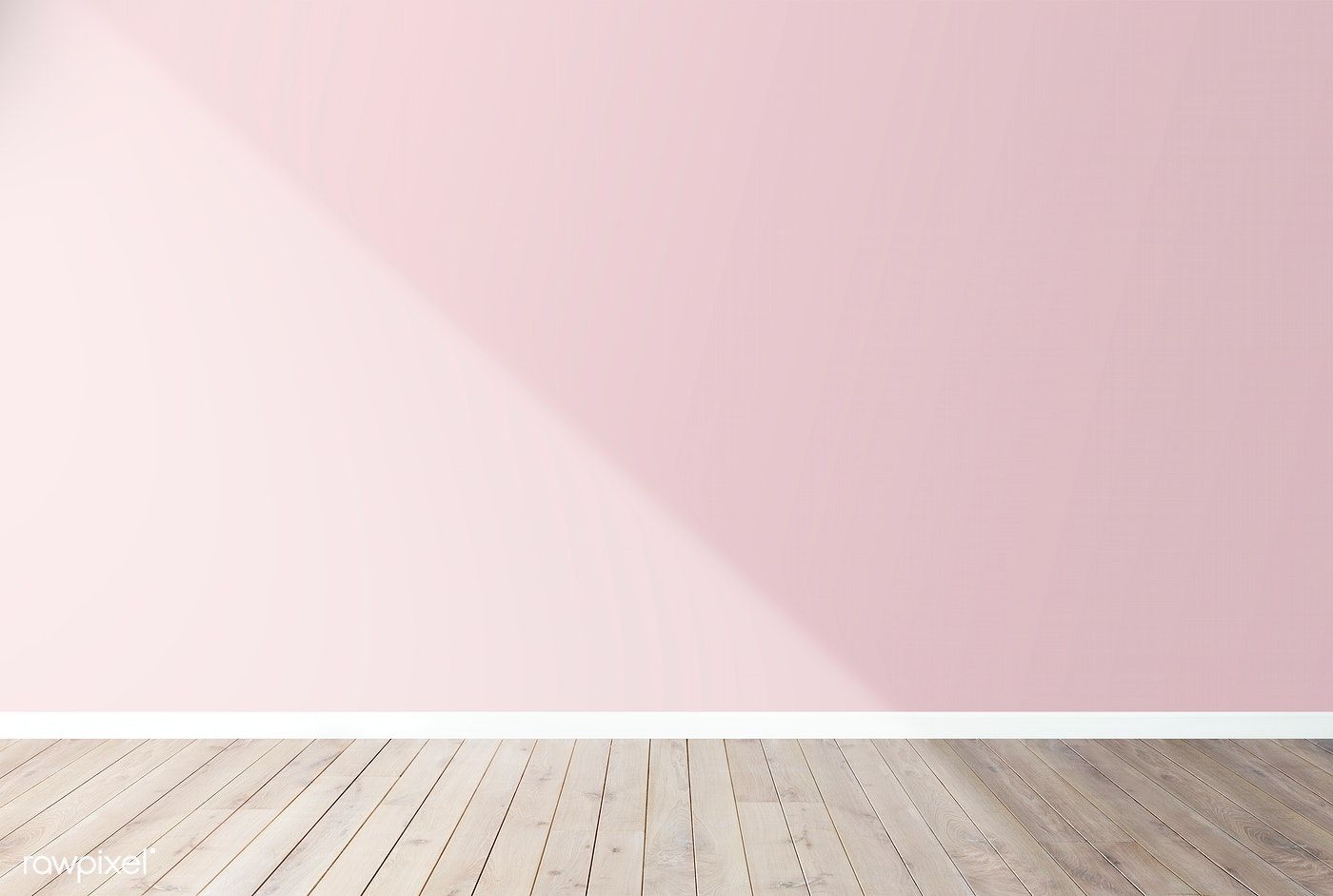 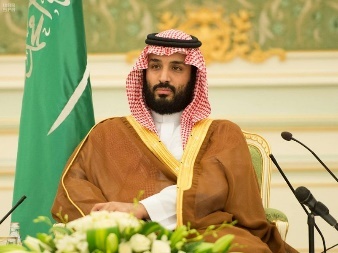 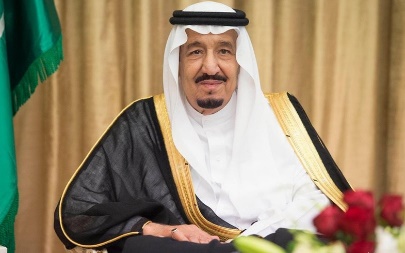 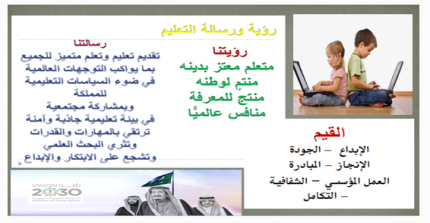 القوانين الصفية الإلكترونية
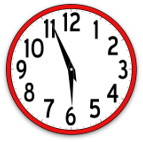 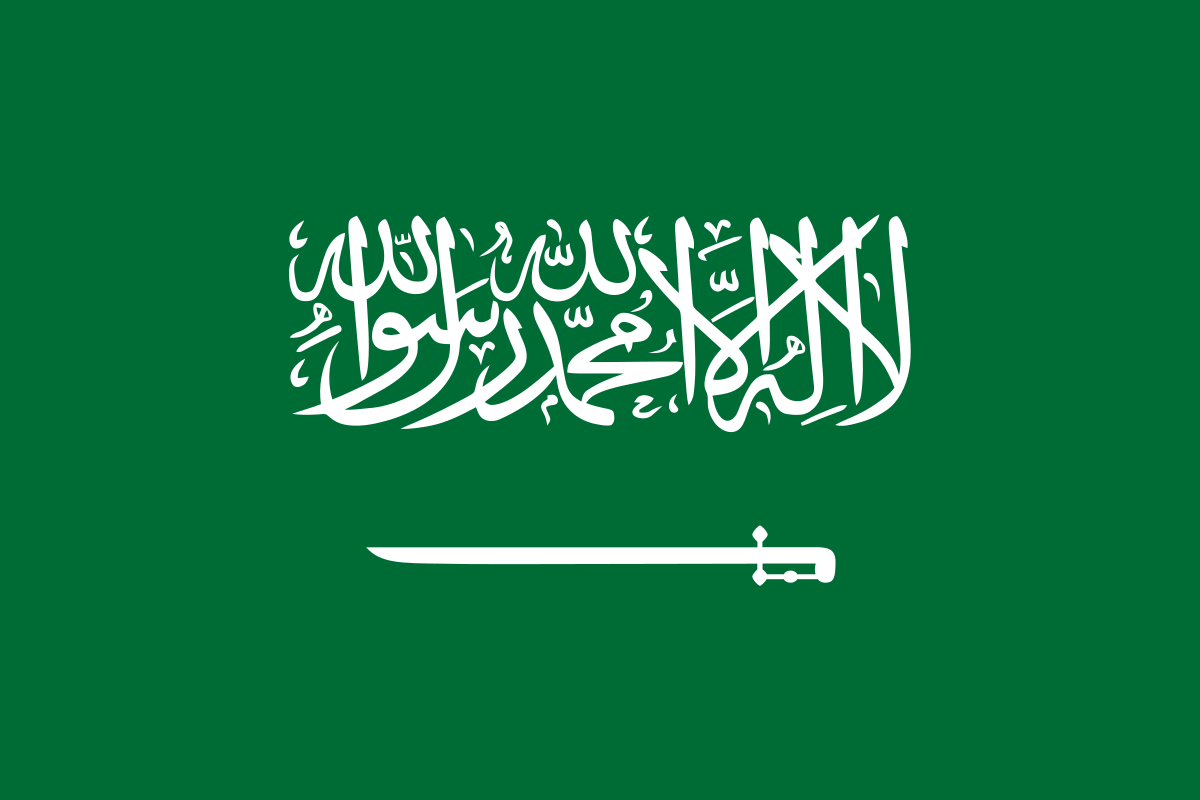 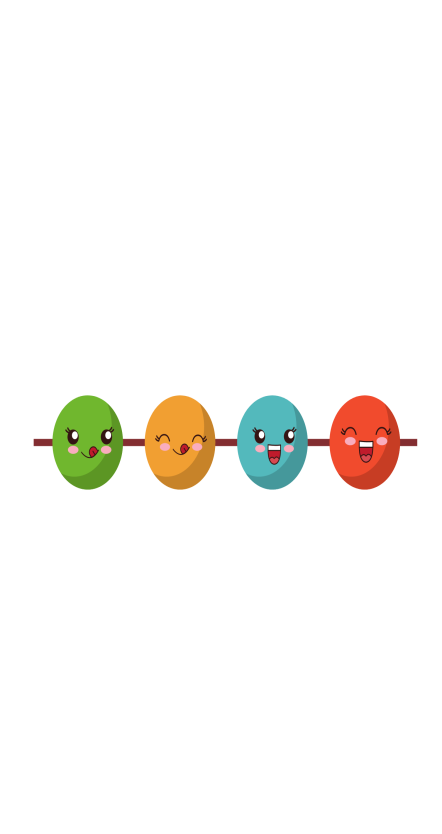 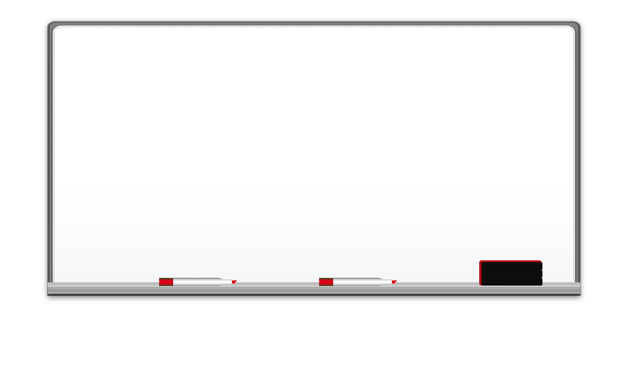 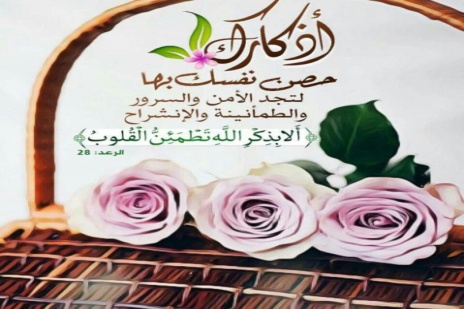 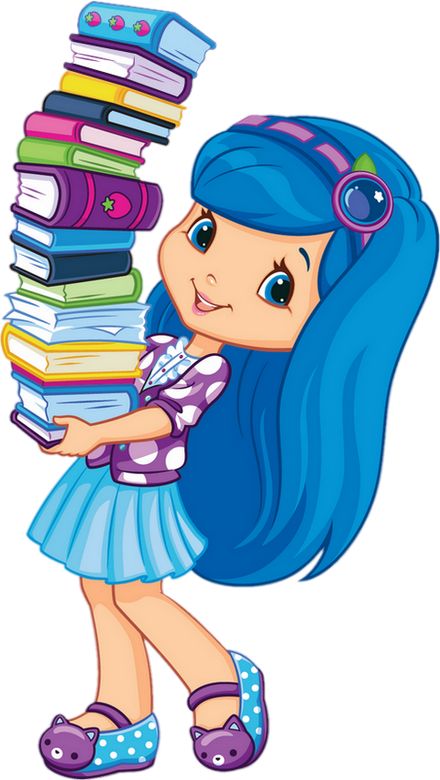 نشاط
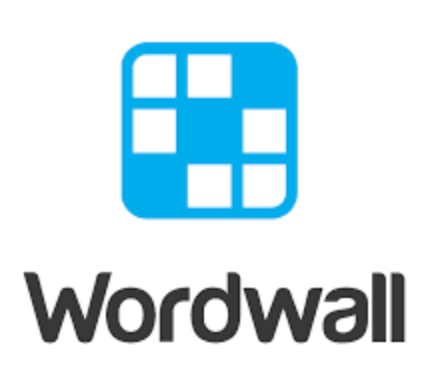 https://wordwall.net/resource/27005732
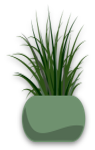 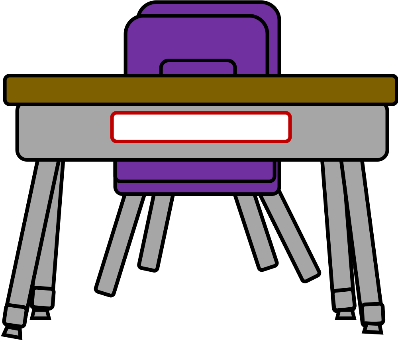 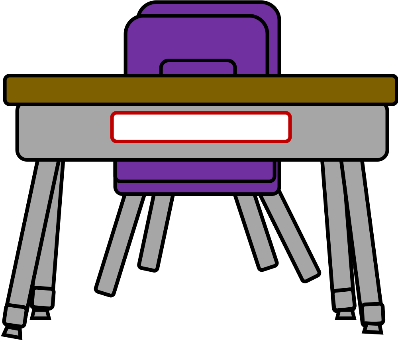 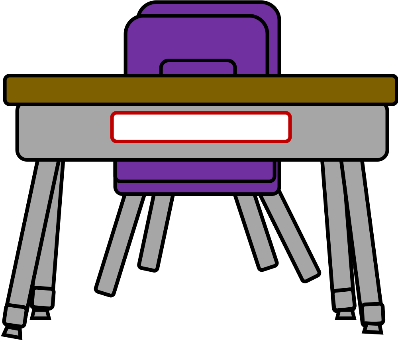 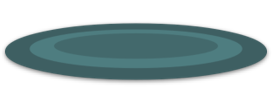 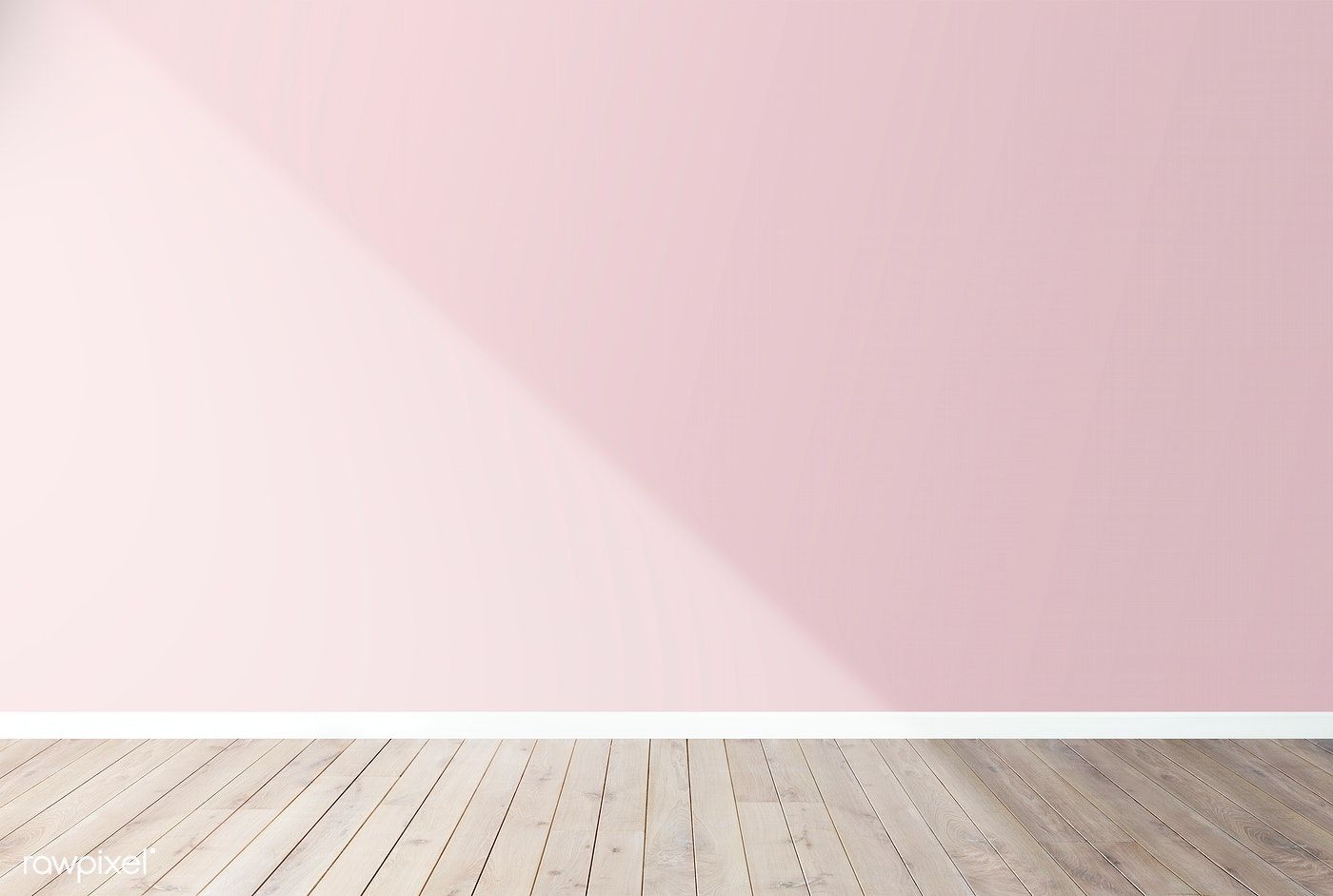 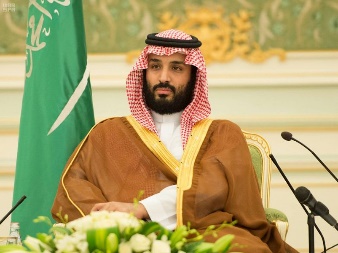 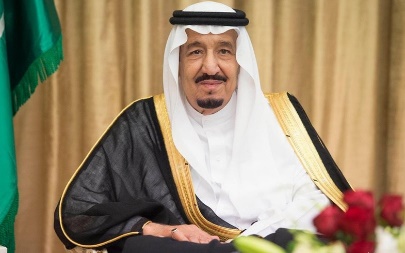 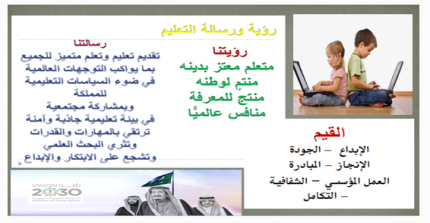 القوانين الصفية الإلكترونية
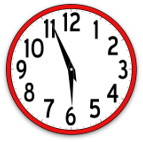 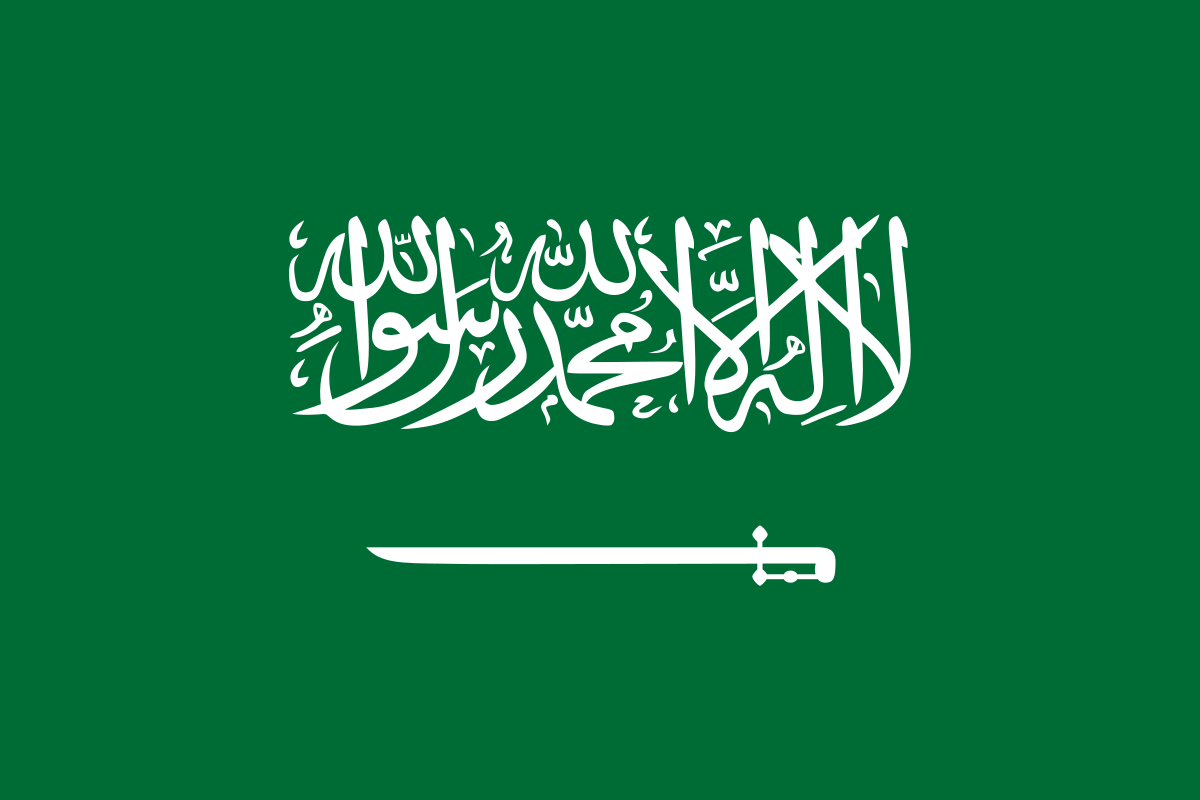 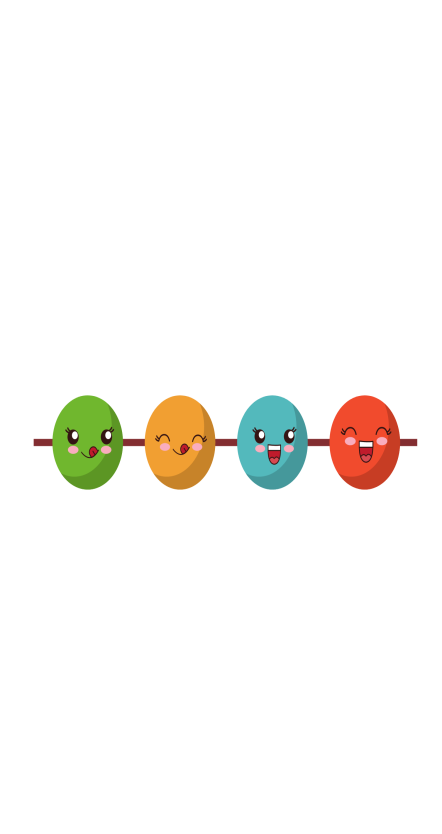 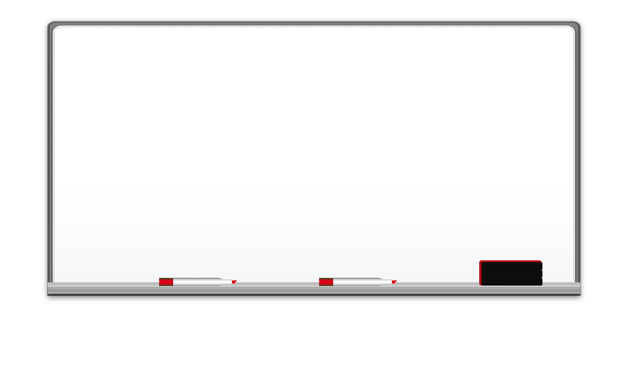 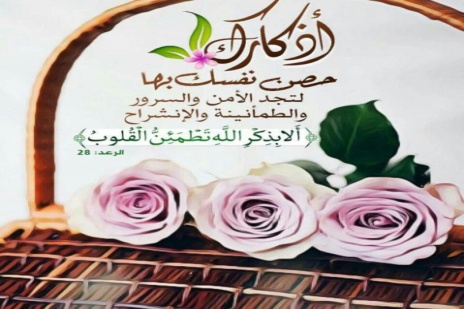 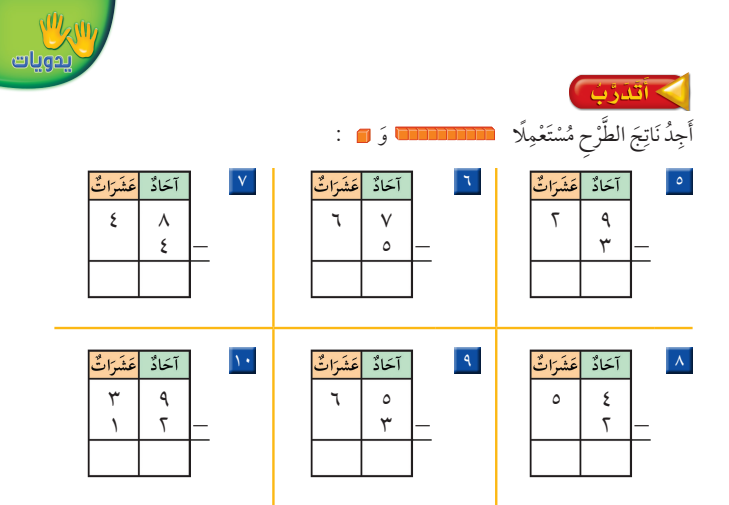 الواجب
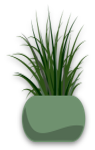 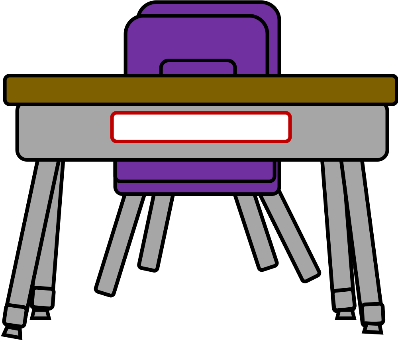 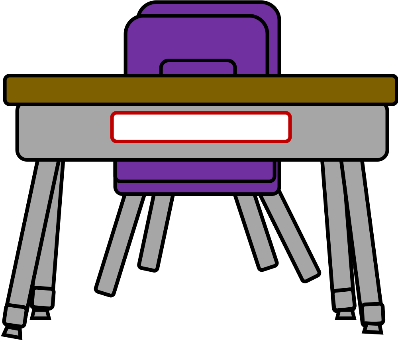 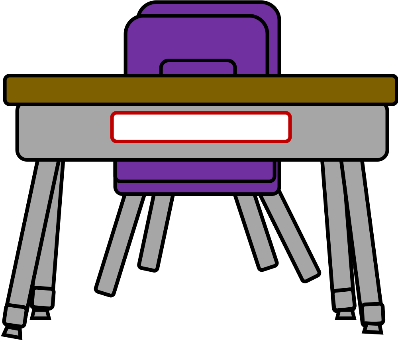 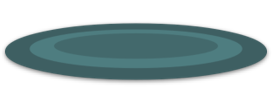 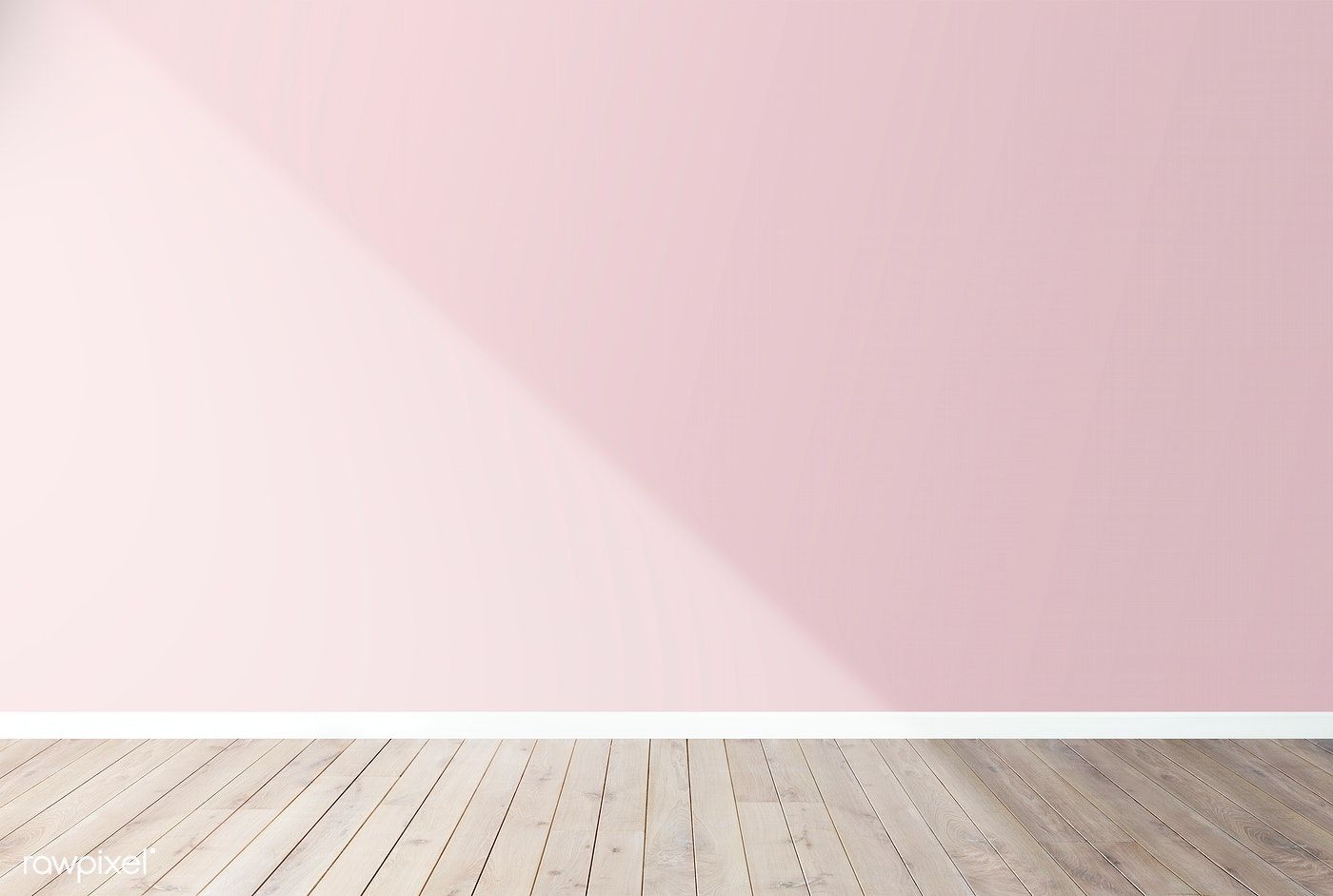 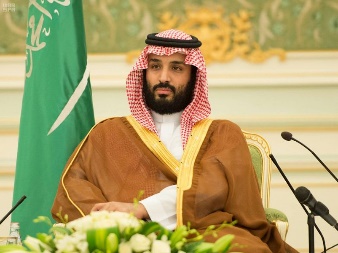 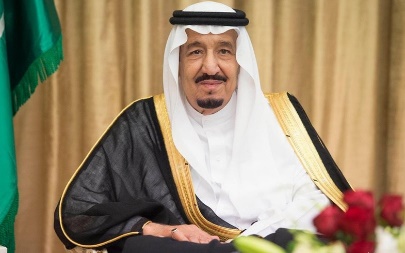 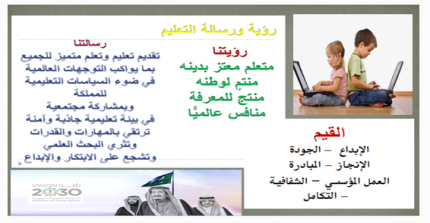 القوانين الصفية الإلكترونية
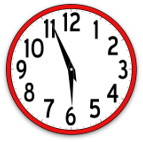 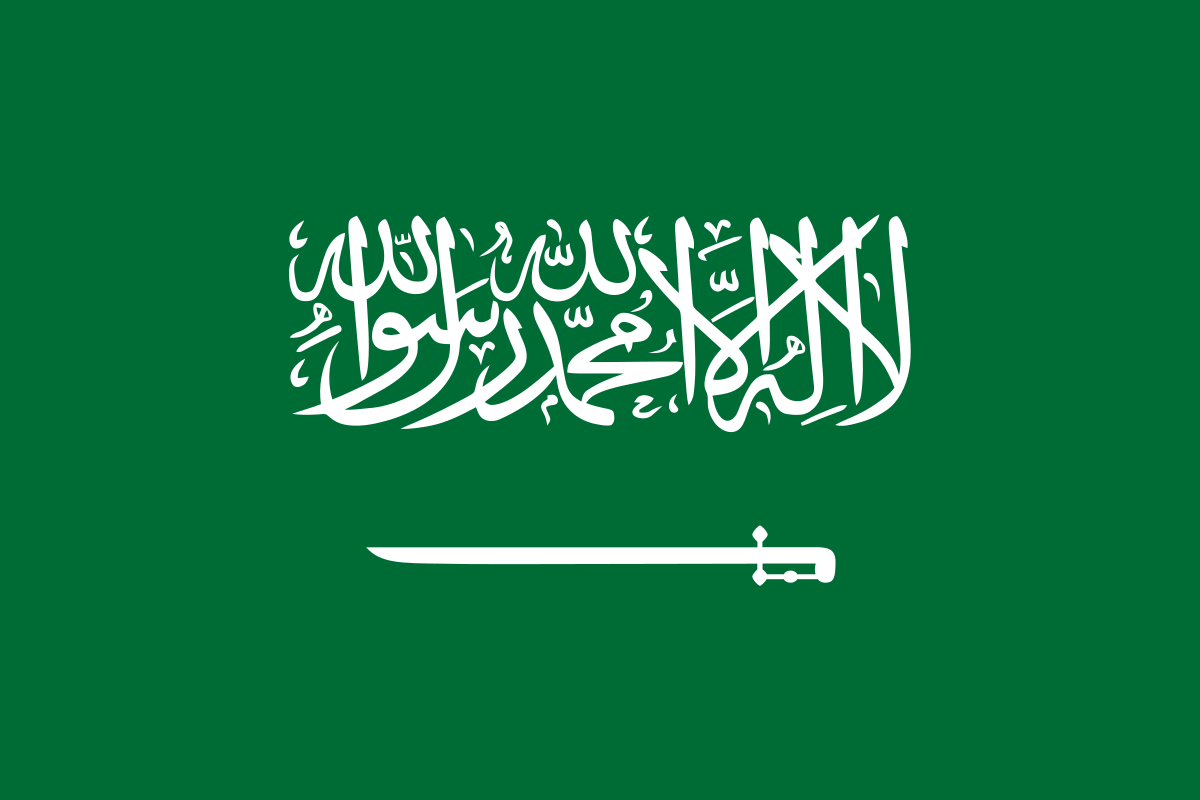 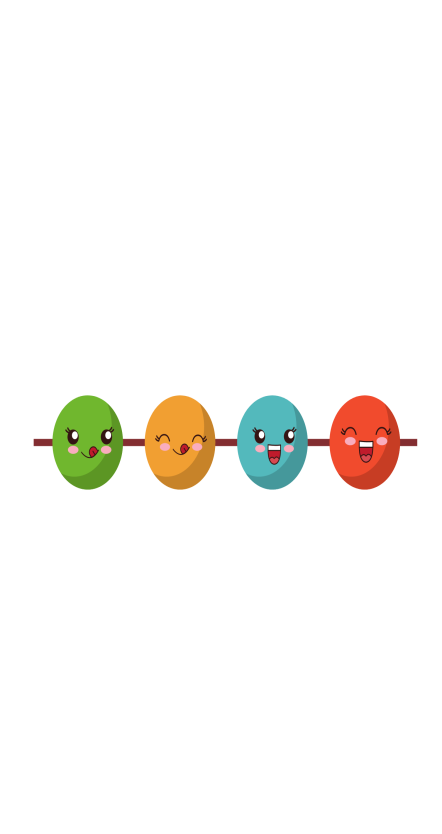 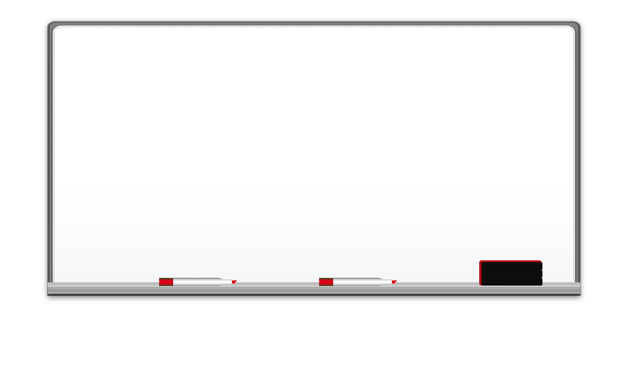 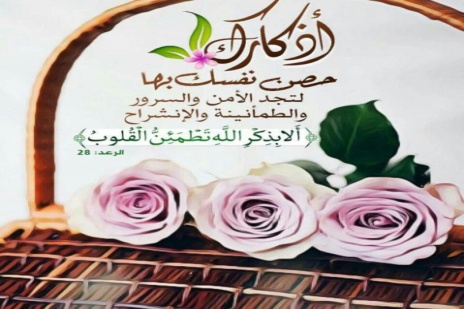 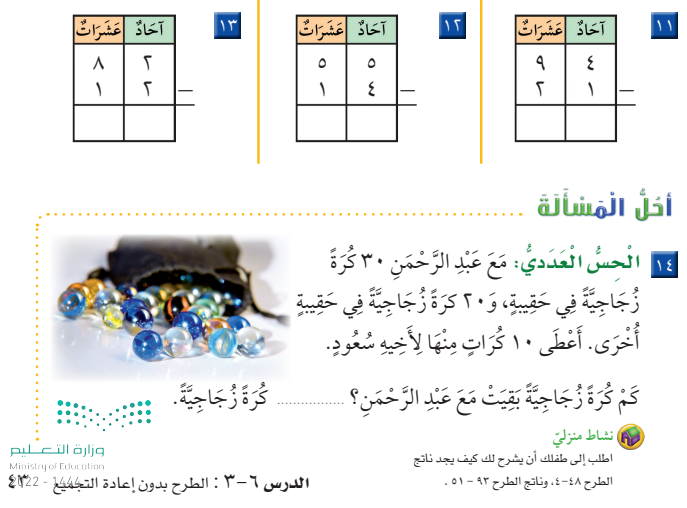 الواجب
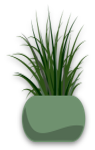 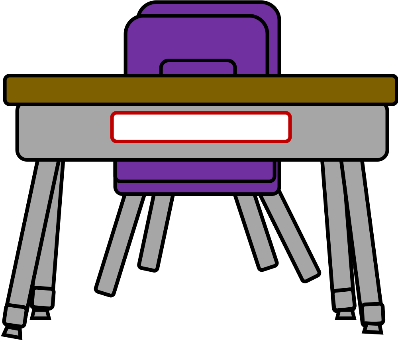 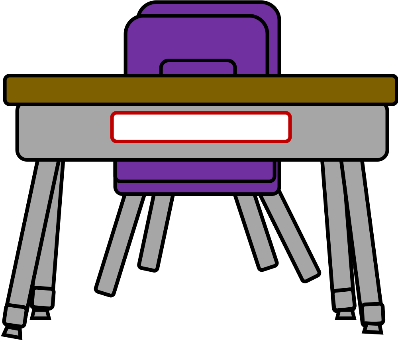 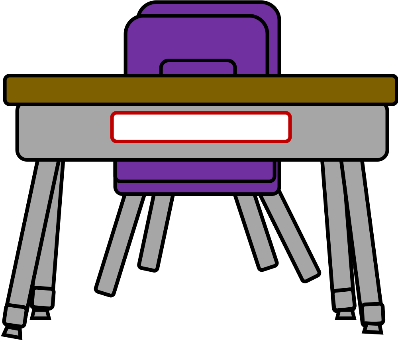 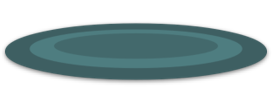 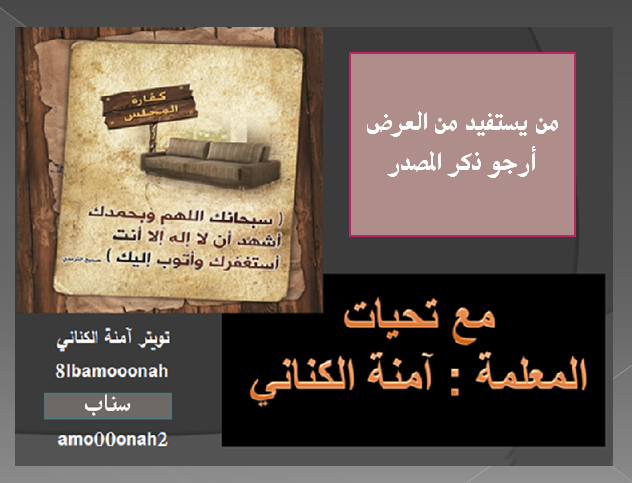